الدرس التاسع : قصة حرف (ذ)
الحصة الأولى
استماع -  تحدث -   قراءة
الناتج الأول:  يذكر المتعلم اسم مؤلف الكتاب والشخص الذي رسم الرسومات التوضيحية له، محددة دور كل منهما.
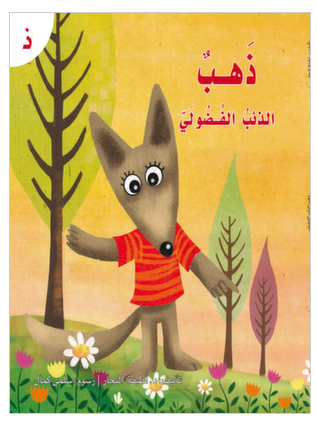 عُنْوانُ الْقِصَّةِ:
-أتوقع أحداث القصة؟

- ألتزم آداب الاستماع.
نواتج التعلم:
ينبغي بعد نهاية الحصة أن يكون المتعلم قادرا على أن:
-1 يذكر المتعلم اسم مؤلف الكتاب والشخص الذي رسم الرسومات التوضيحية له، محددة دور كل منهما.

-2يحدد عناصر القصة مستخدمًا اللغة العربية ورأيه فيها.

-3يعيد سرد القصة مظهرًا فهمه للنص ورسالته مستعينًا بالصور.

-4يقرأ المتعلم  أسماء شخصيات القصة قراءة صحيحة.

-5يتدرب على قراءة النص مع المعلمة.
ال
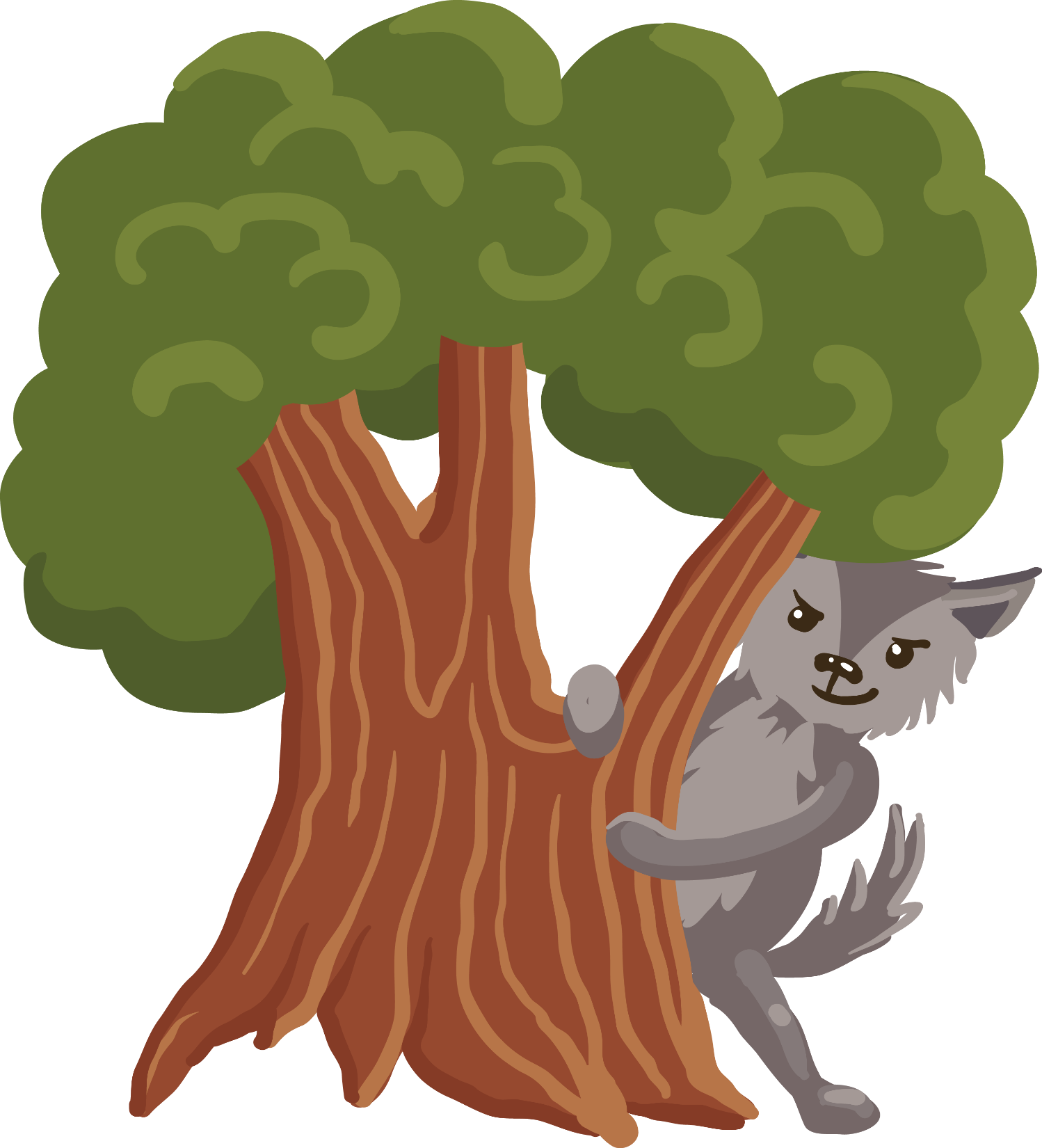 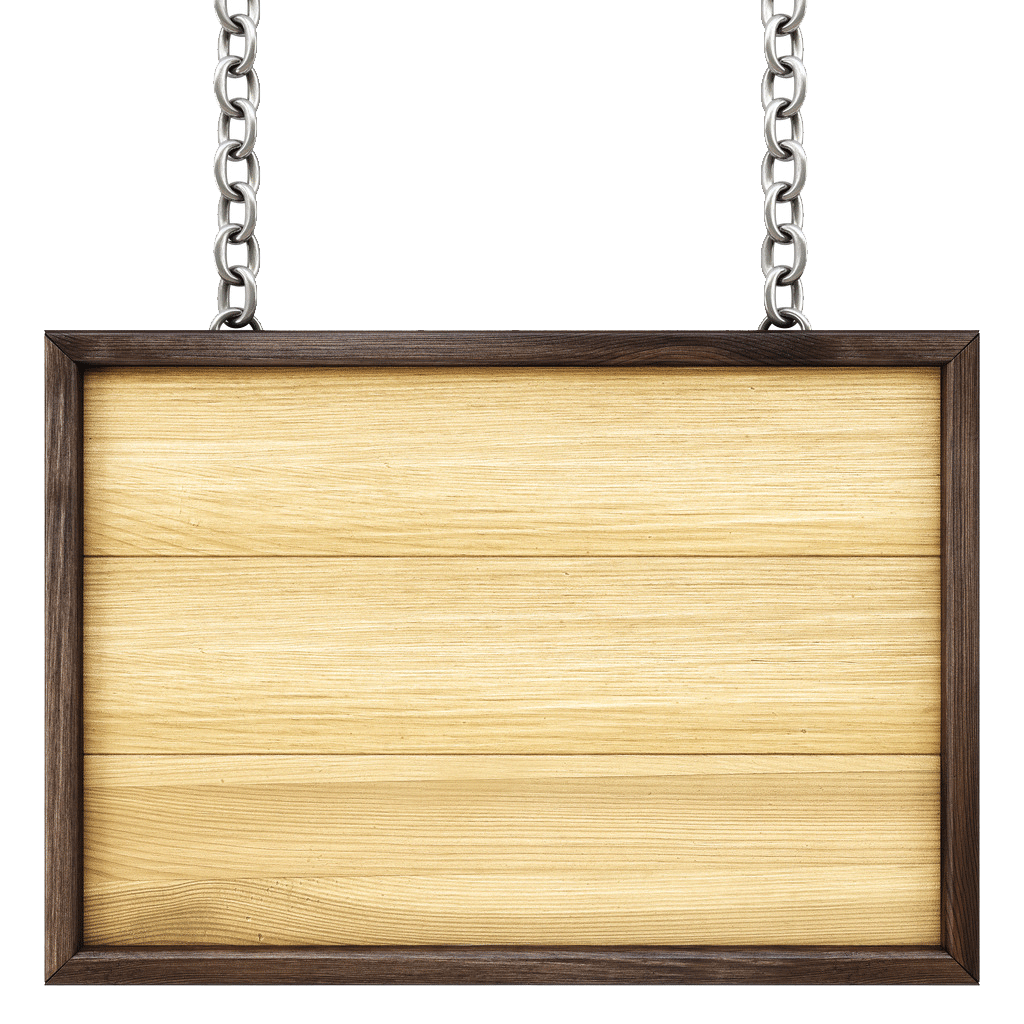 ذهب الذئب
الفضولي
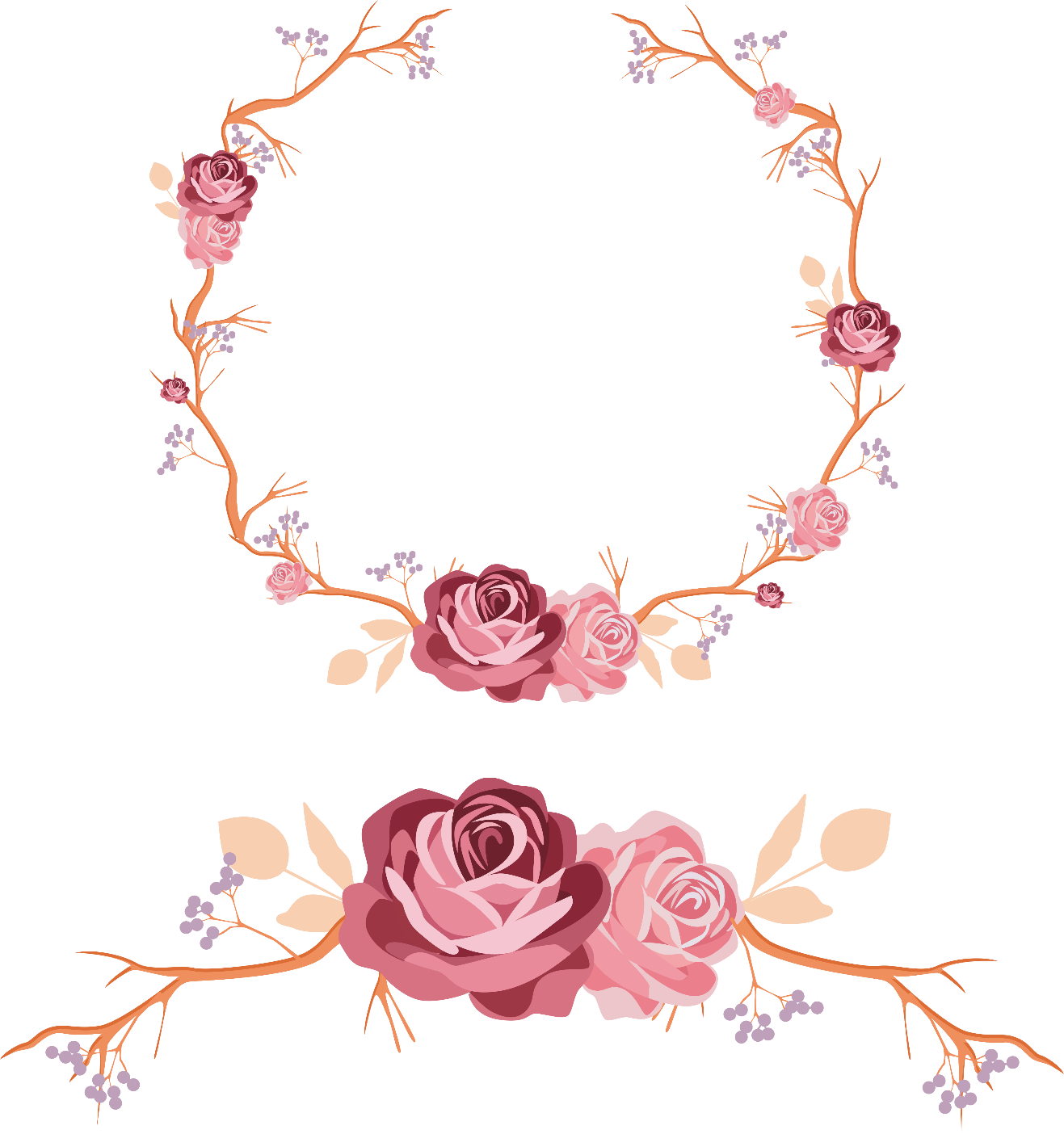 إعداد المعلمة وضحة القايدي
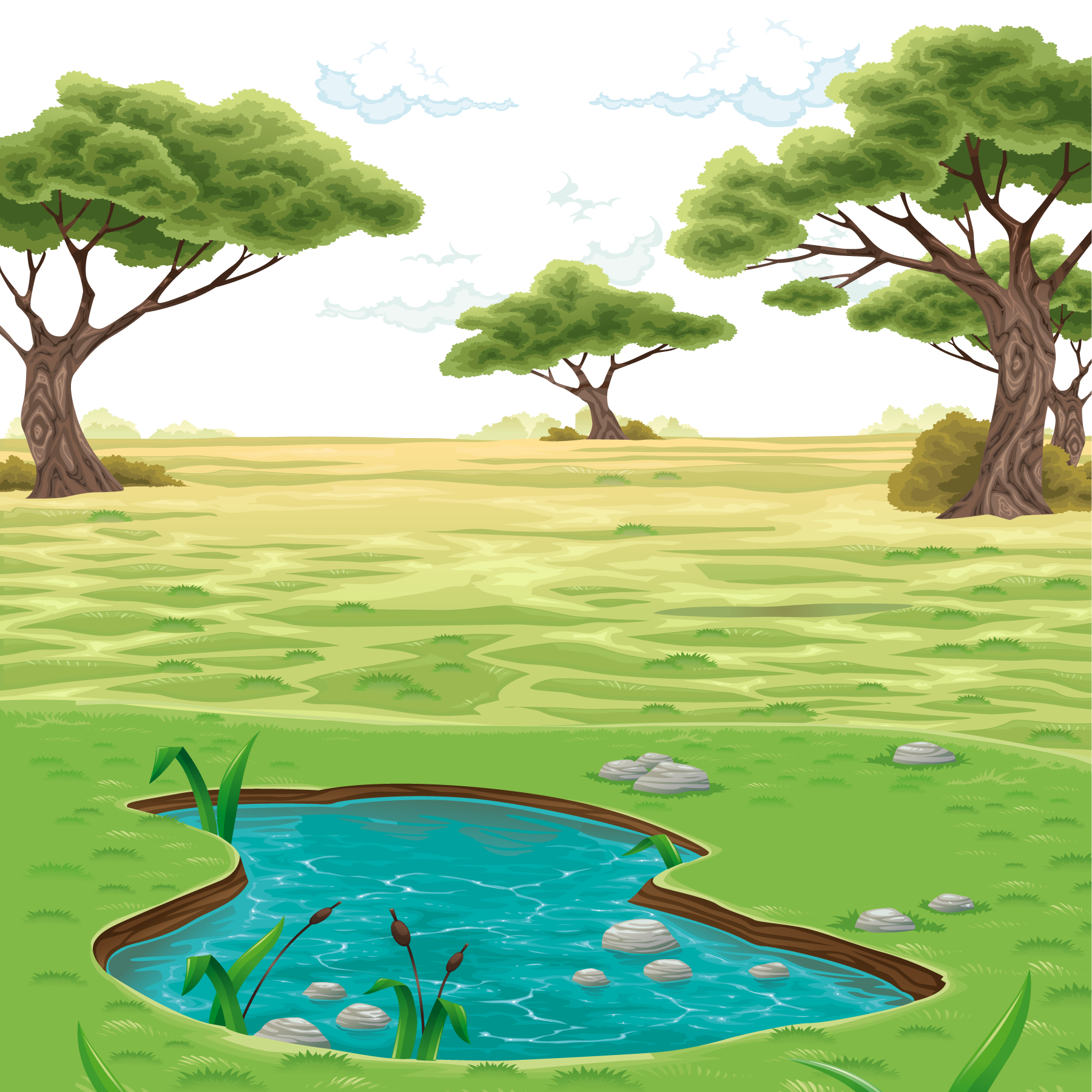 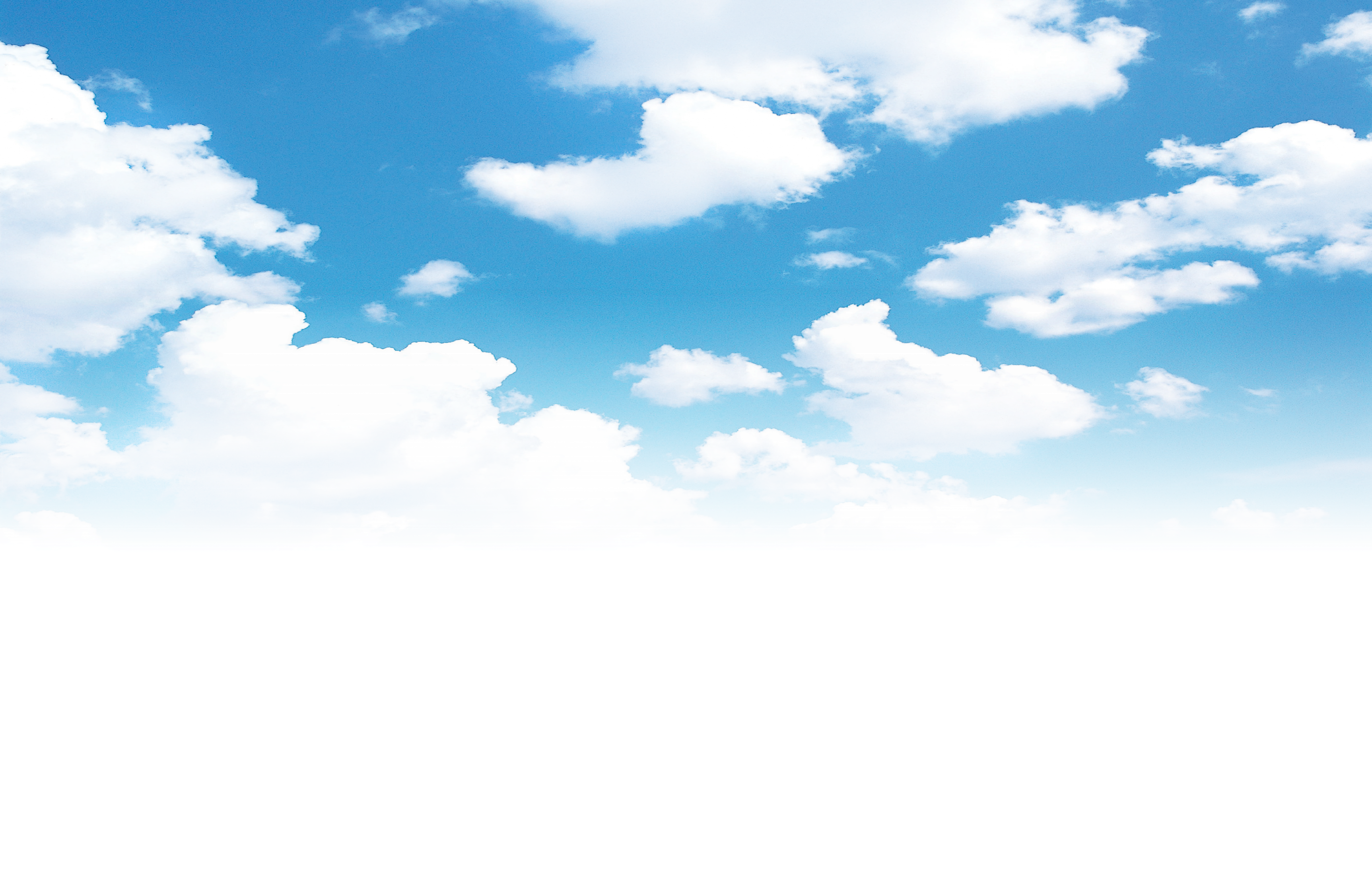 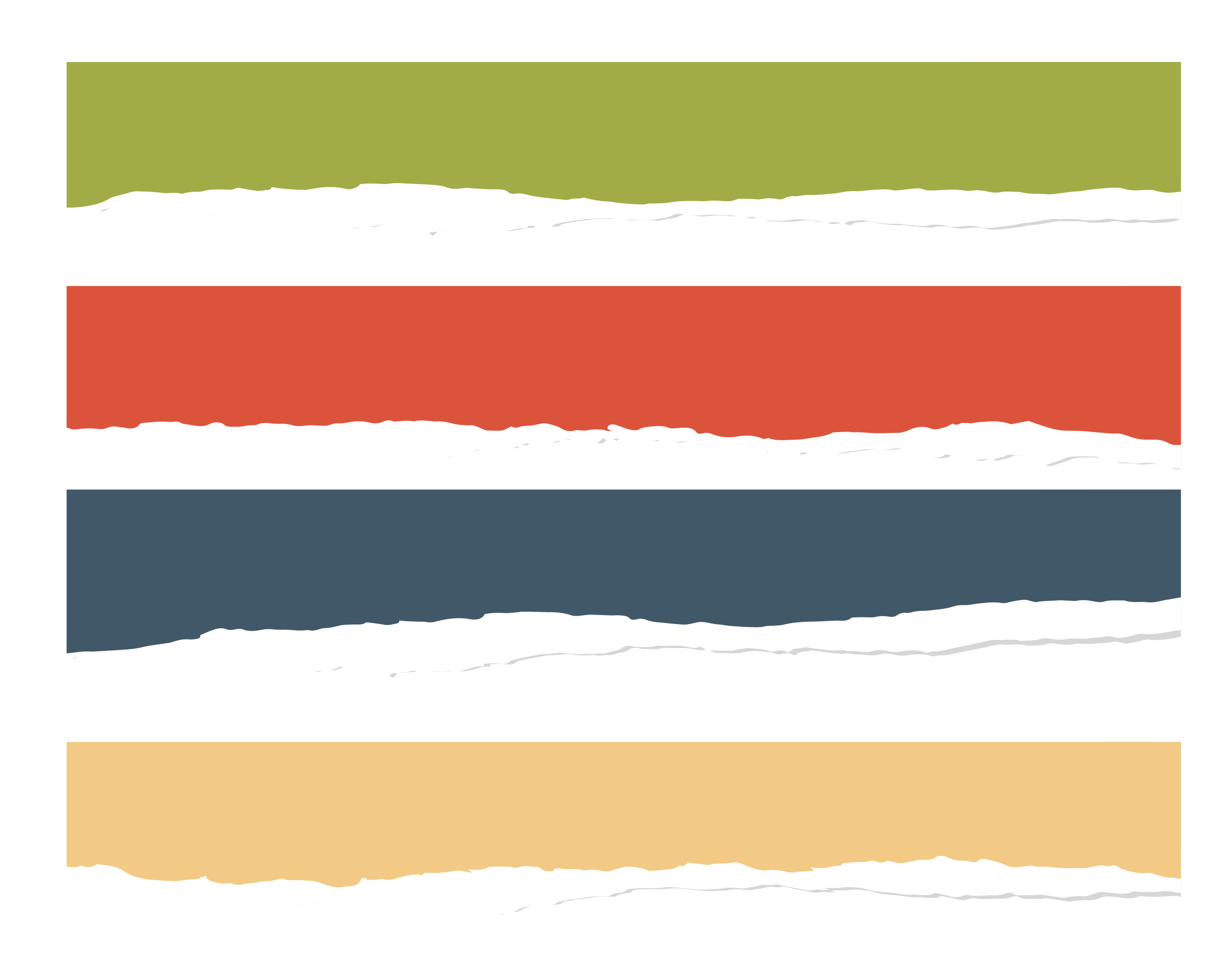 ذهب ذئب ذكي يحب أن يسأل كثيرًا.
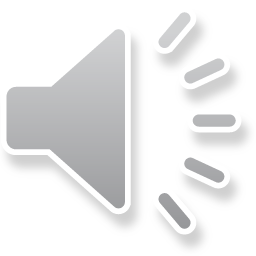 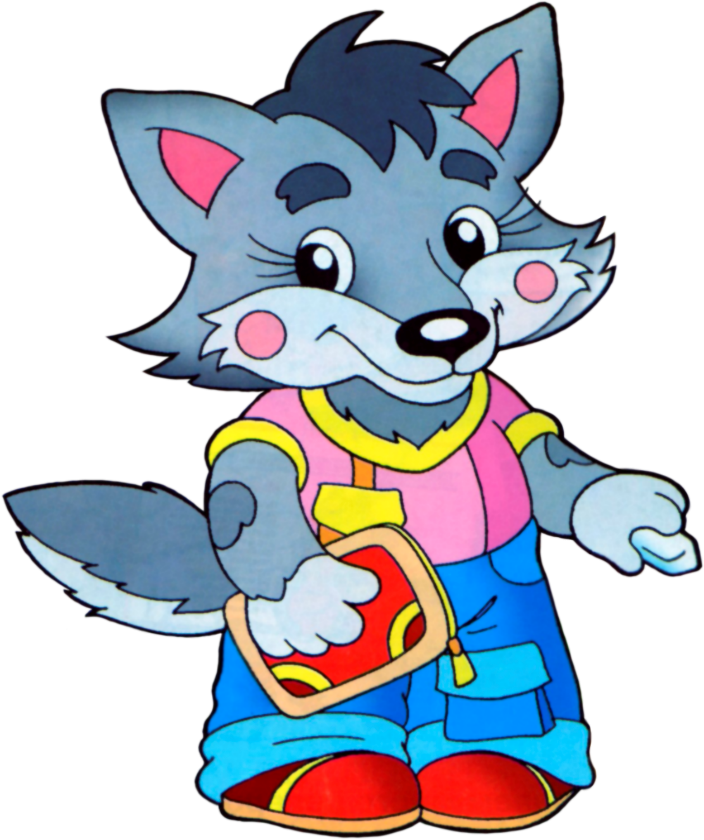 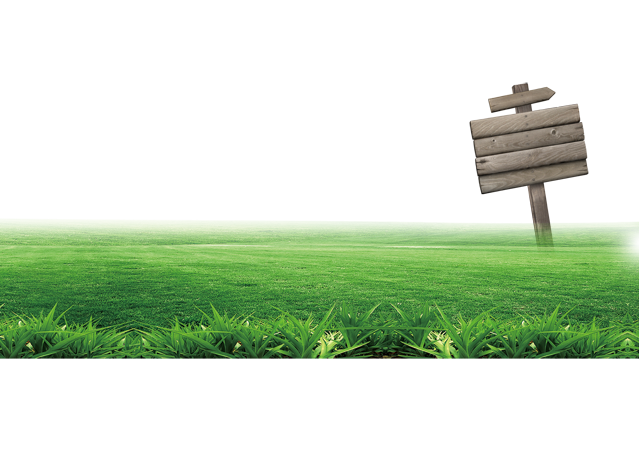 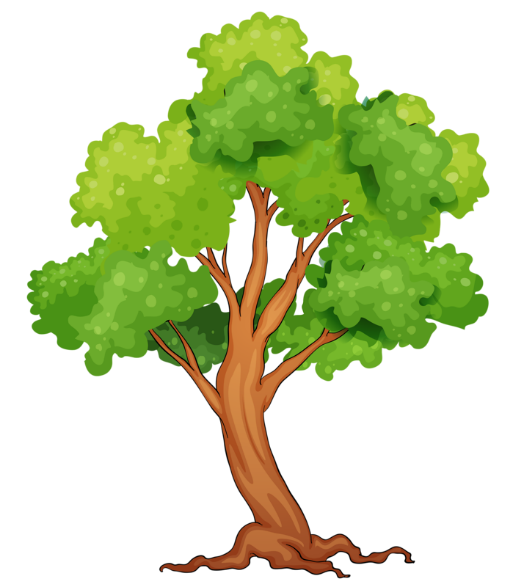 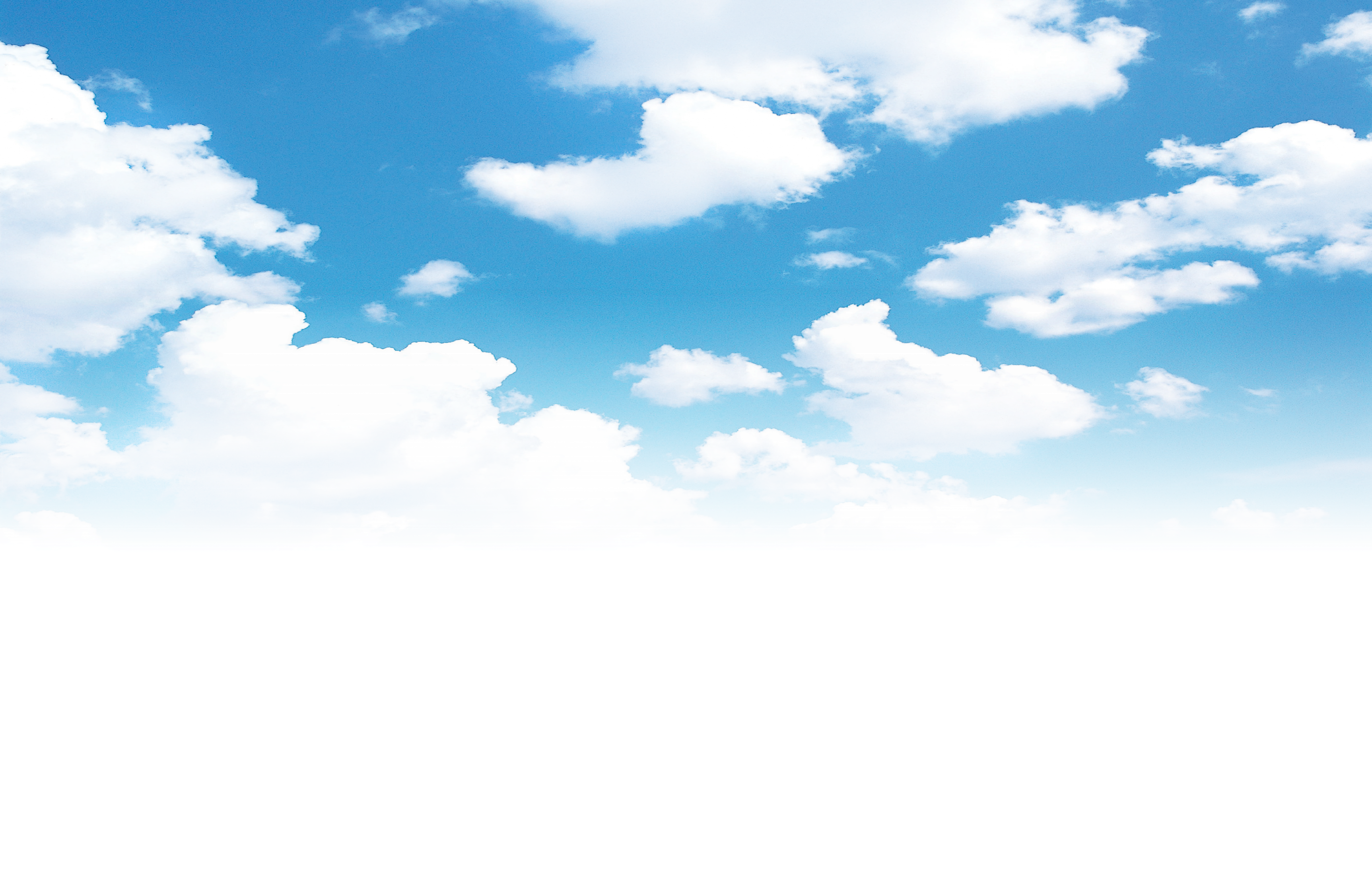 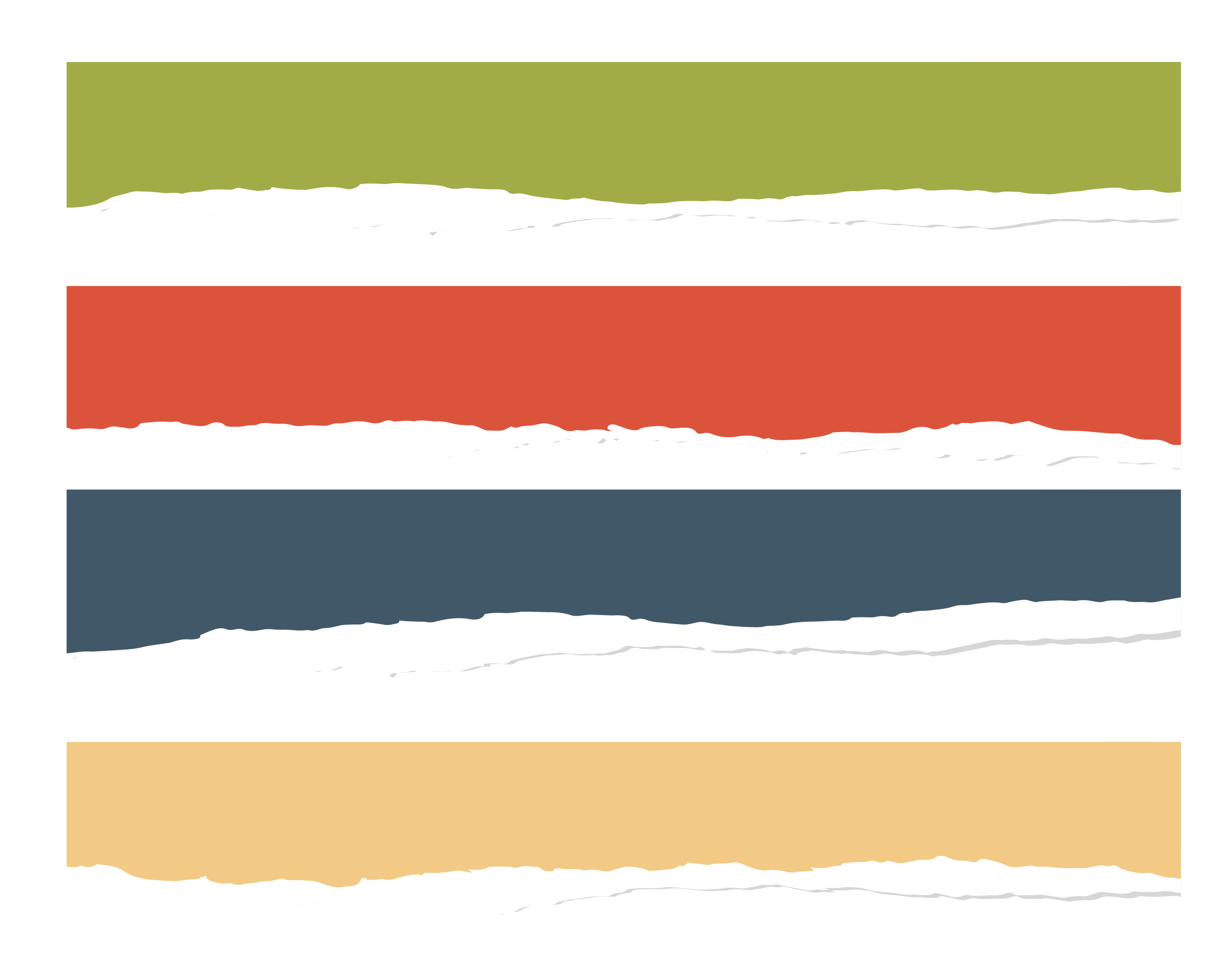 ما هَذا يا أمّي ؟ هَذا جِذْع شَجَرَة
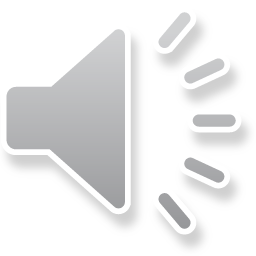 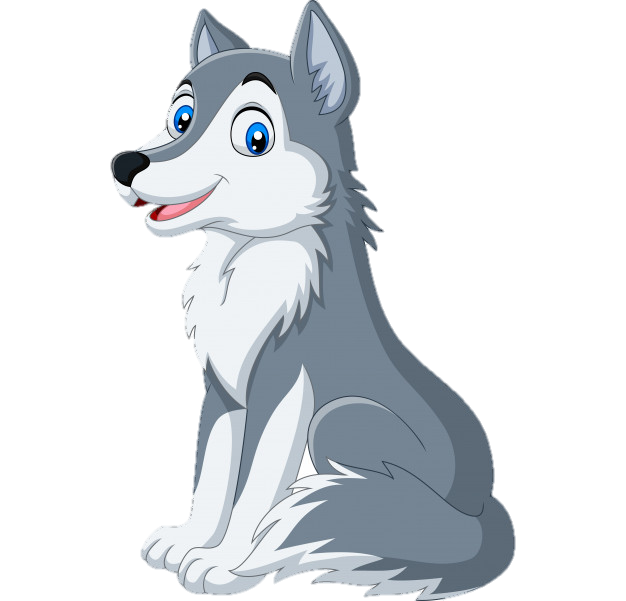 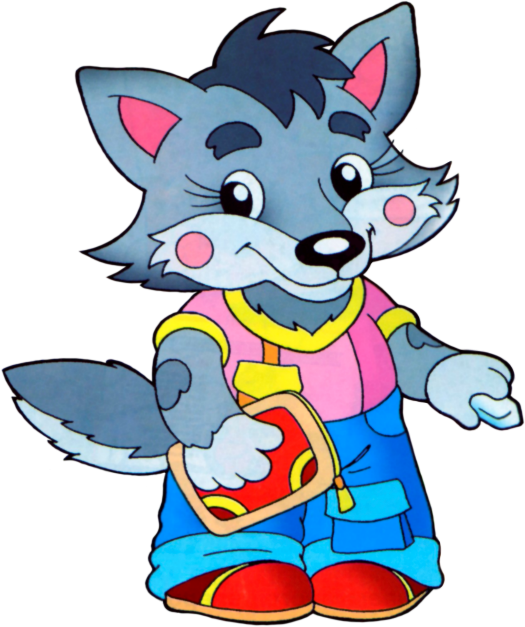 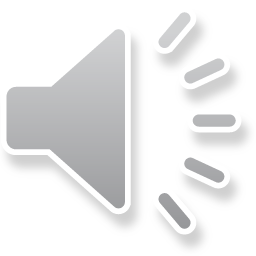 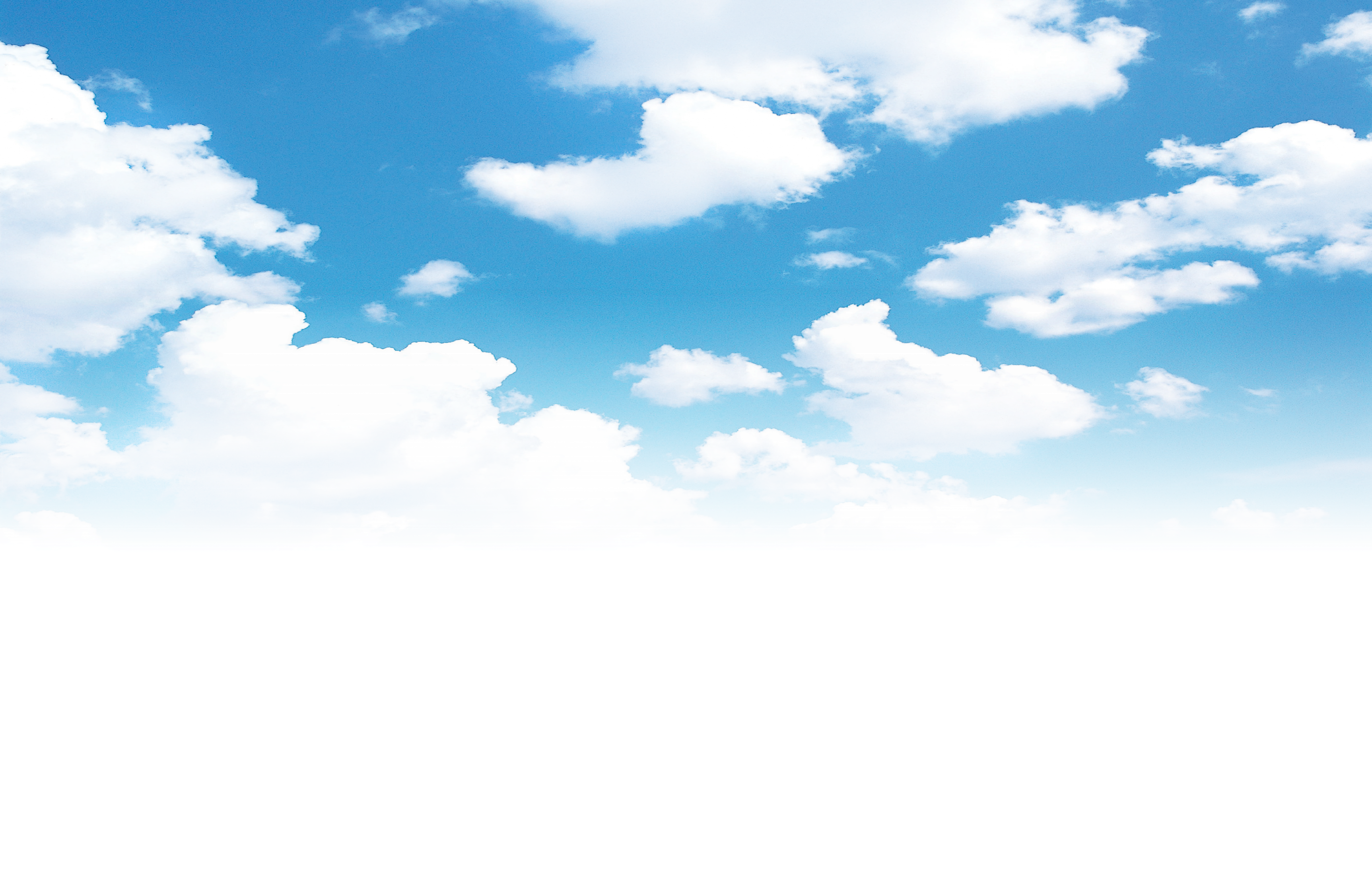 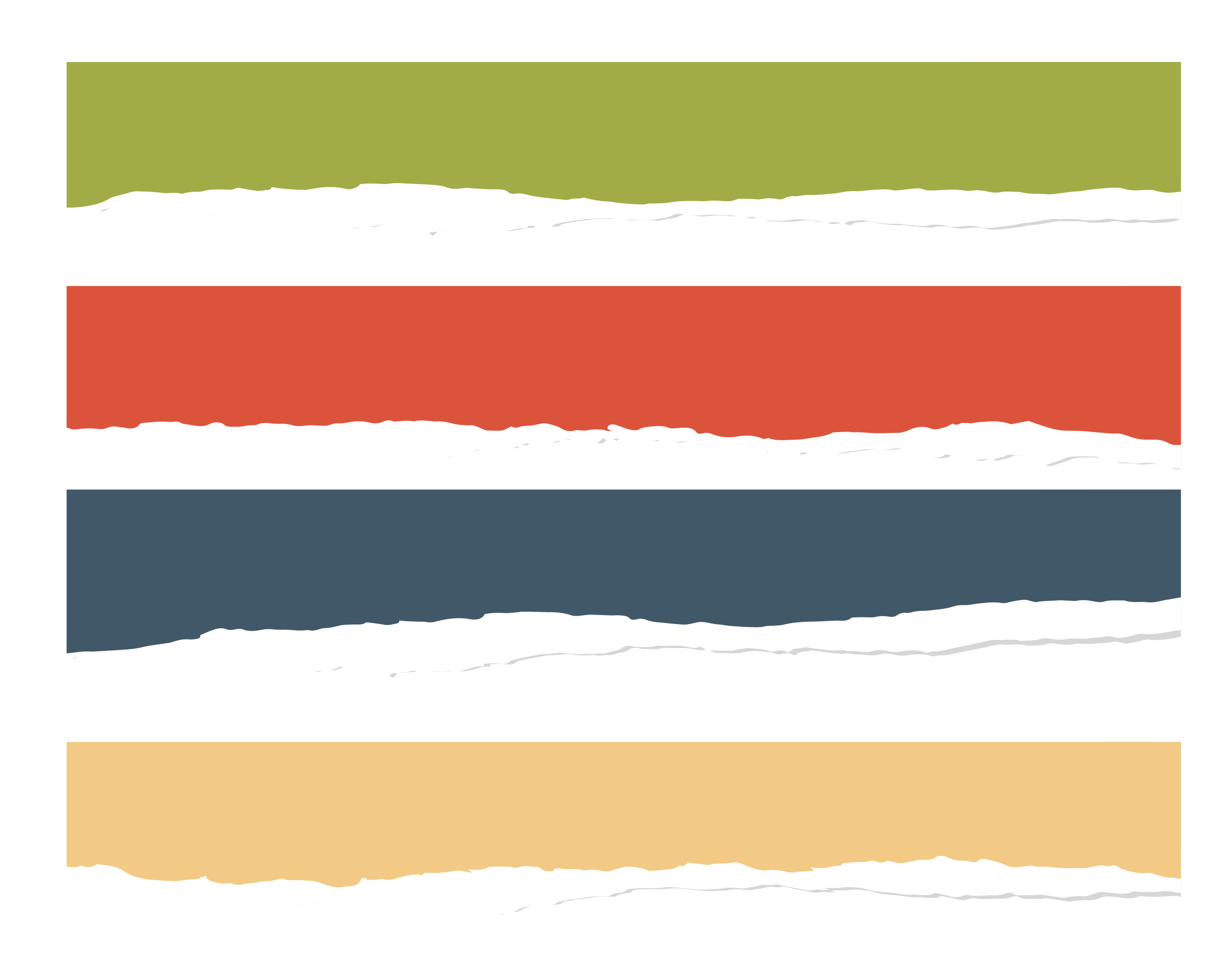 ما هَذا يا أمّي ؟ ذباب تجمع فَوق جَزَرة
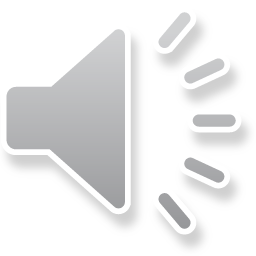 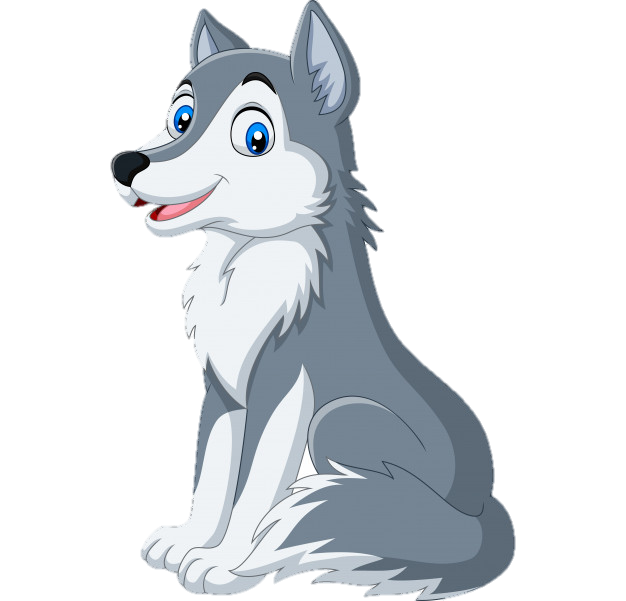 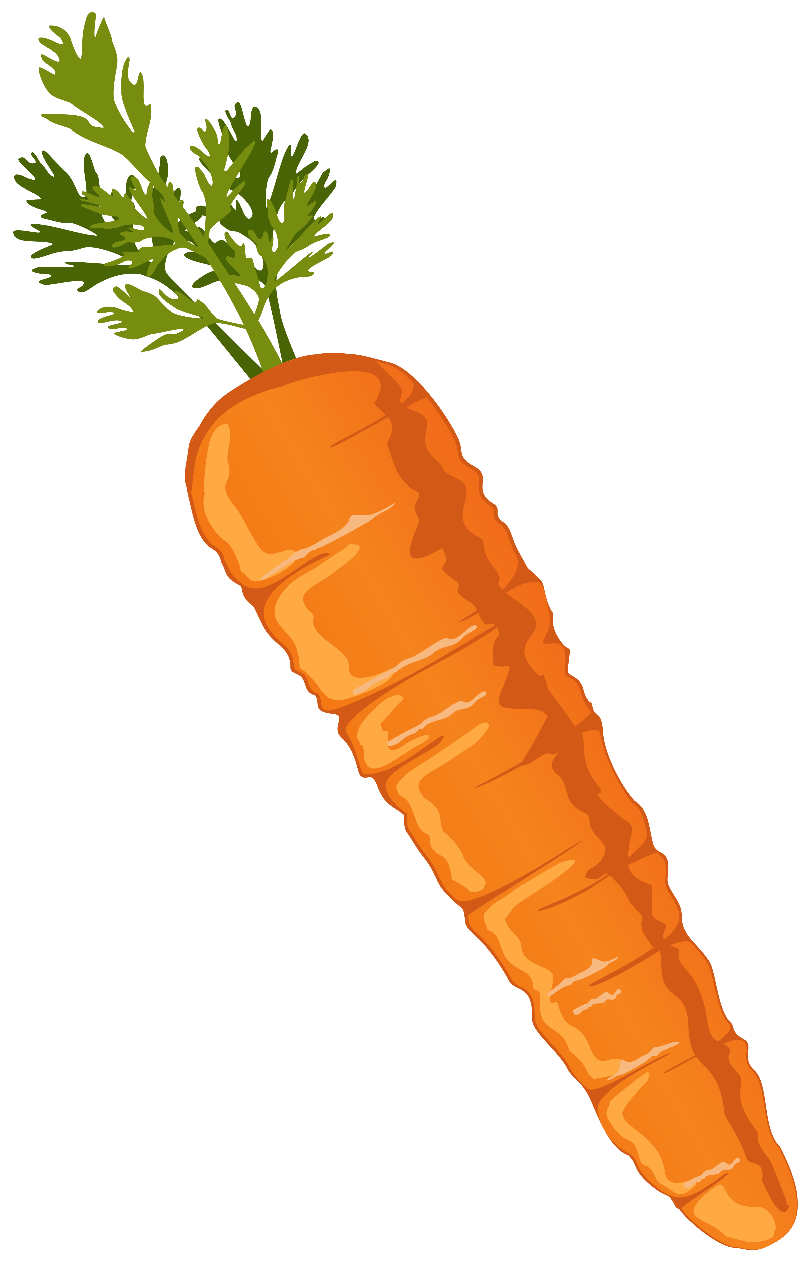 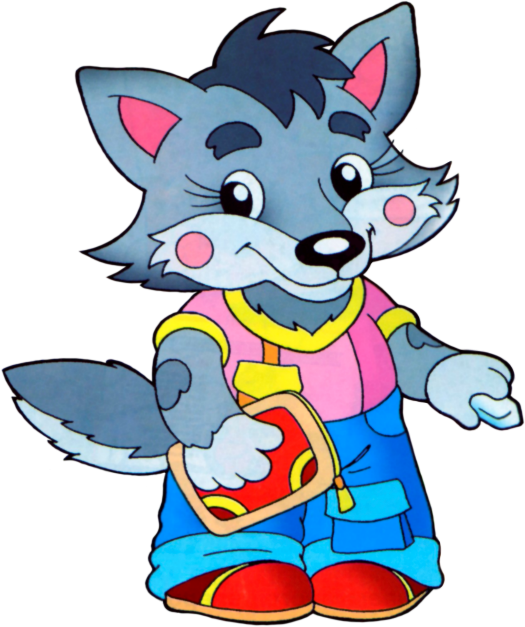 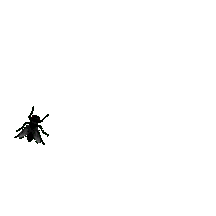 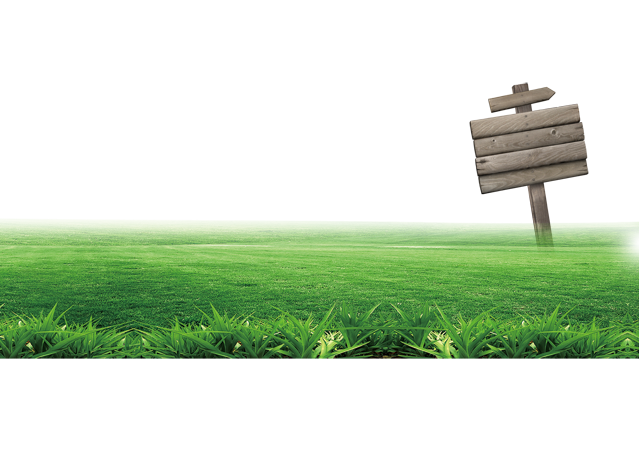 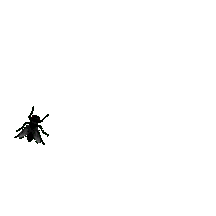 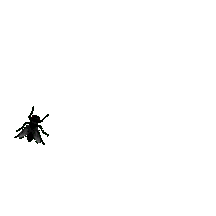 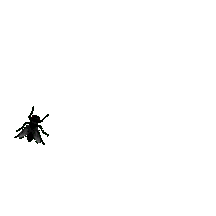 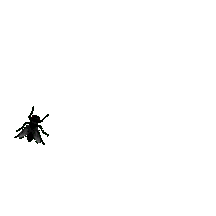 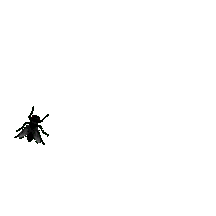 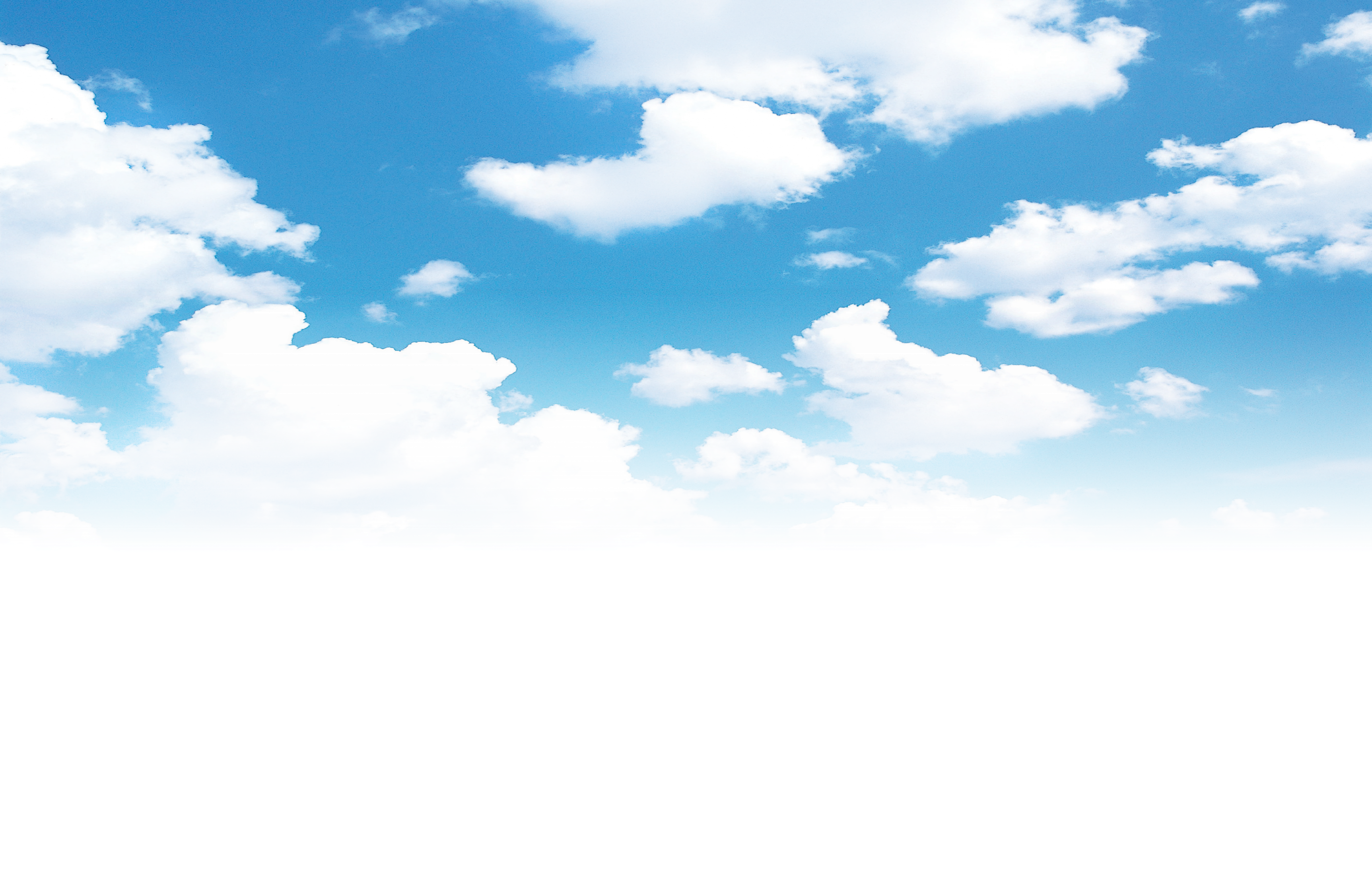 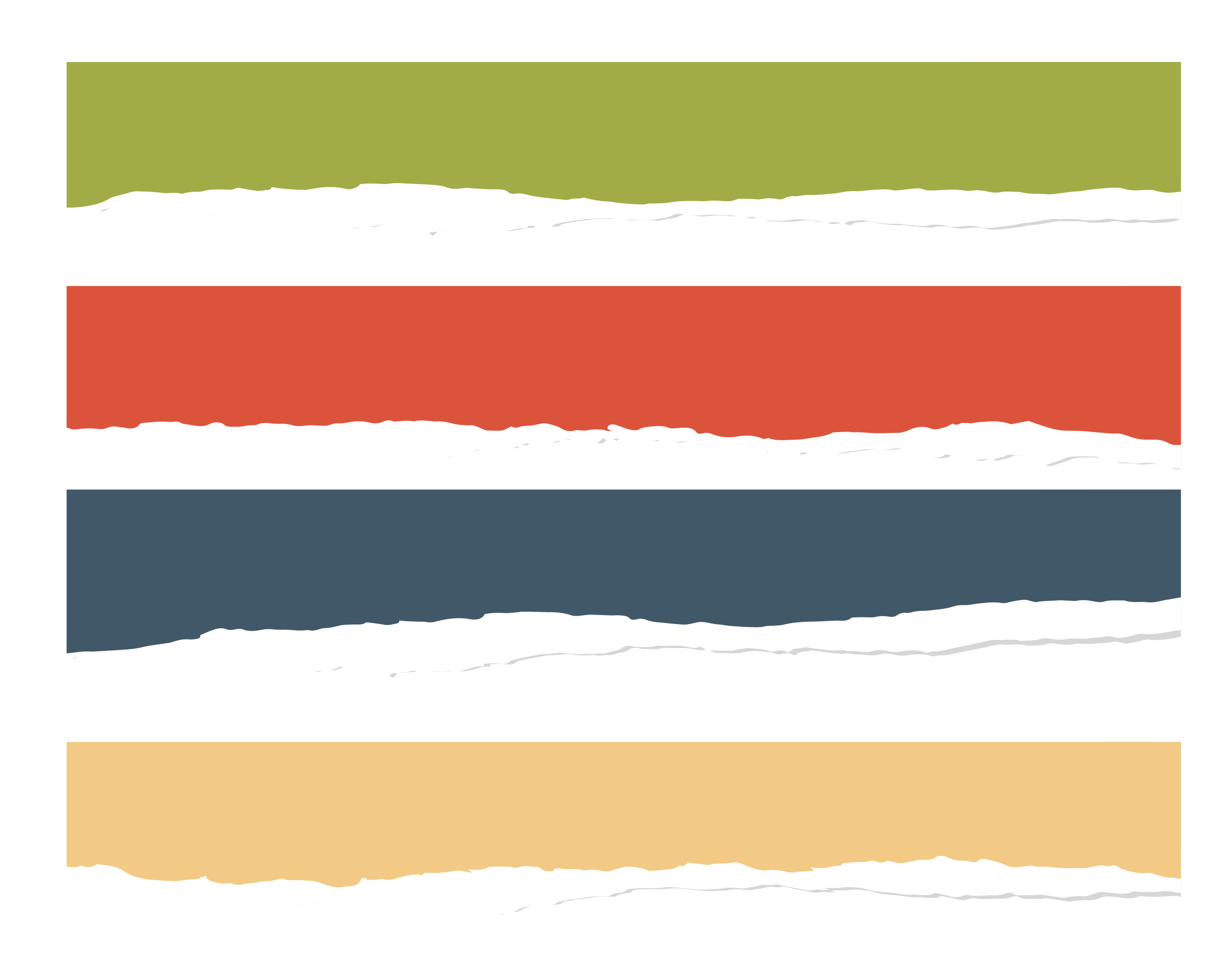 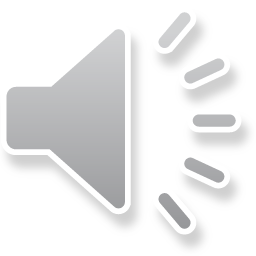 ما هَذه يا أمّي ؟ هذه فَردة حِذاء قديم ،
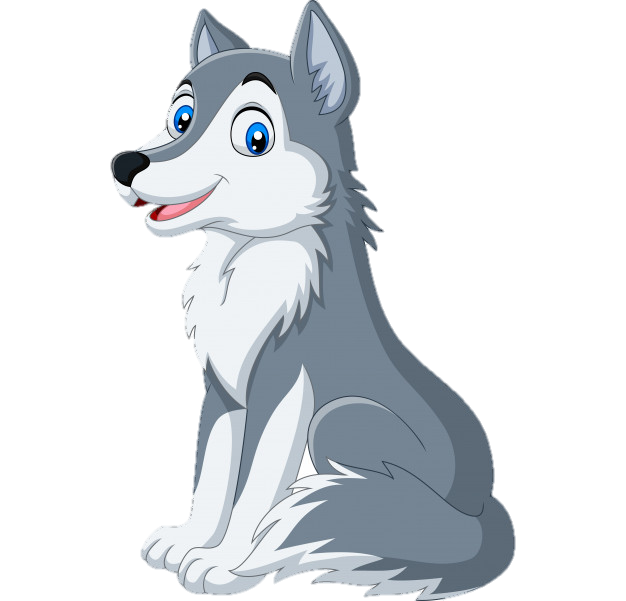 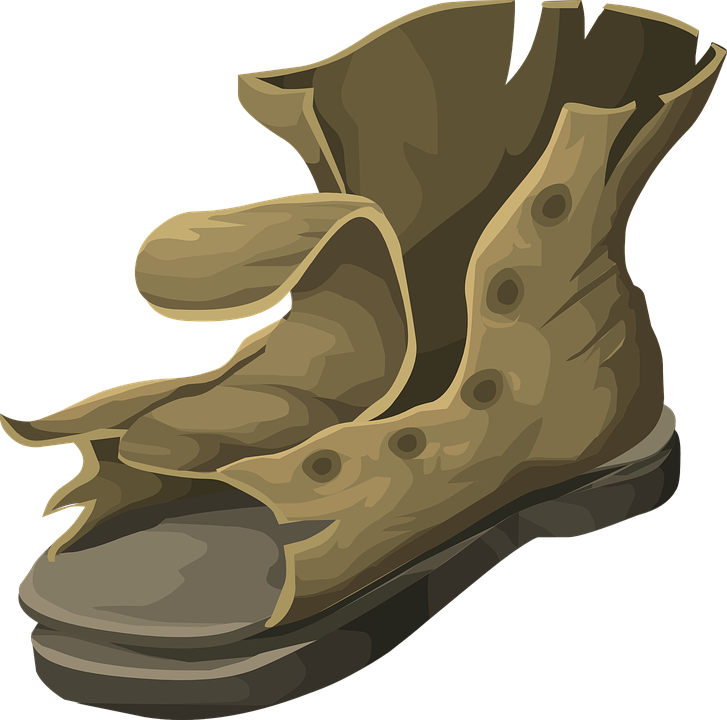 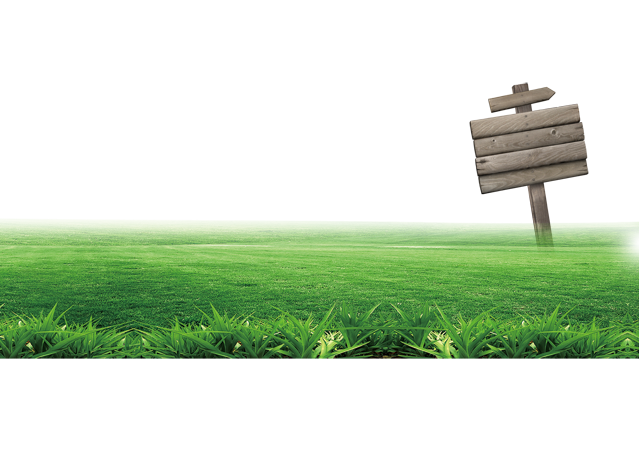 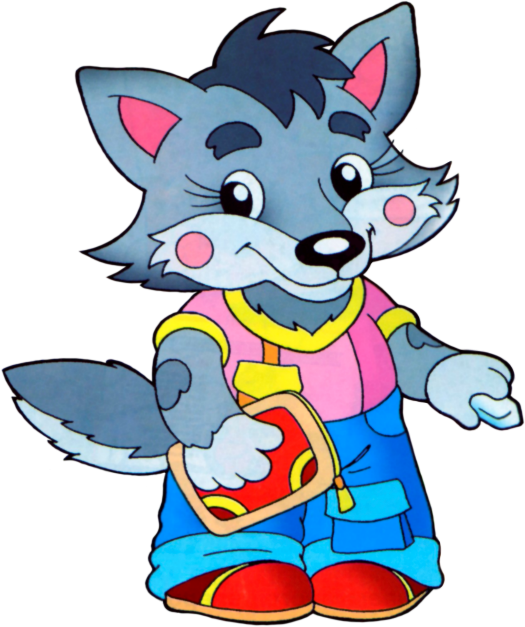 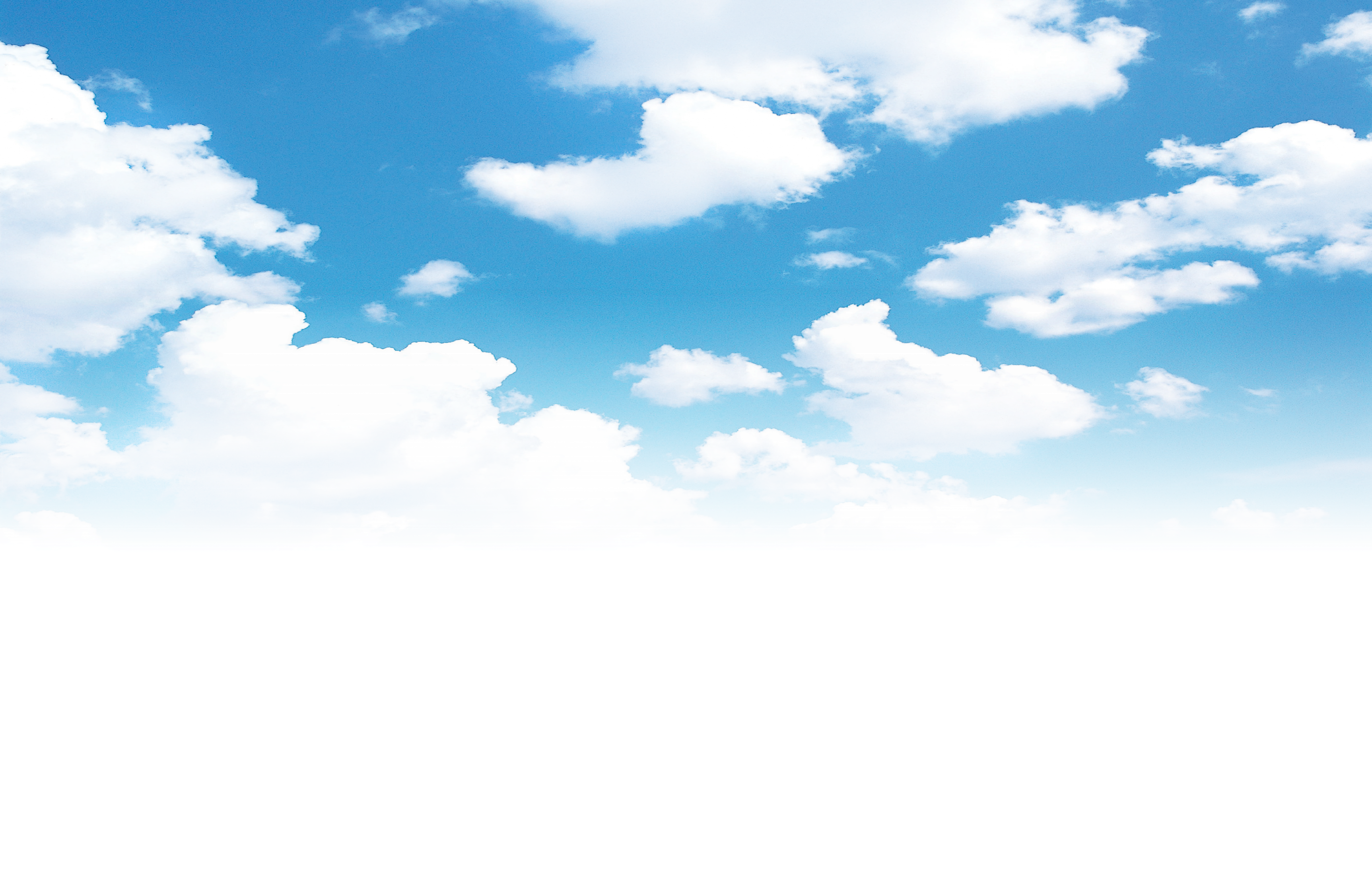 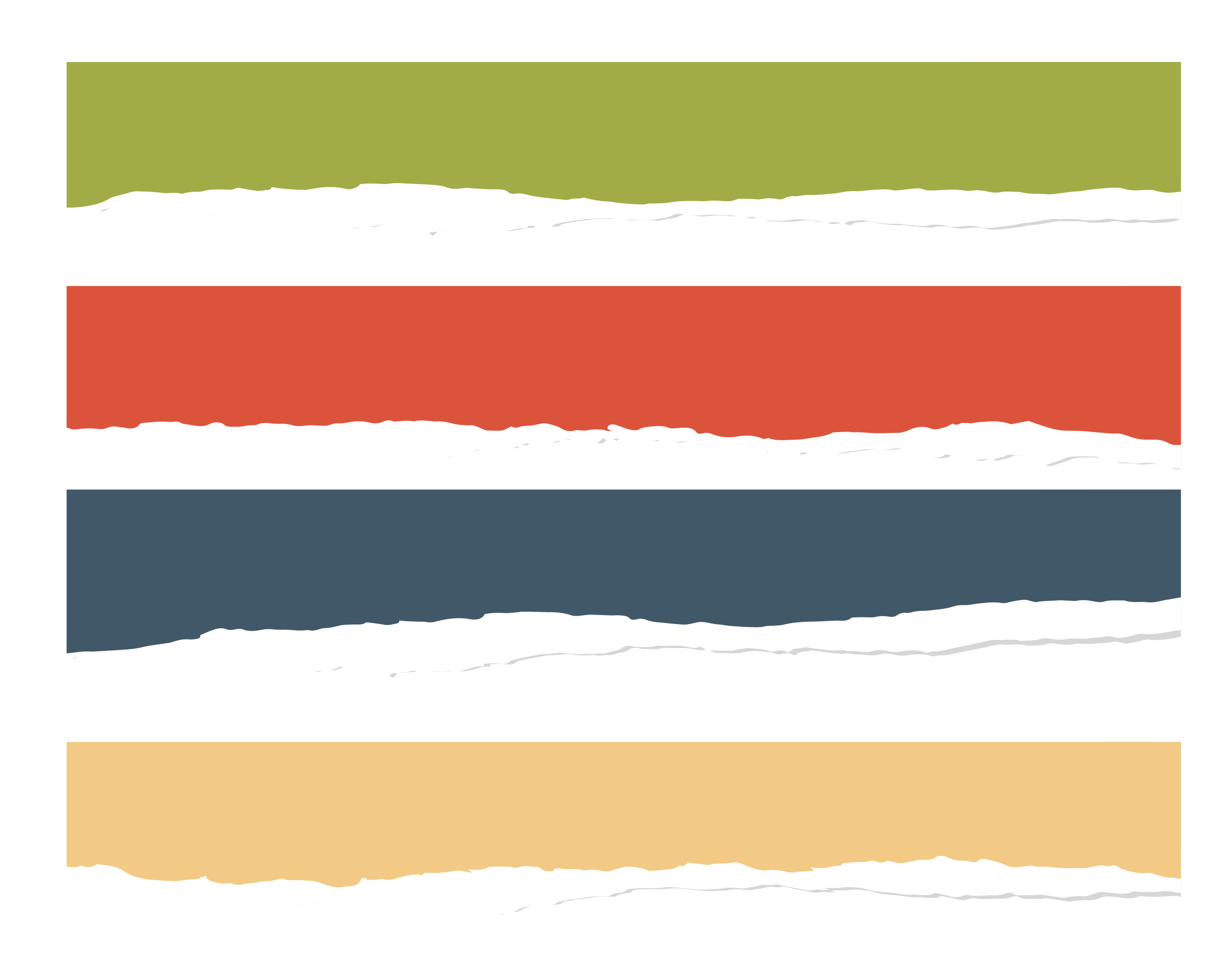 و ما ذلك يا أمي ؟ ذلك قنفذ صَغير ،
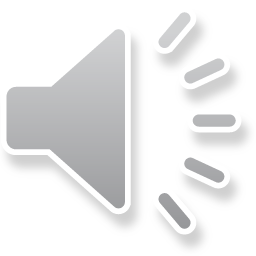 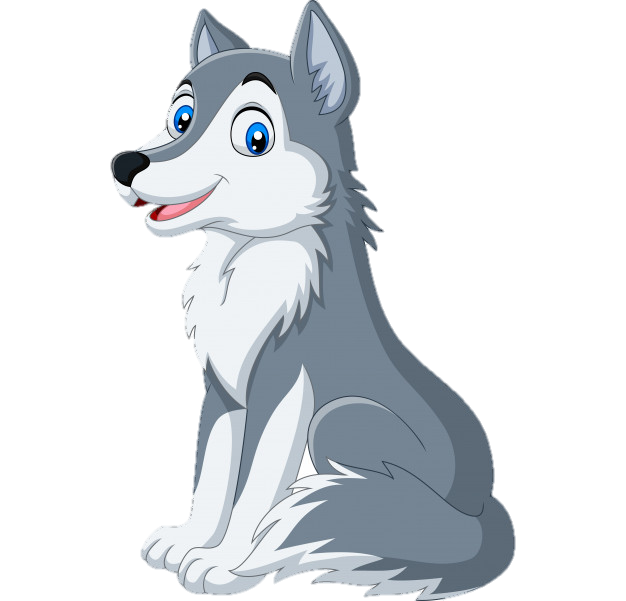 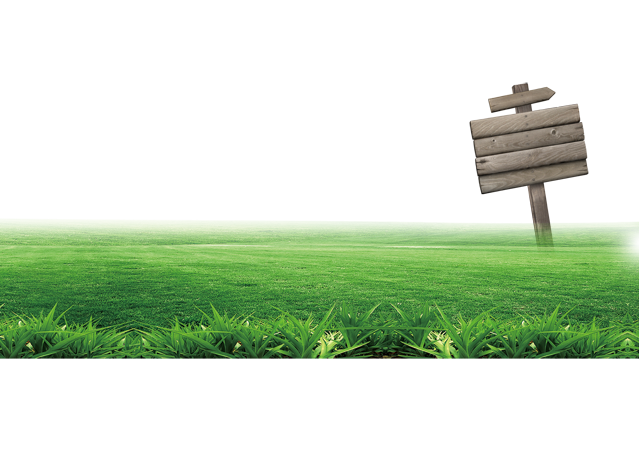 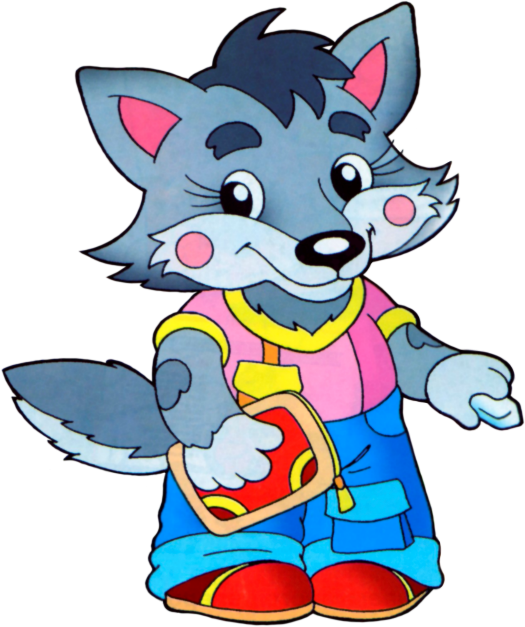 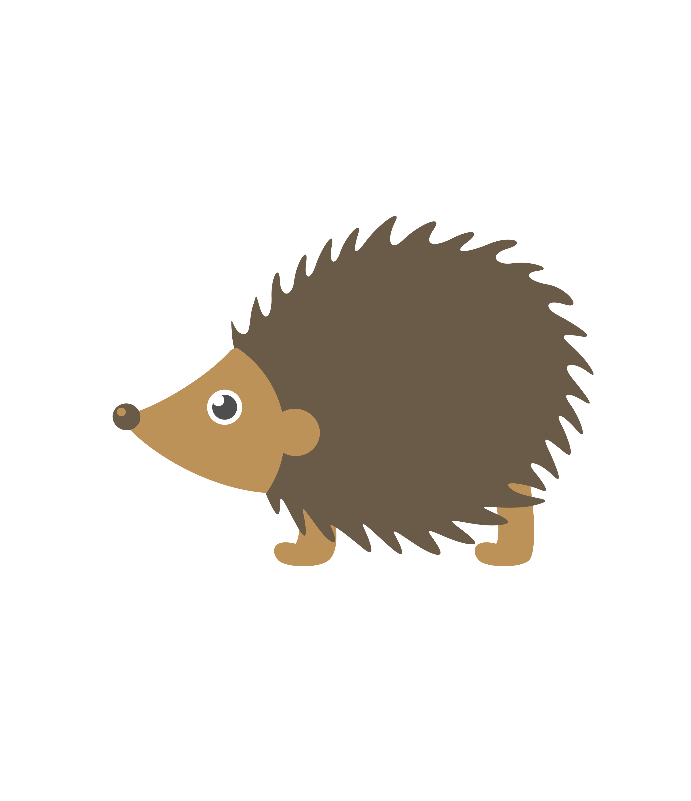 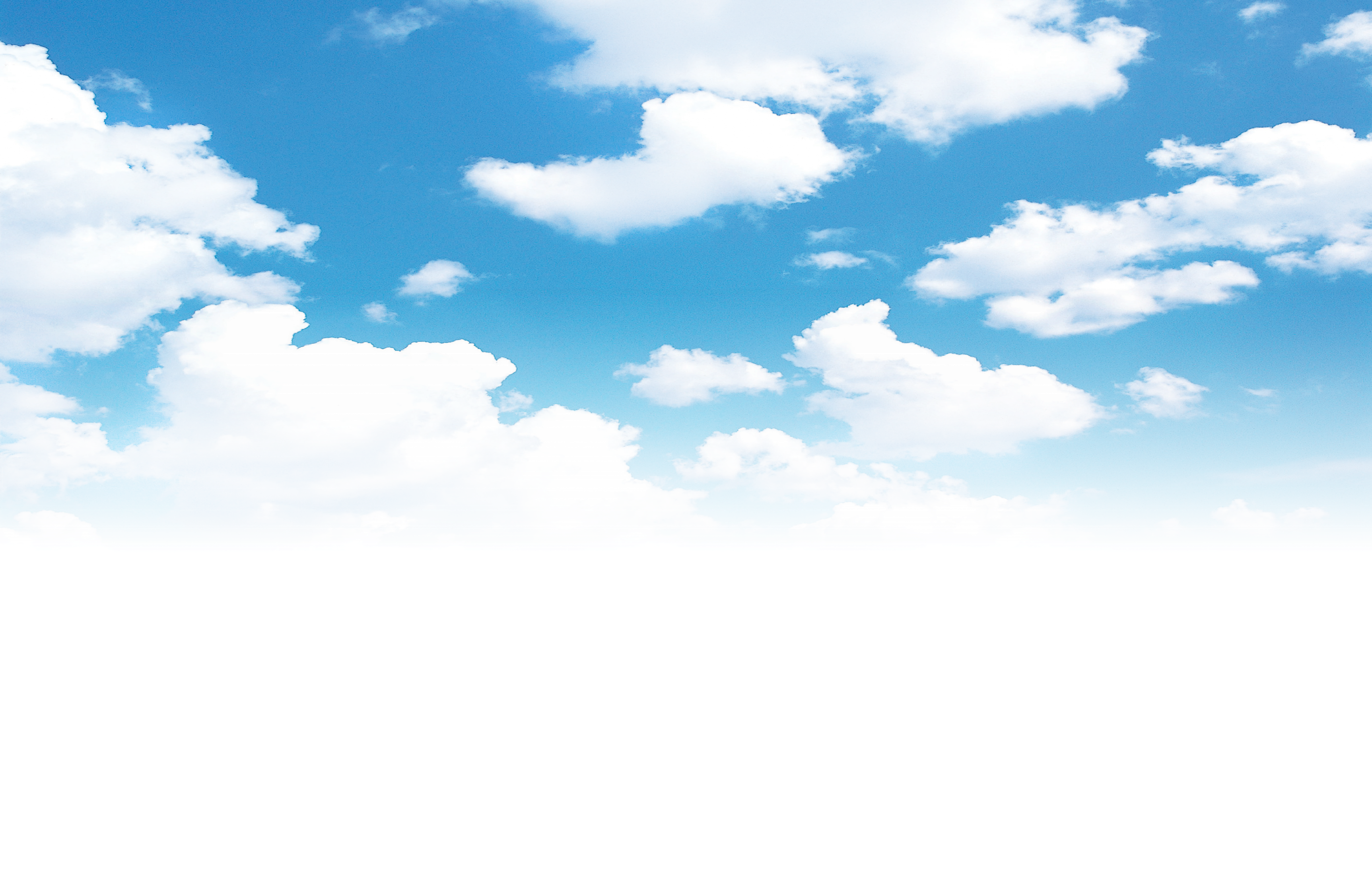 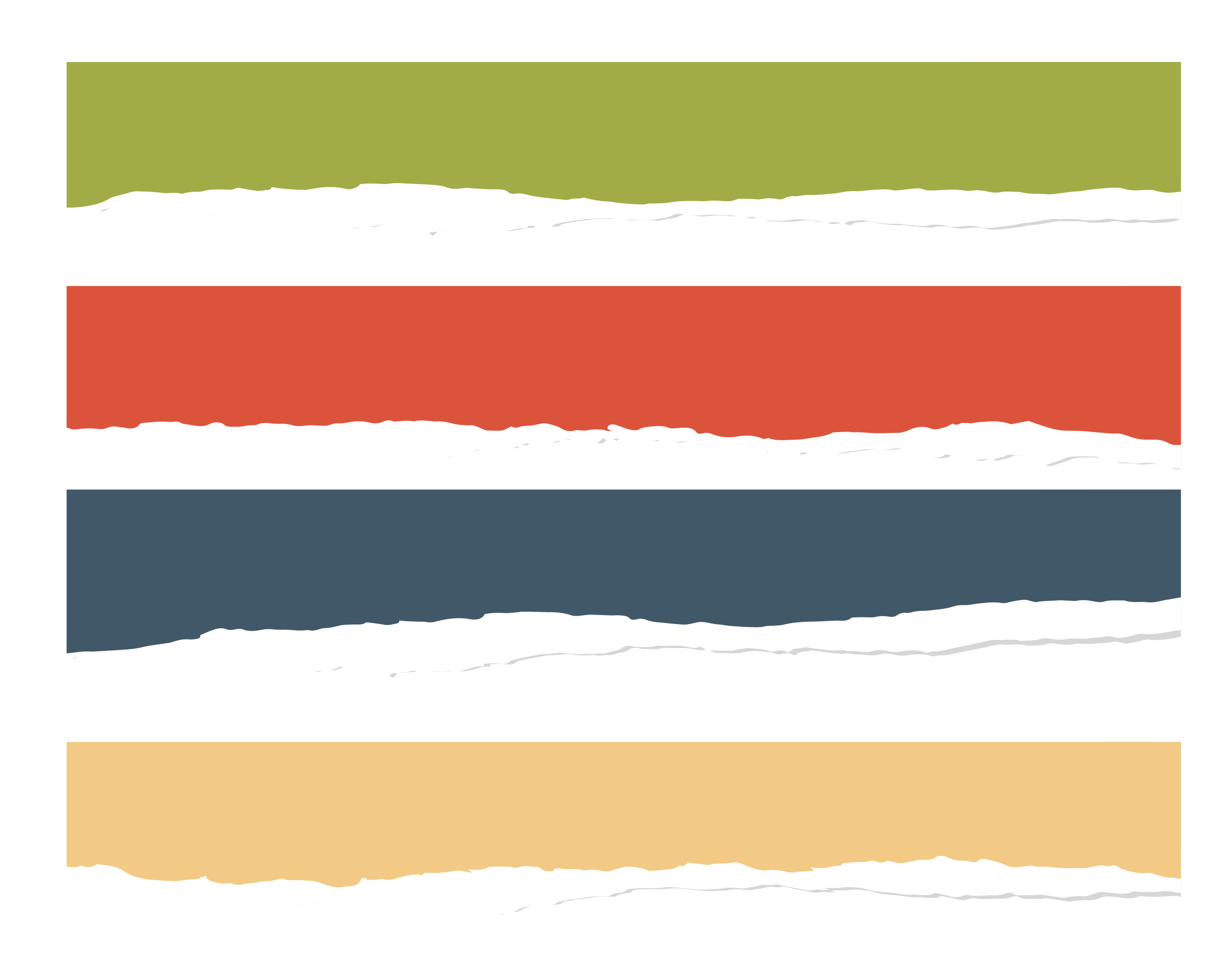 و ما ذلك الذي هناك ؟
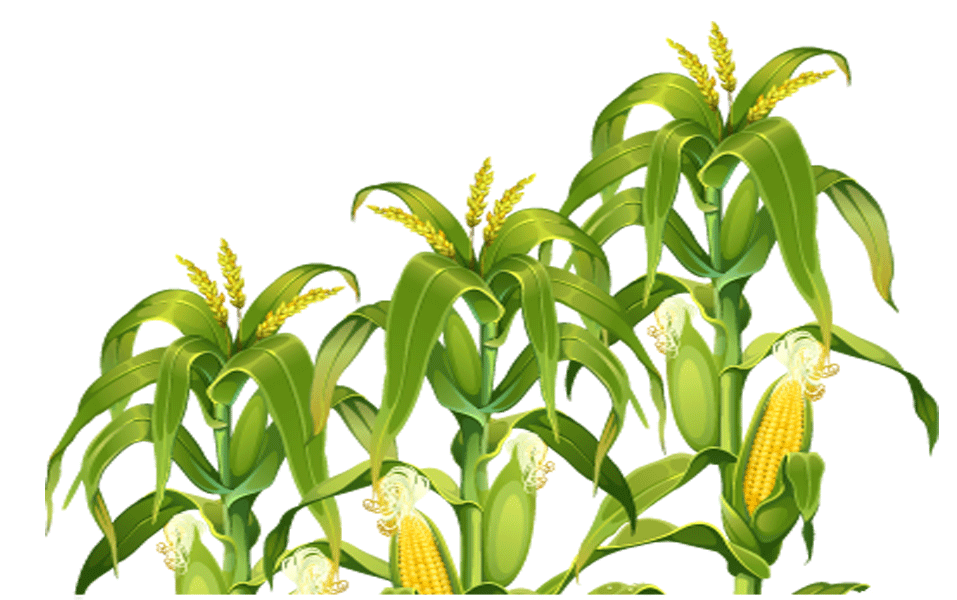 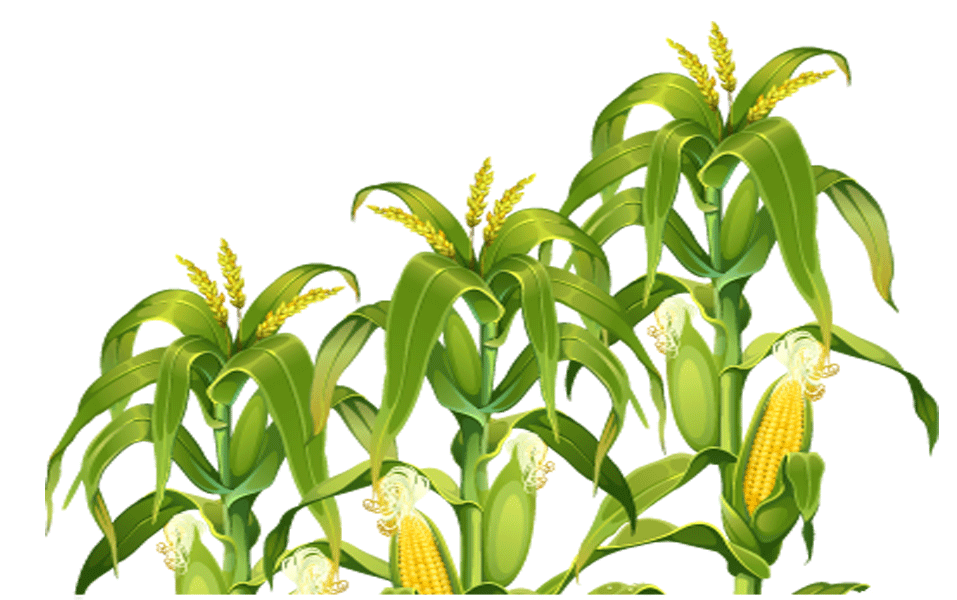 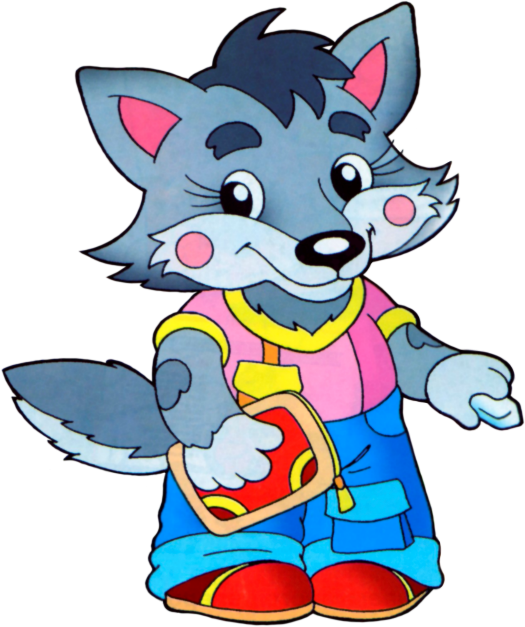 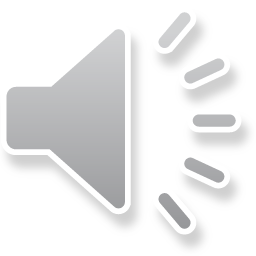 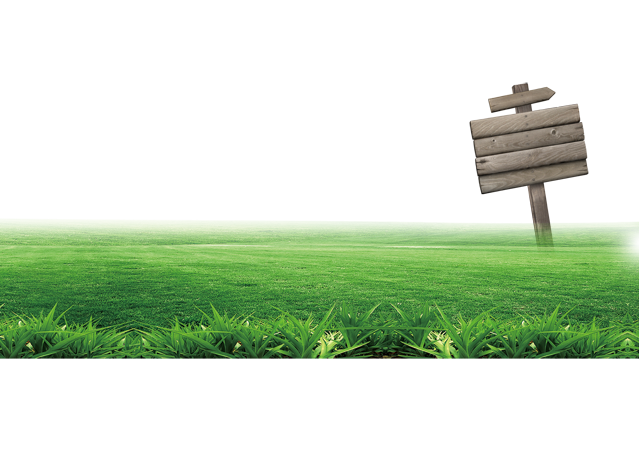 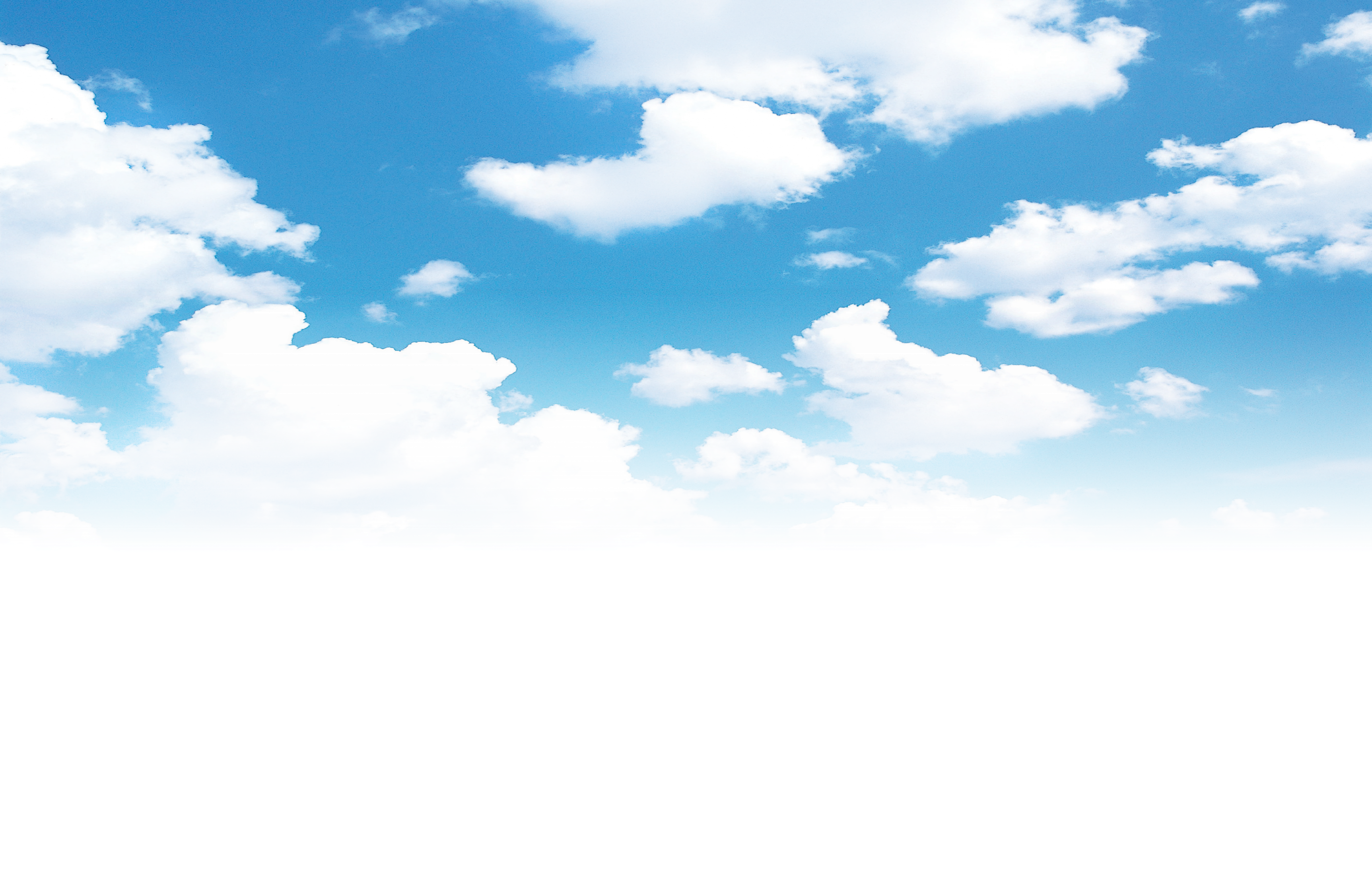 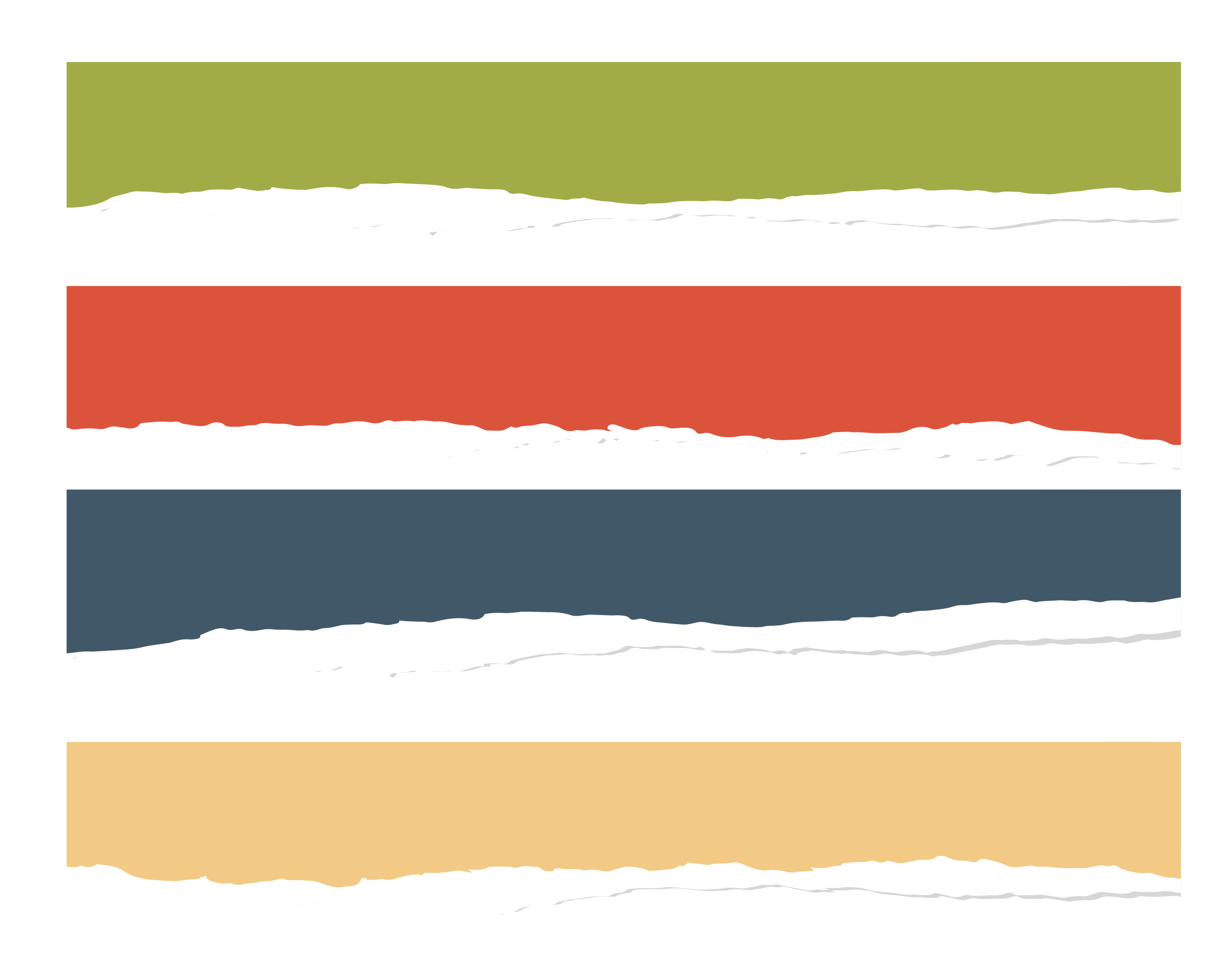 حَقْل ذرة كَبيرة
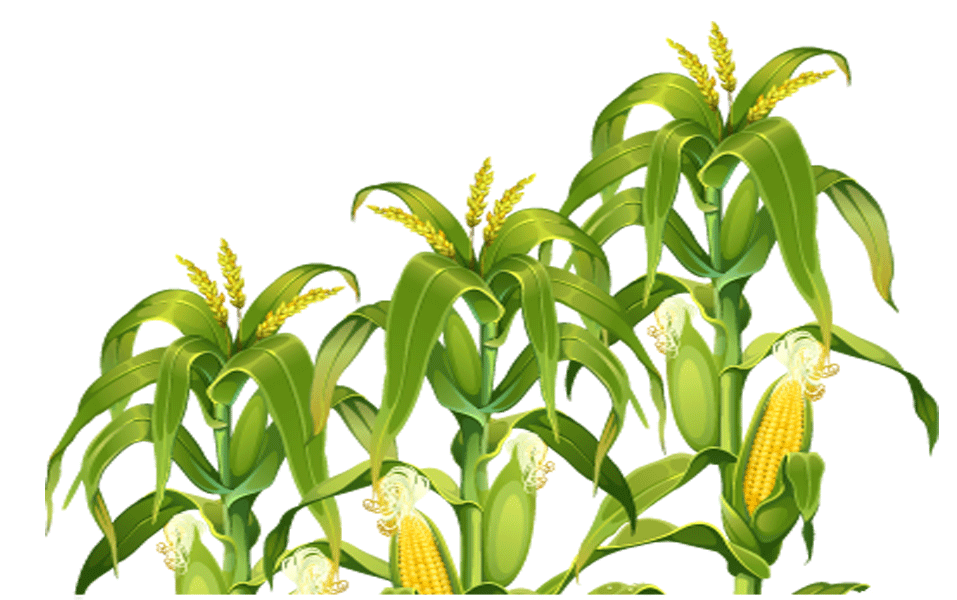 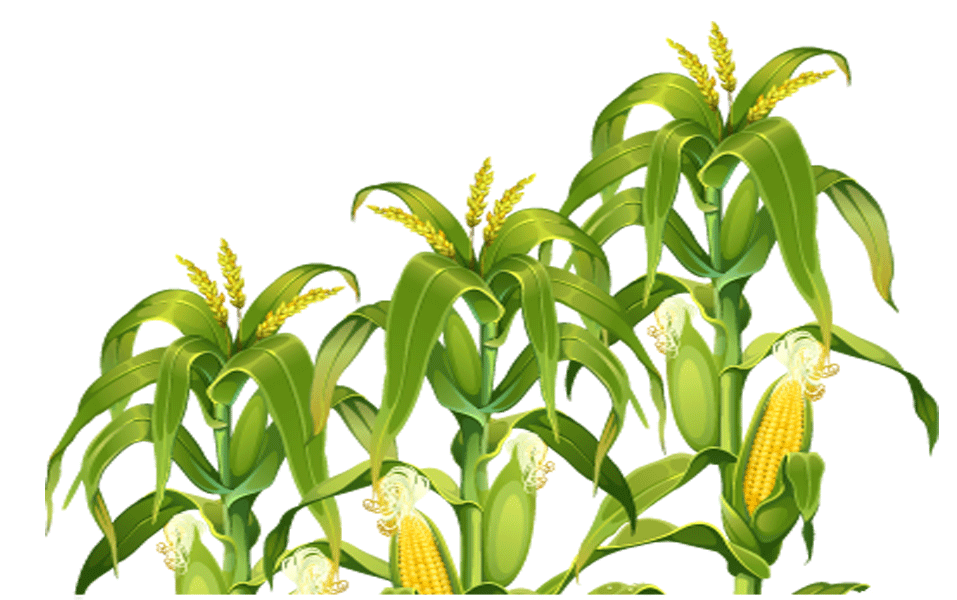 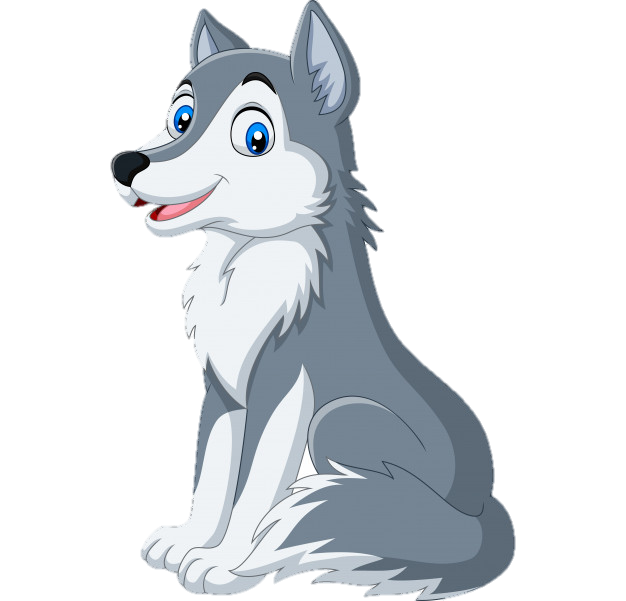 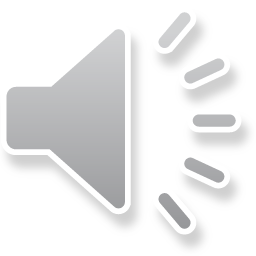 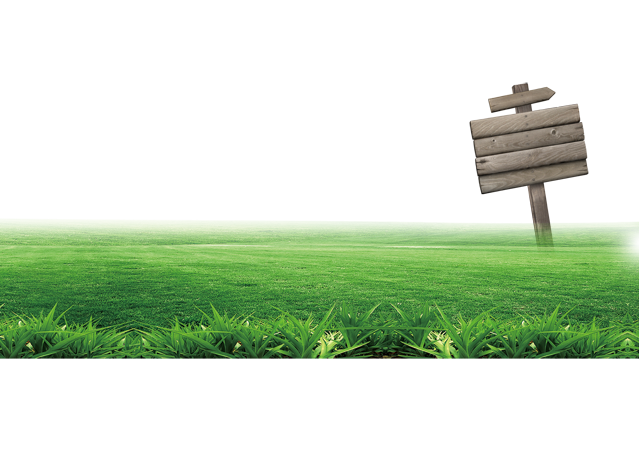 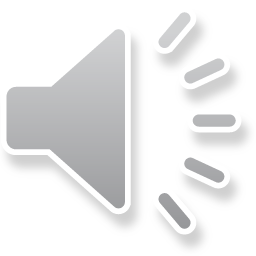 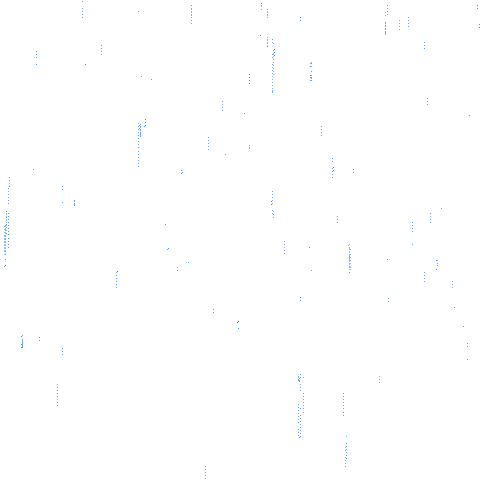 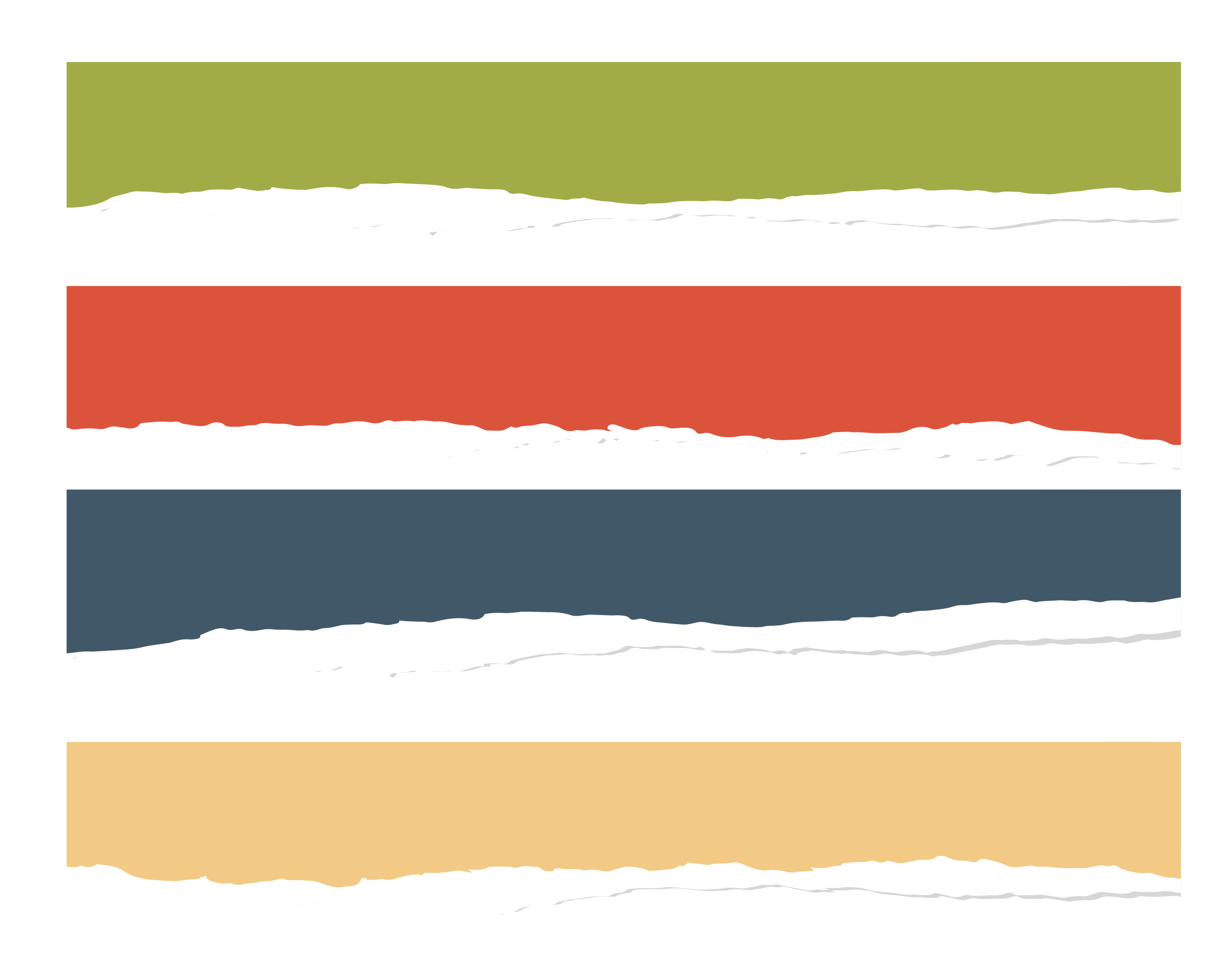 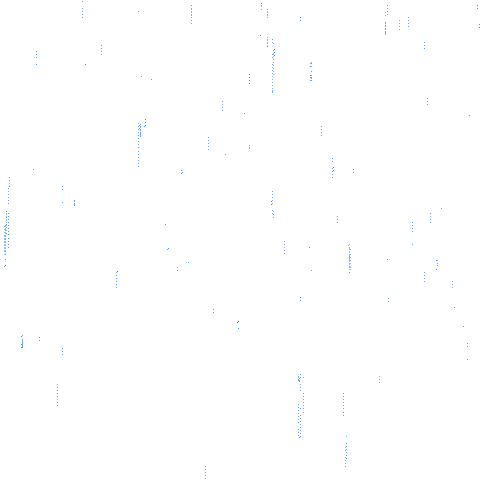 و ما هذا الماء الذي يَسْقط عَلي ؟
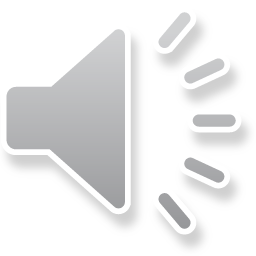 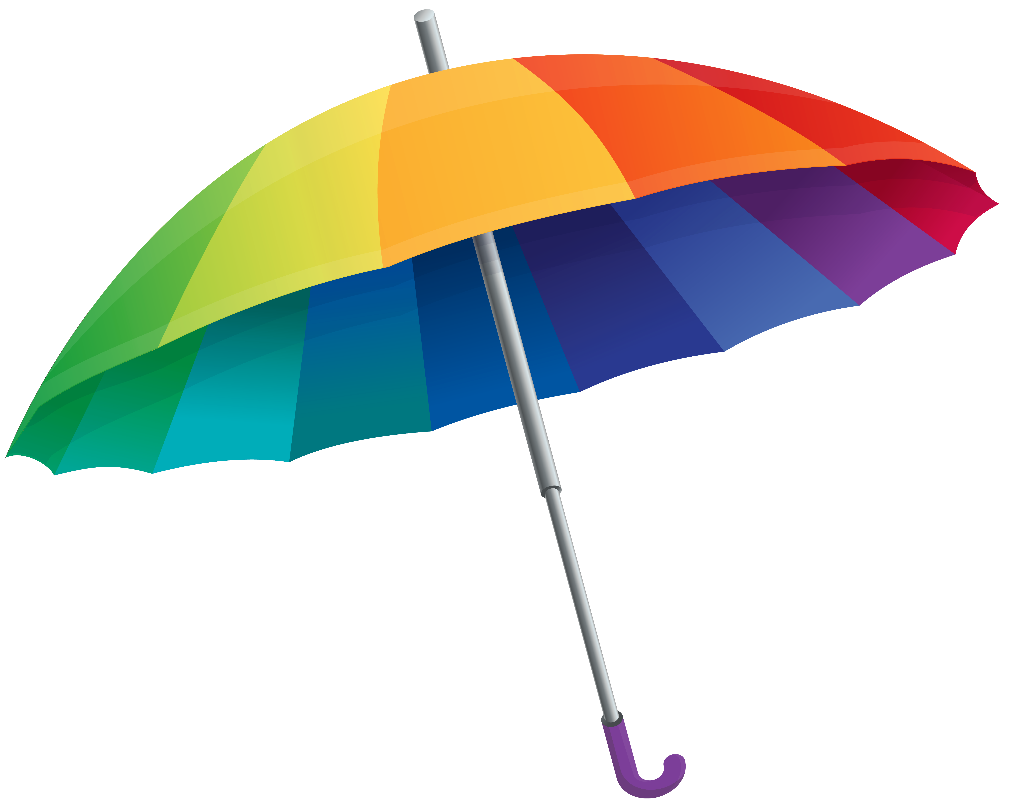 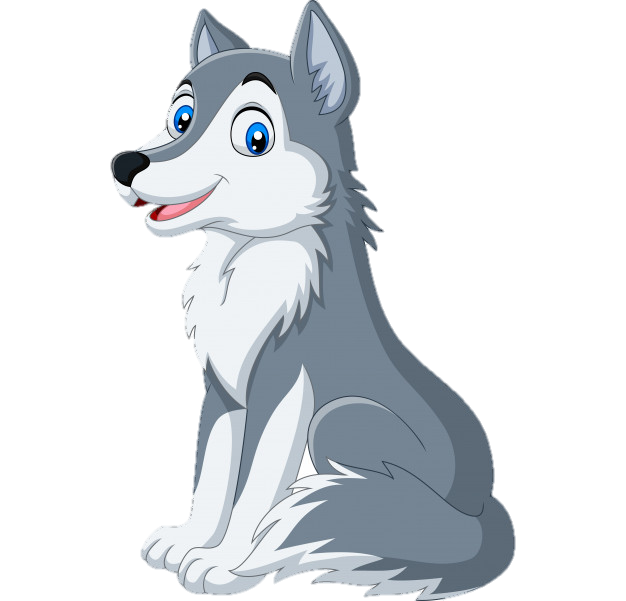 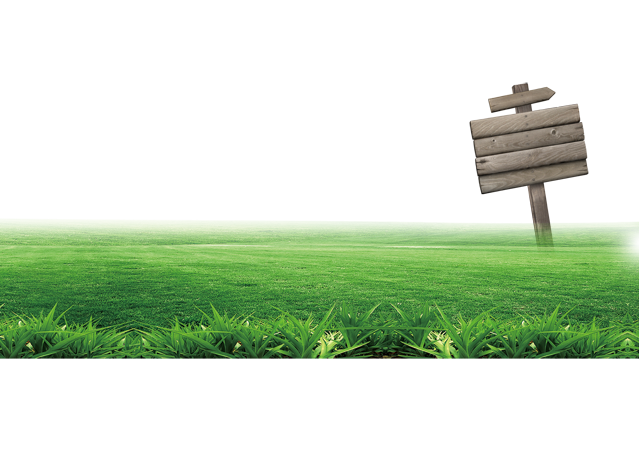 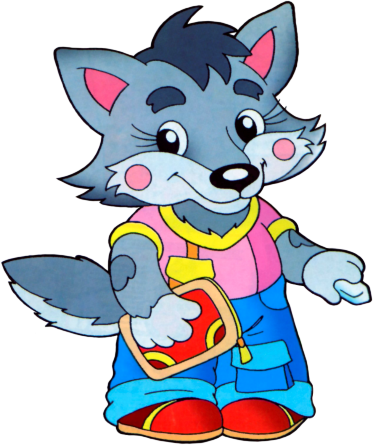 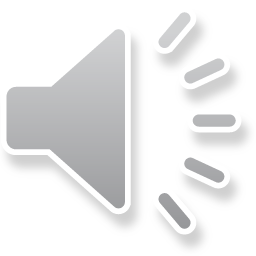 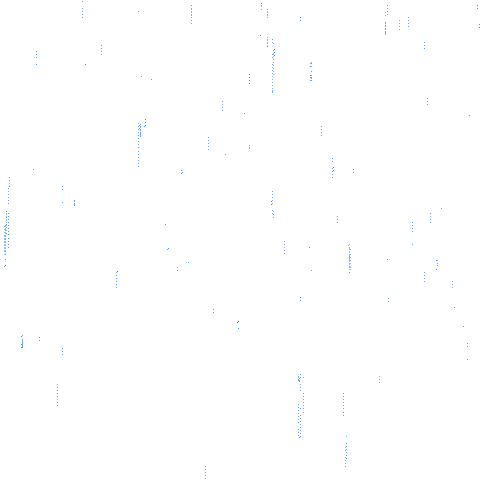 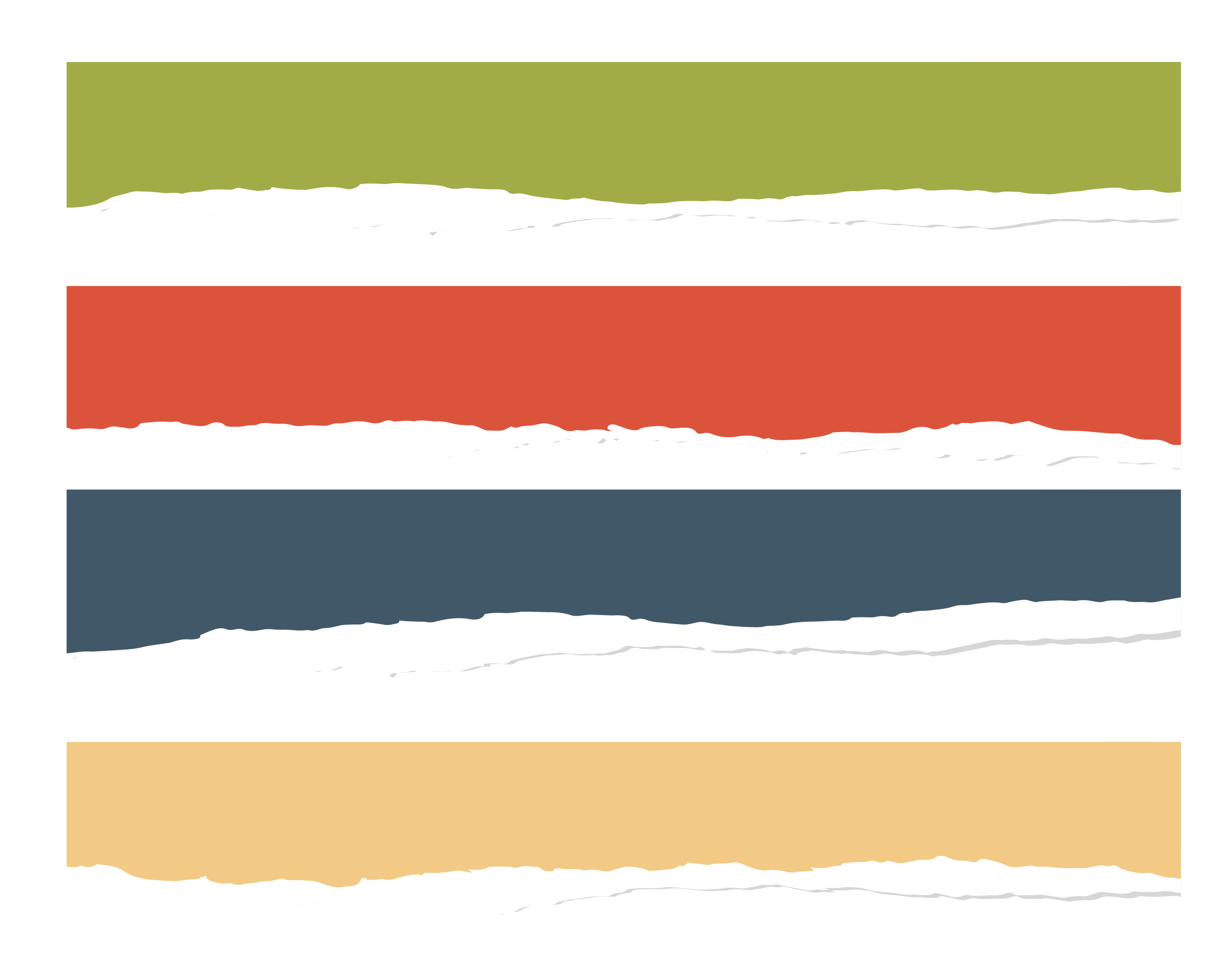 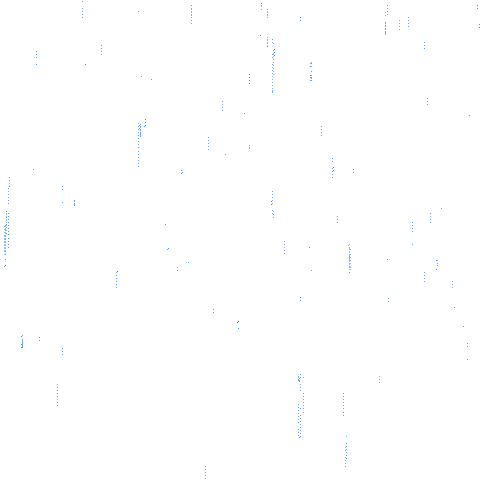 إنه رَذاذ المَطَرِ يا بني .
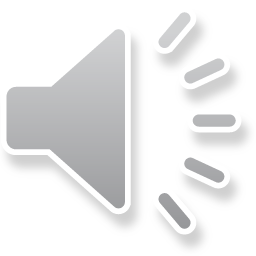 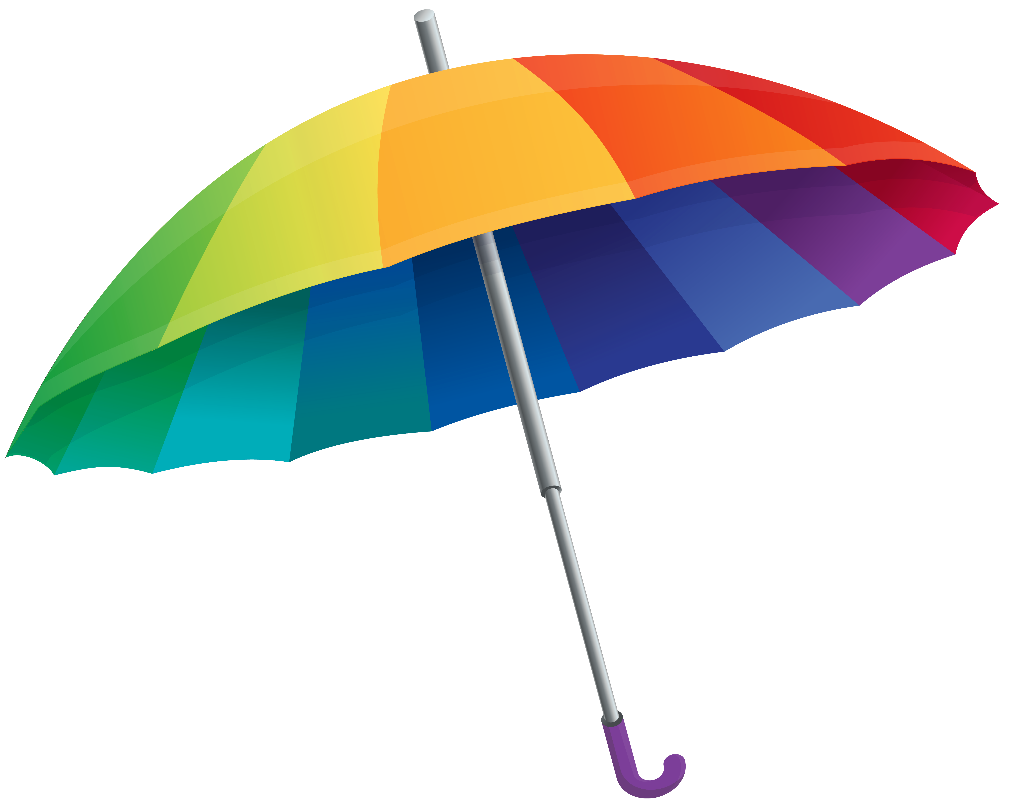 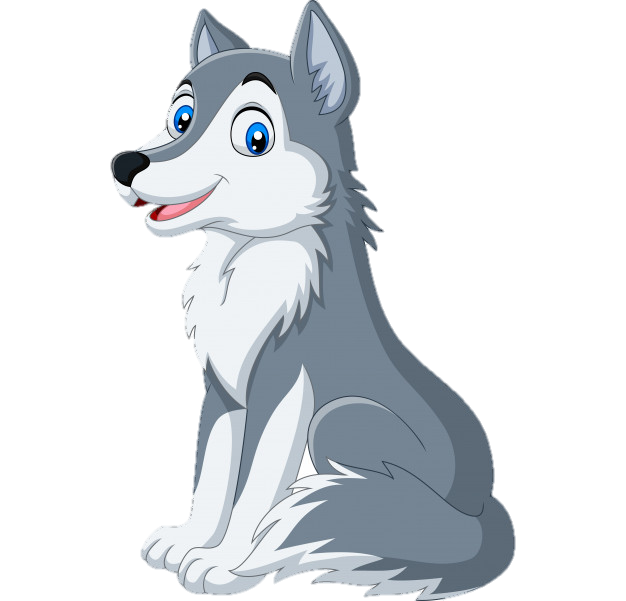 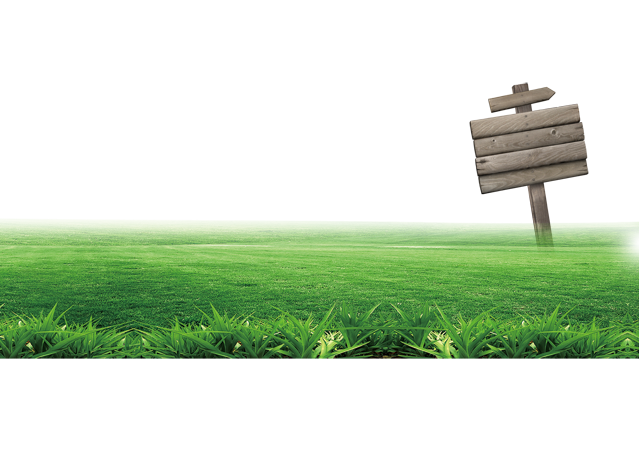 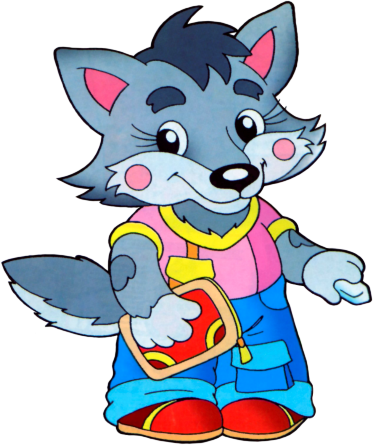 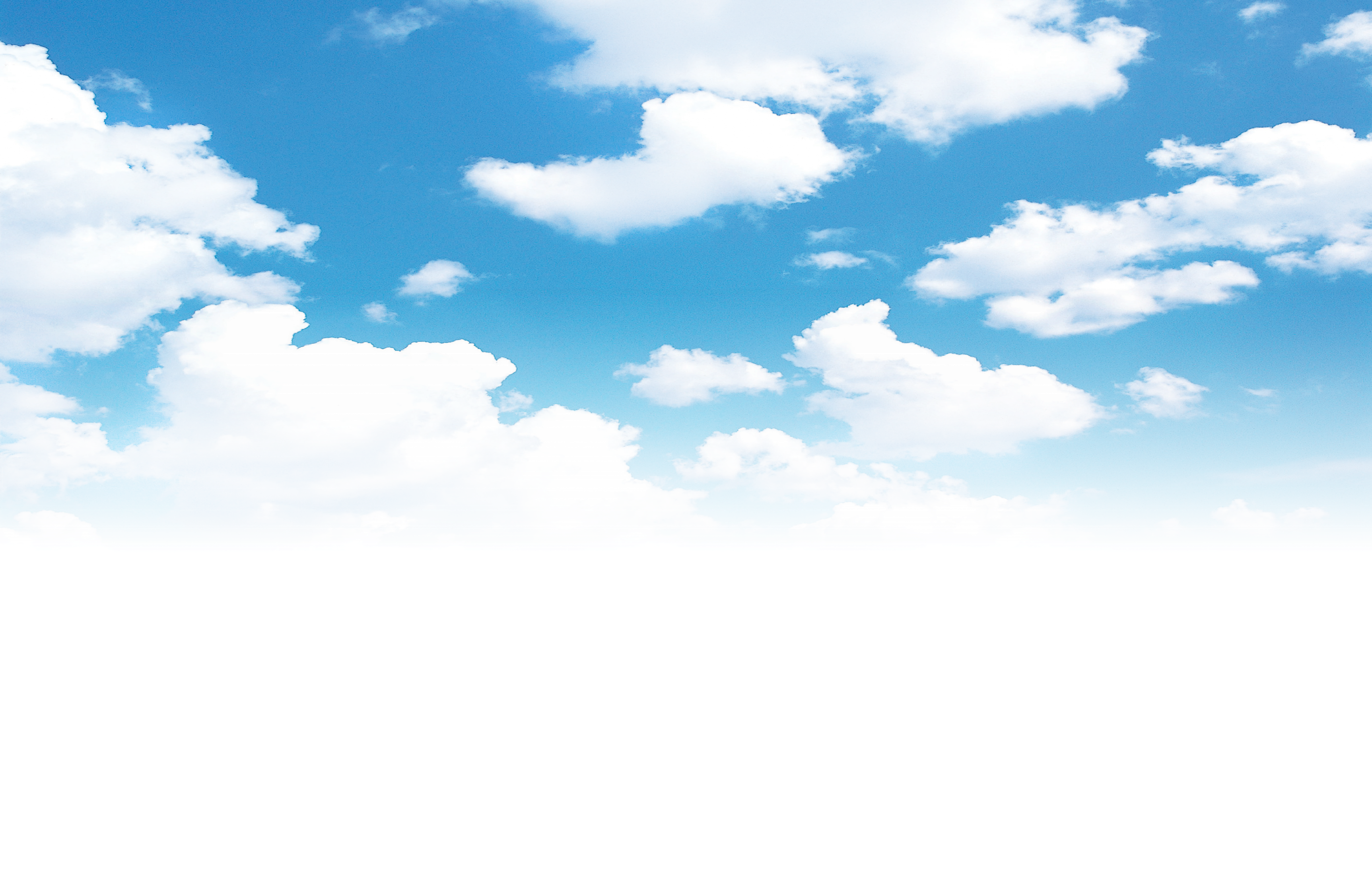 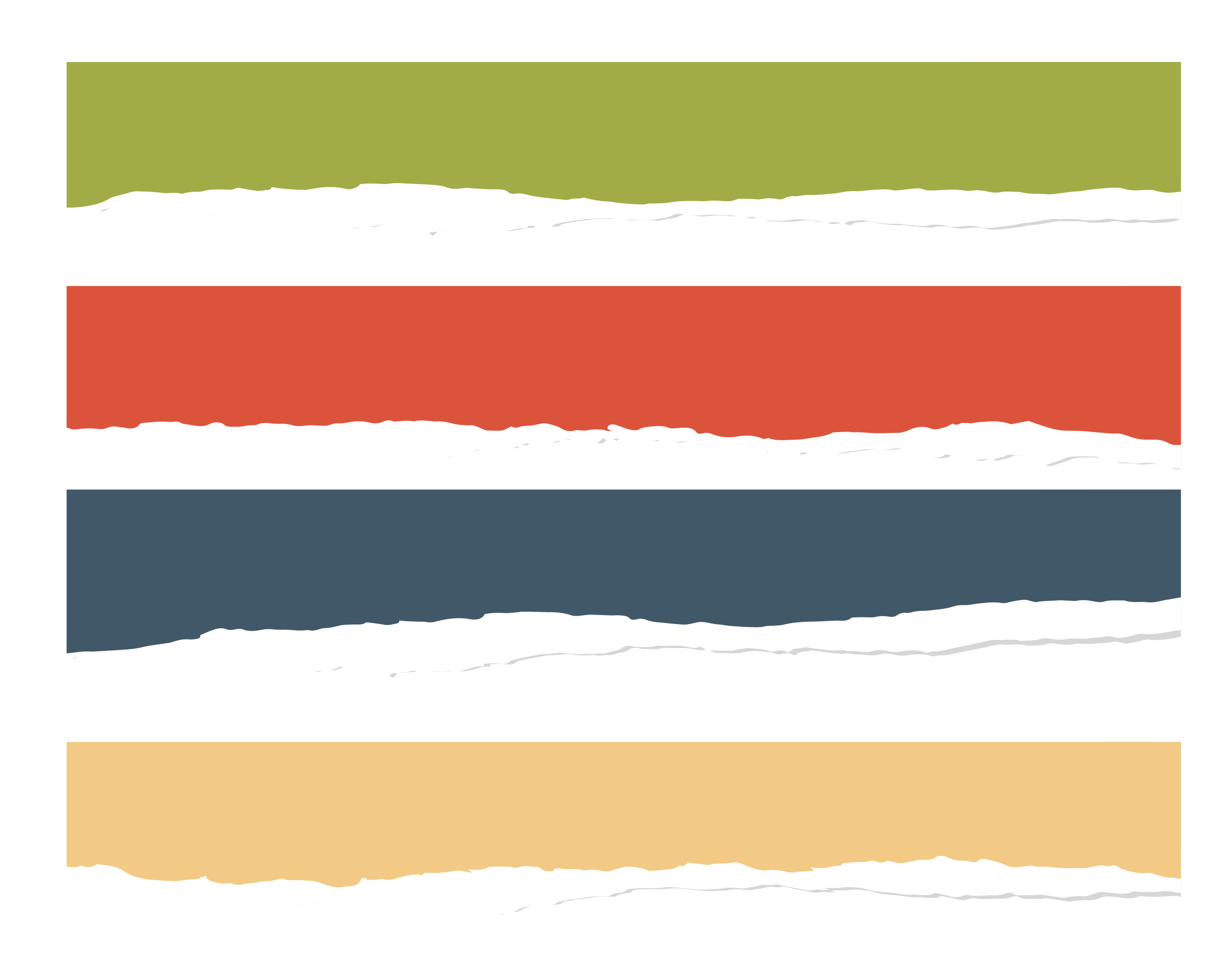 و أين نذهب الآن يا أمي ؟
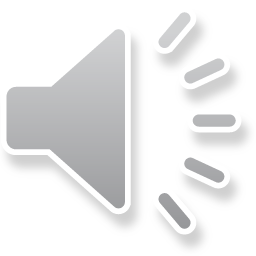 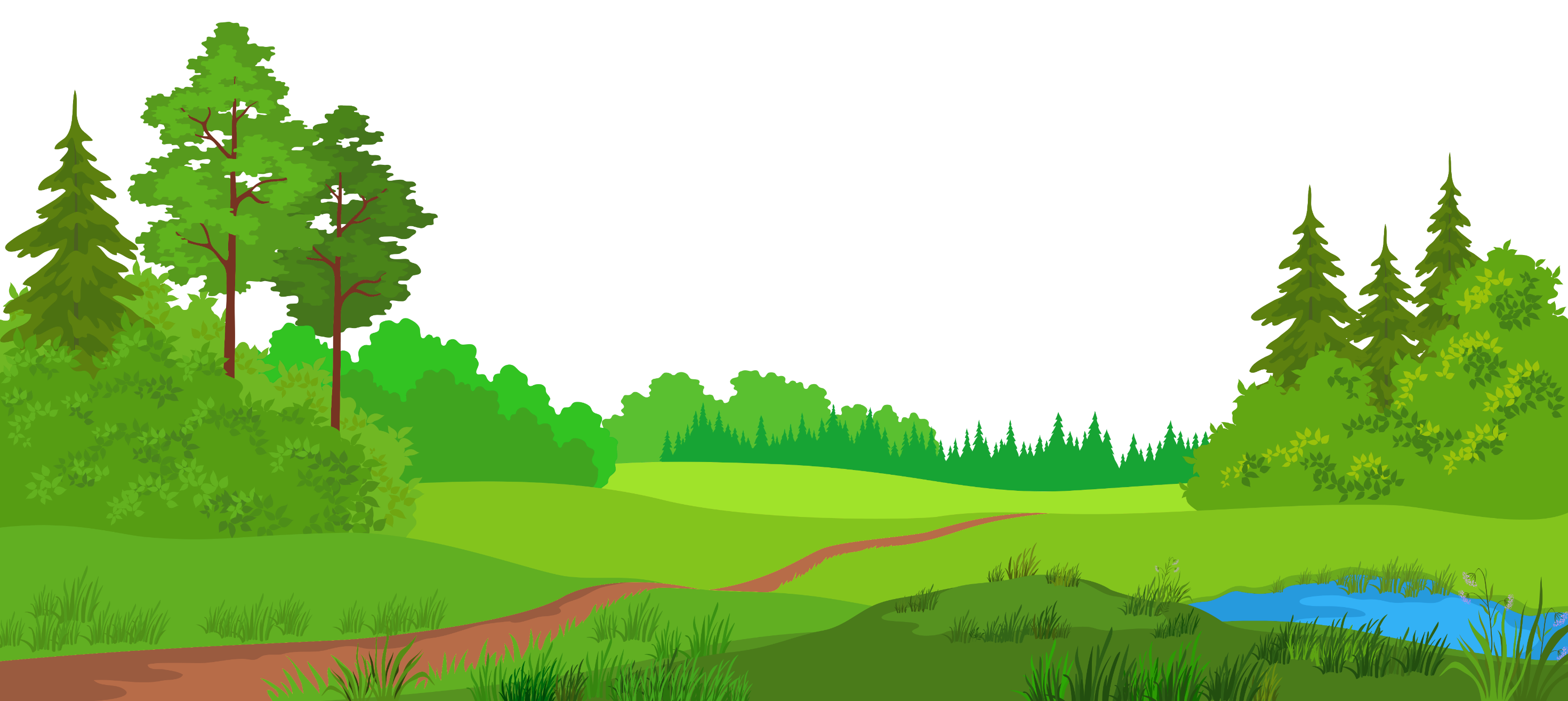 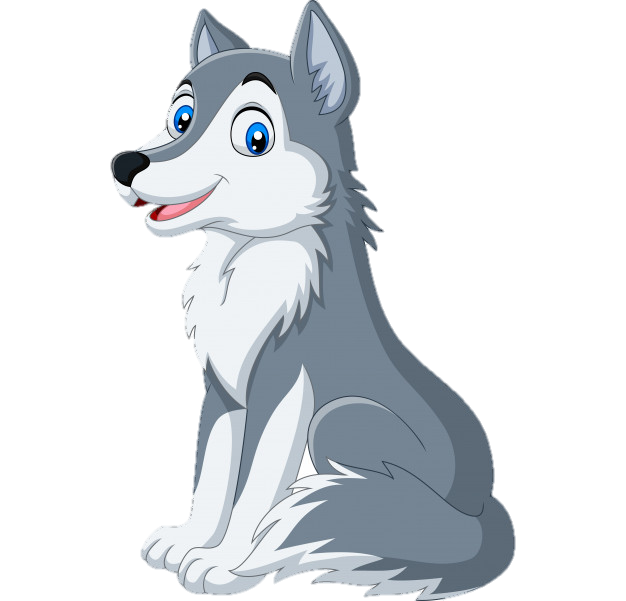 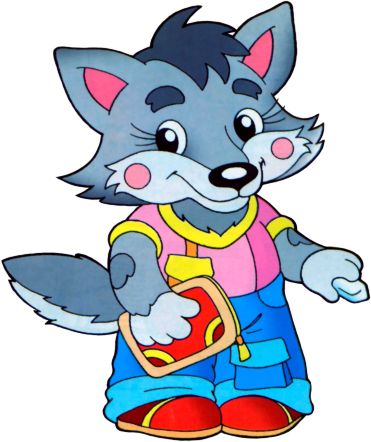 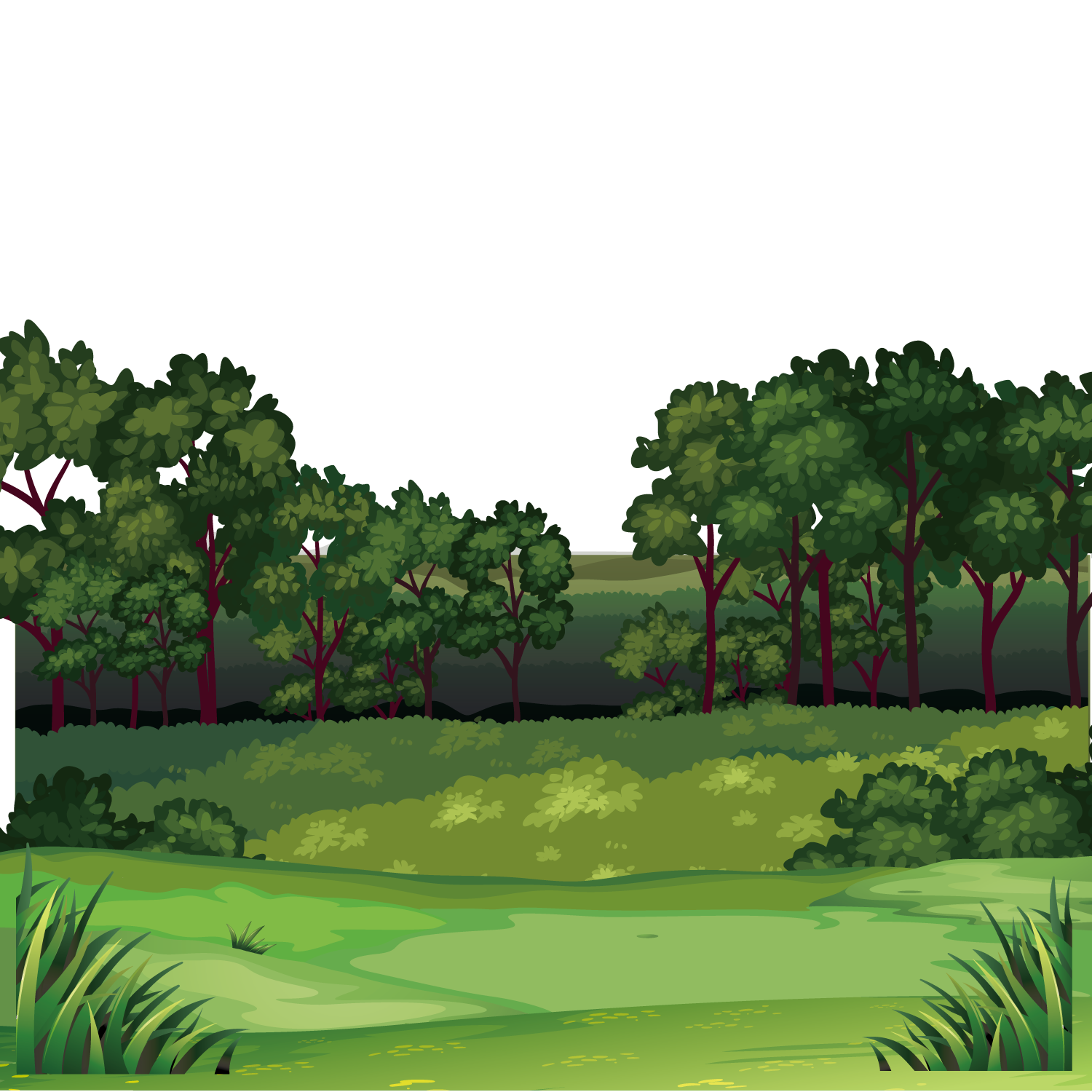 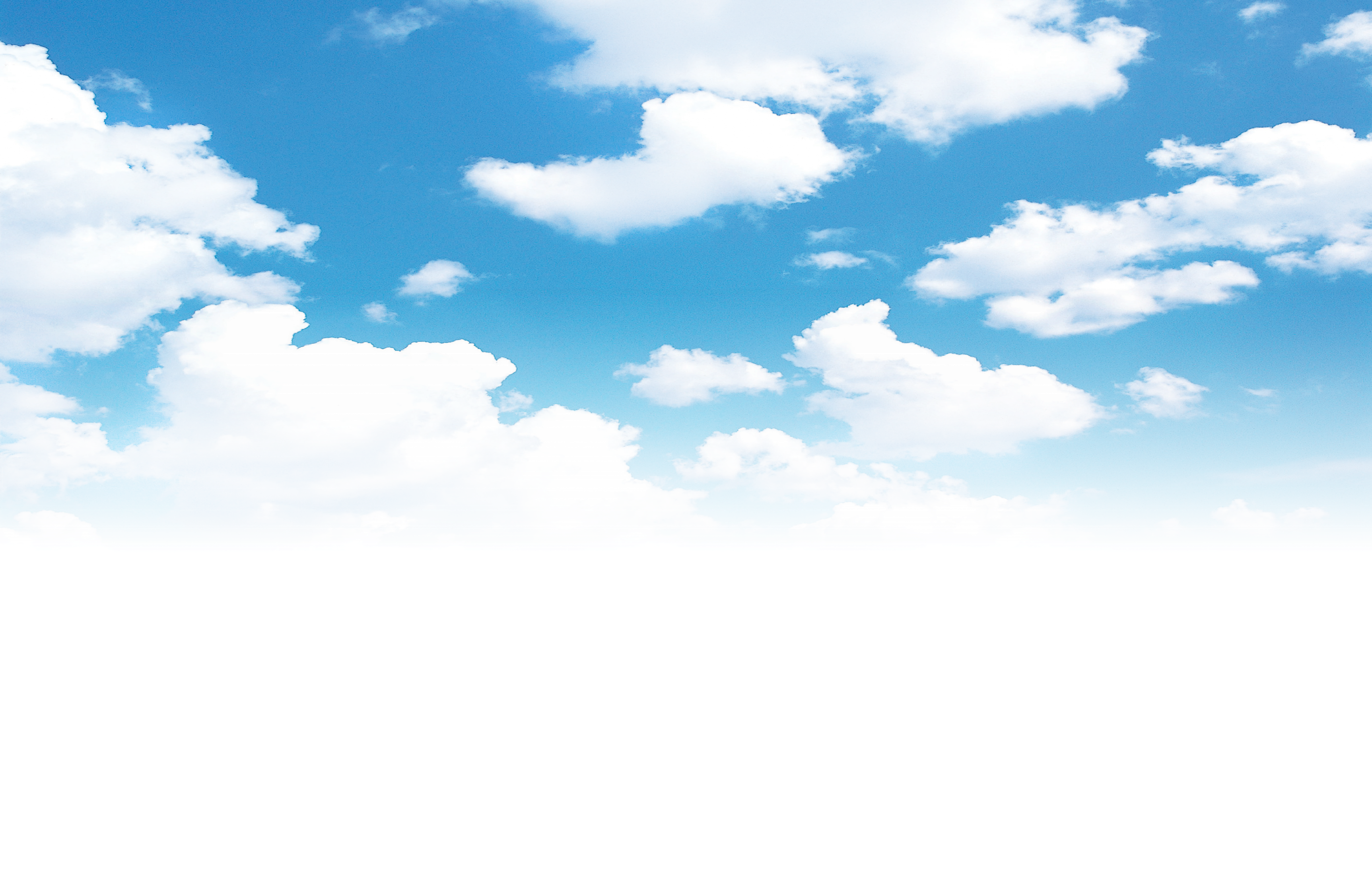 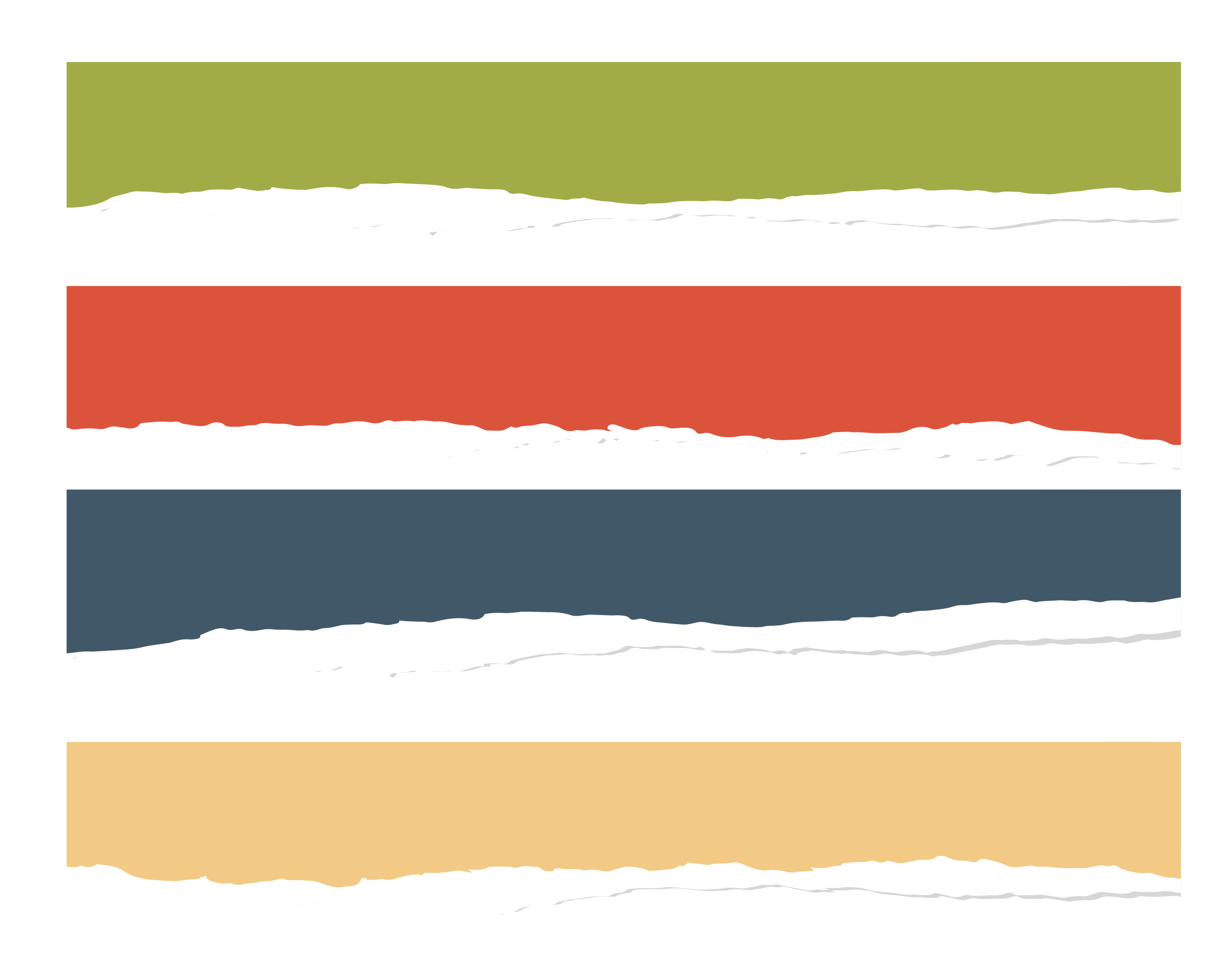 نَبْحث عَن طَعام لَذيذ .
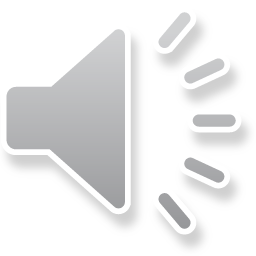 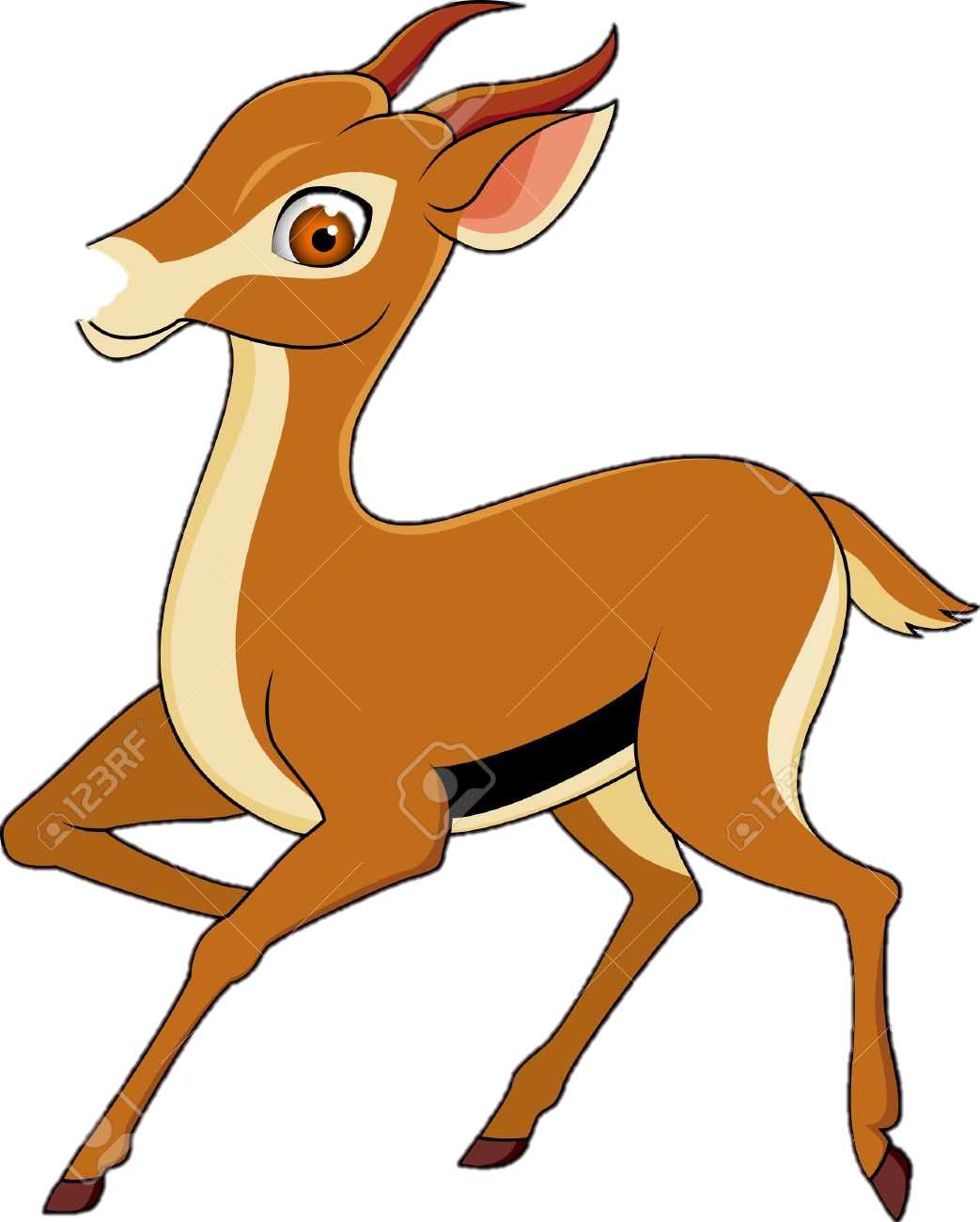 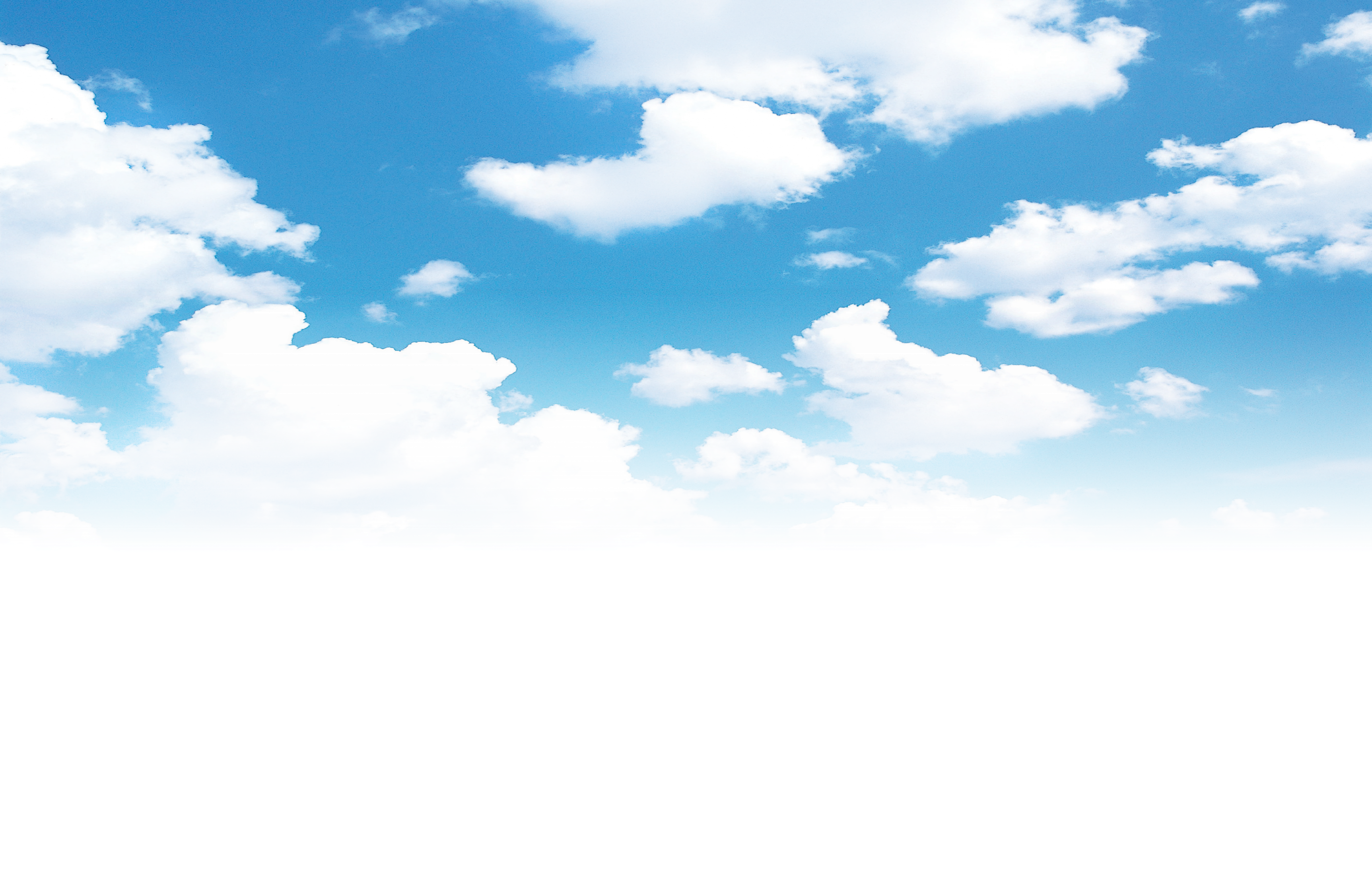 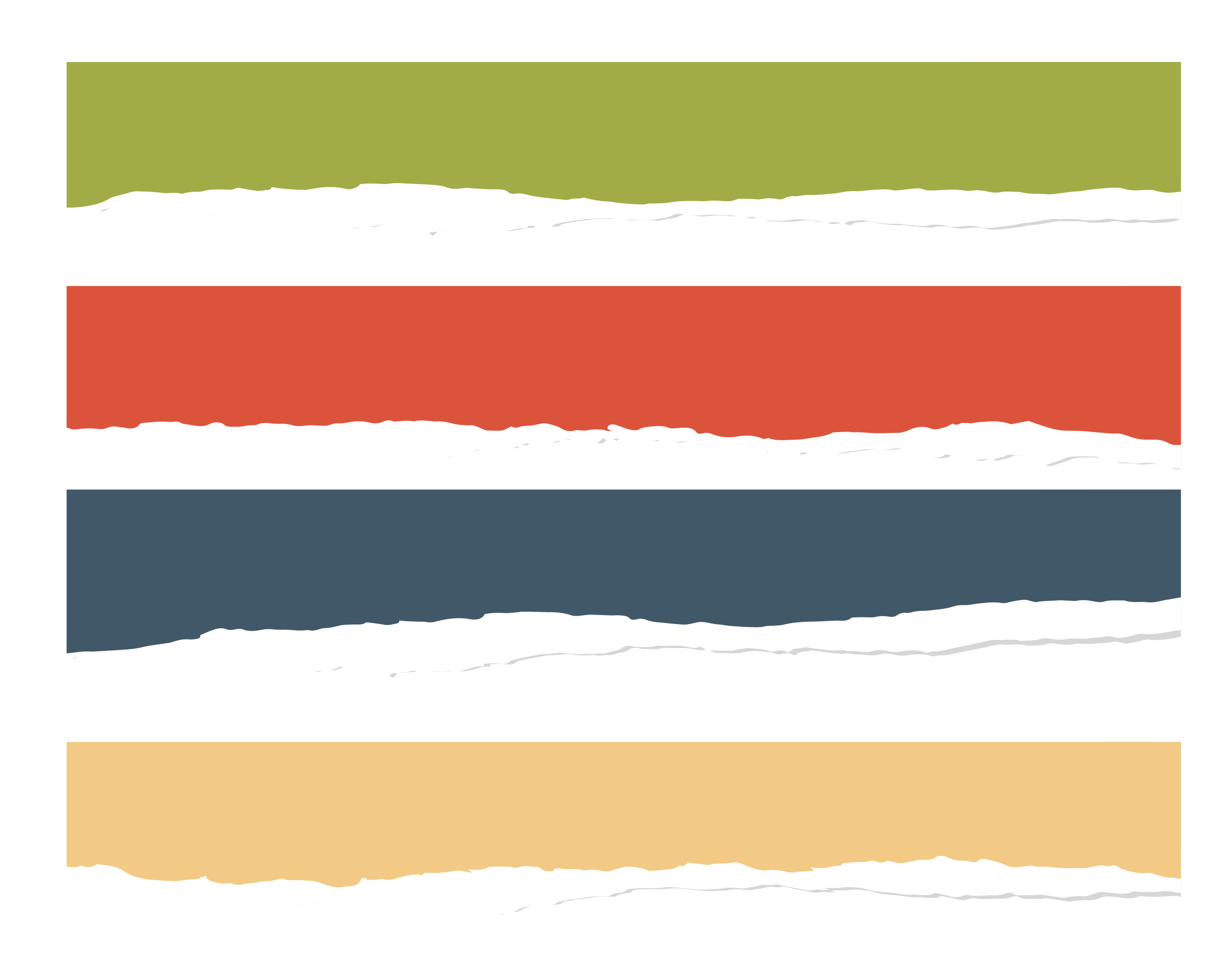 هَزَّ ذَهب ذَيْله وَ قال :
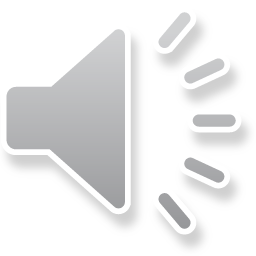 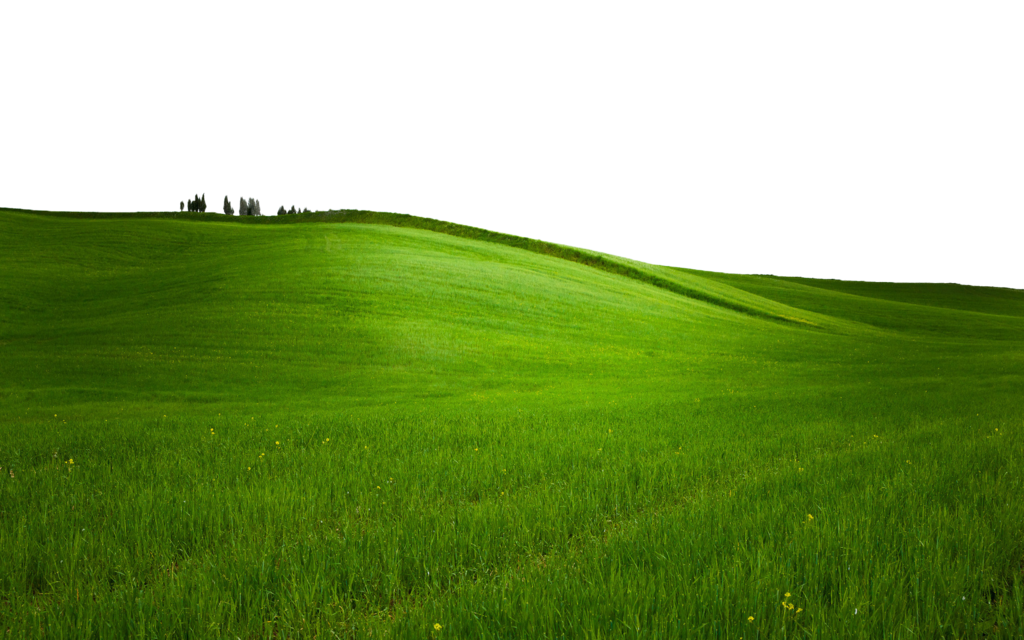 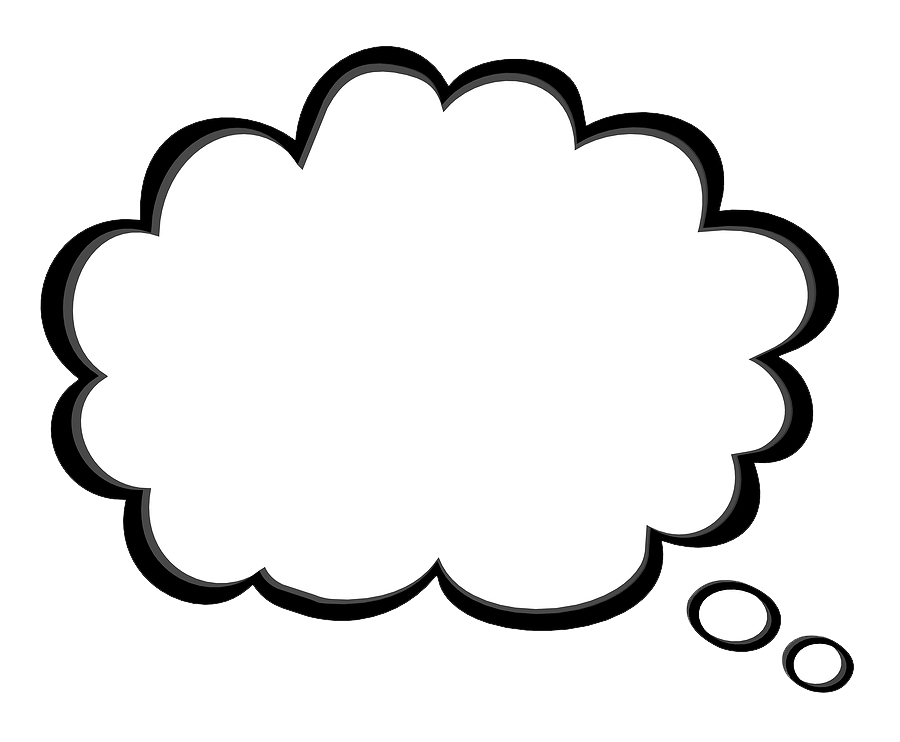 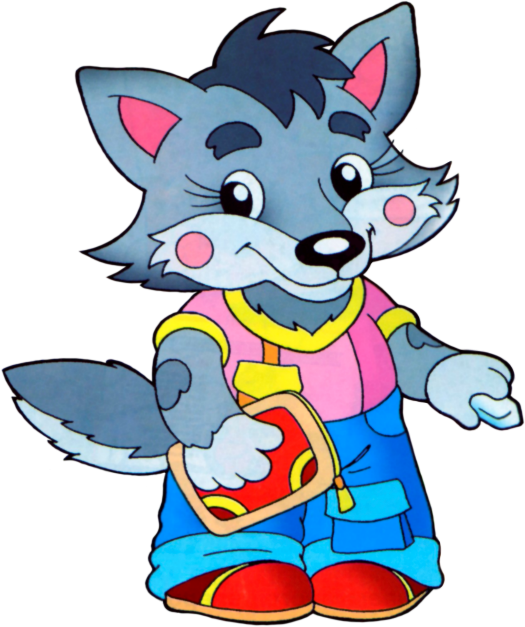 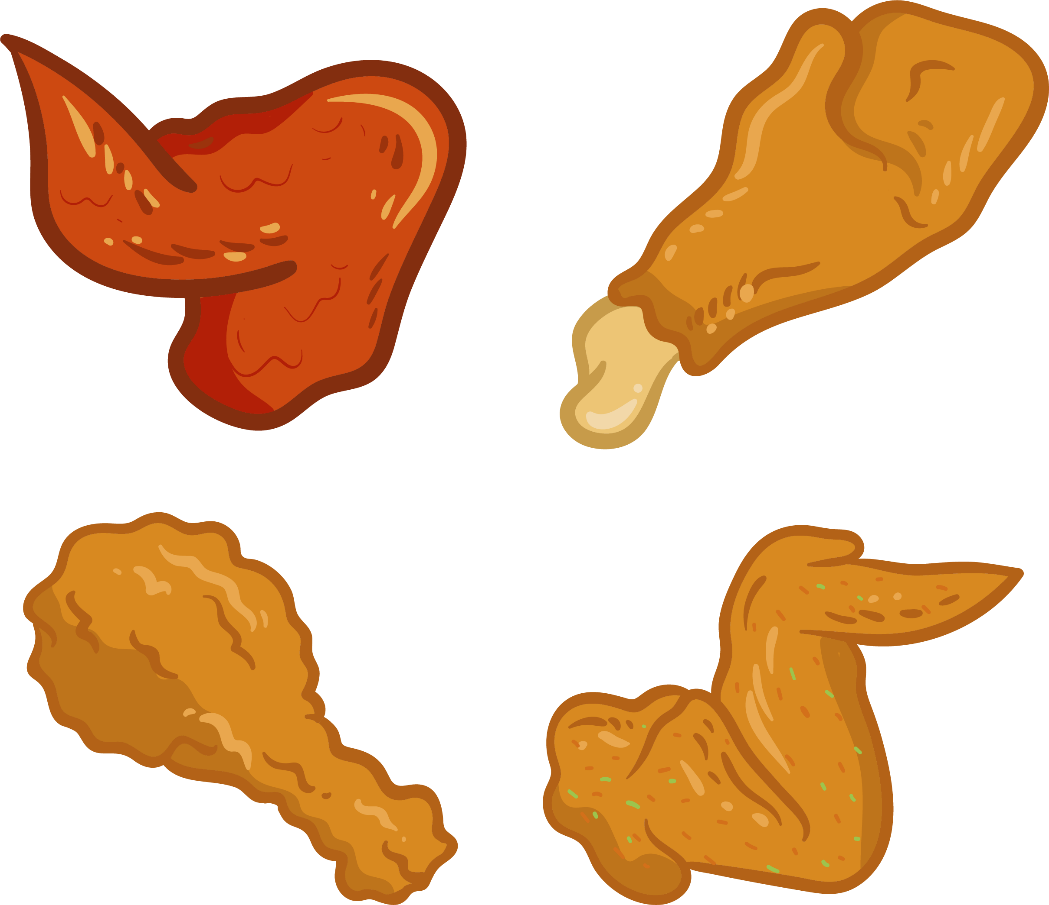 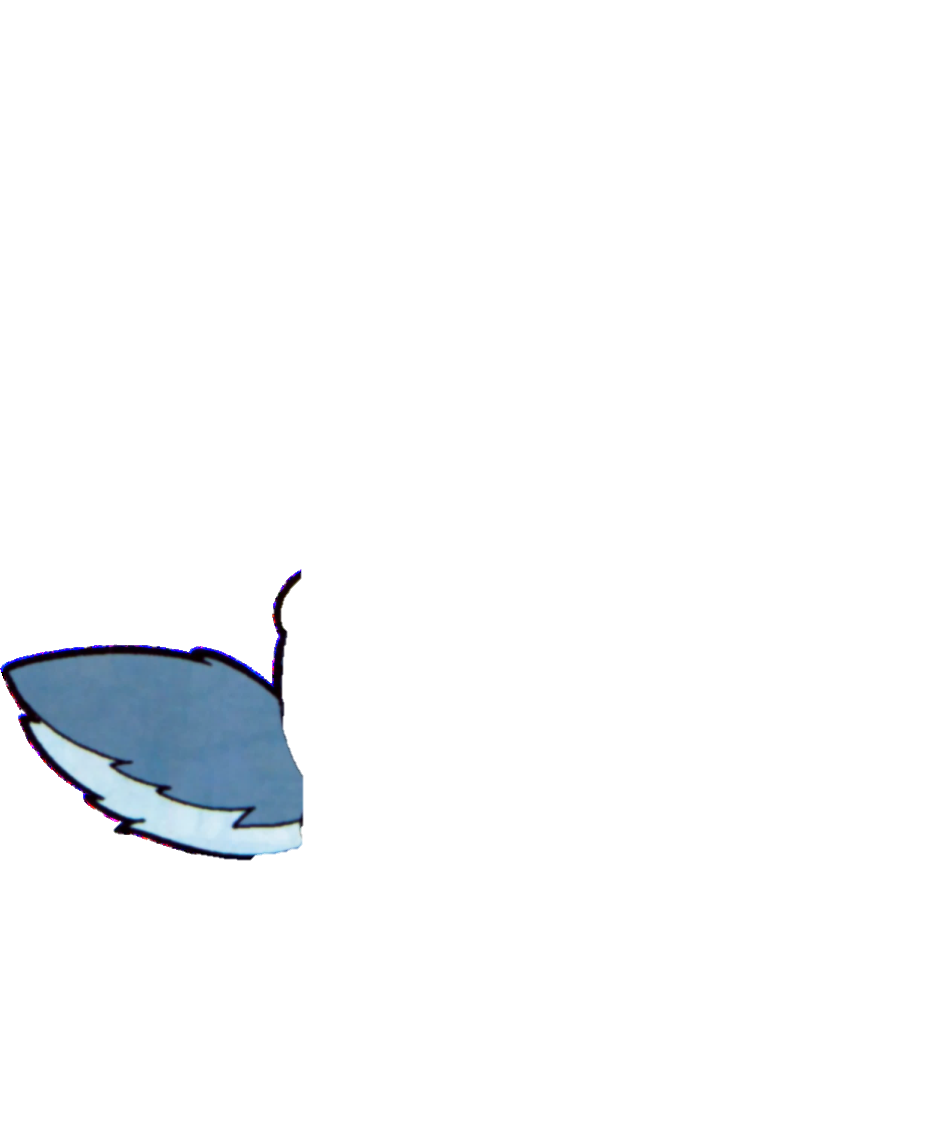 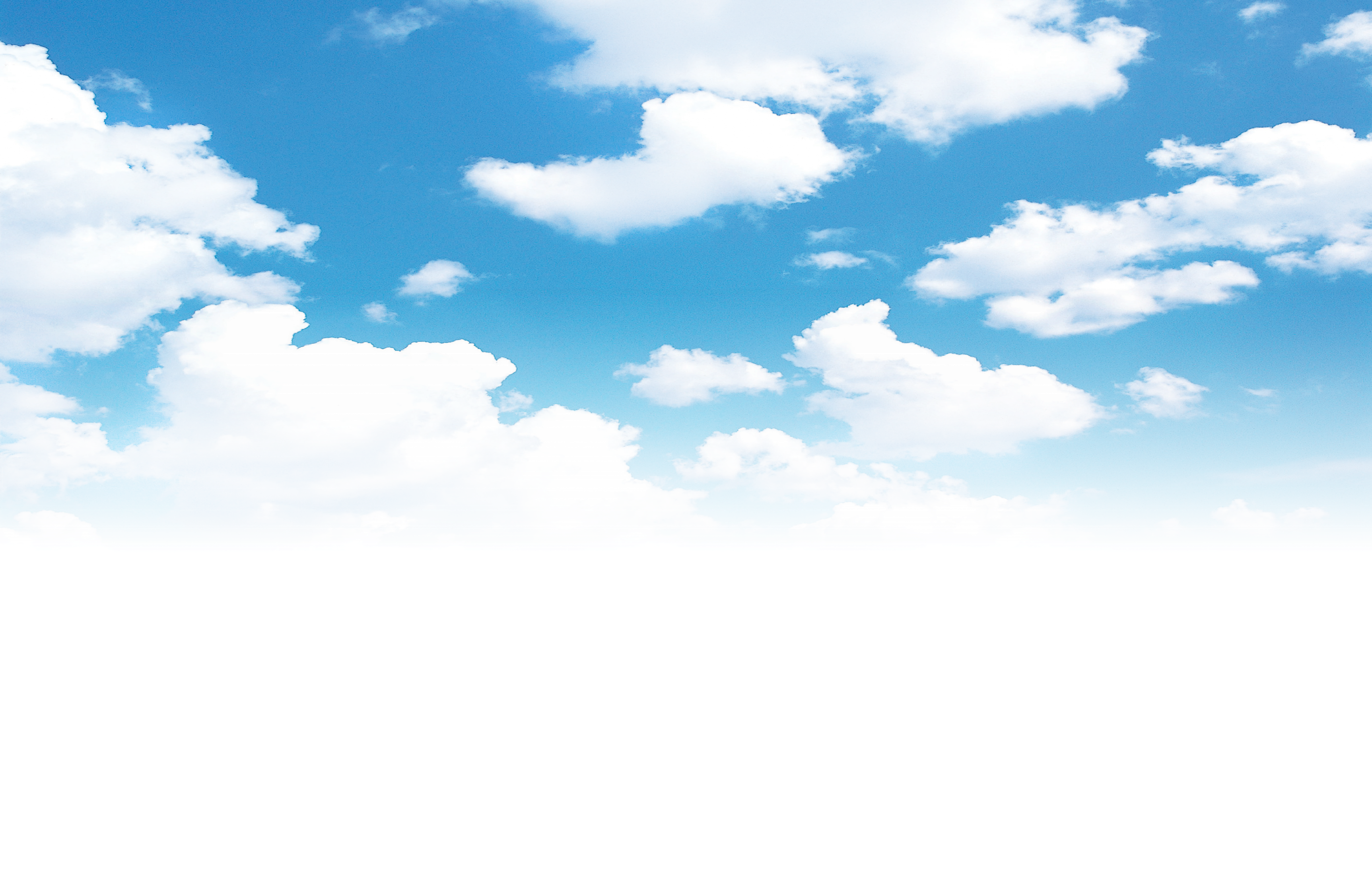 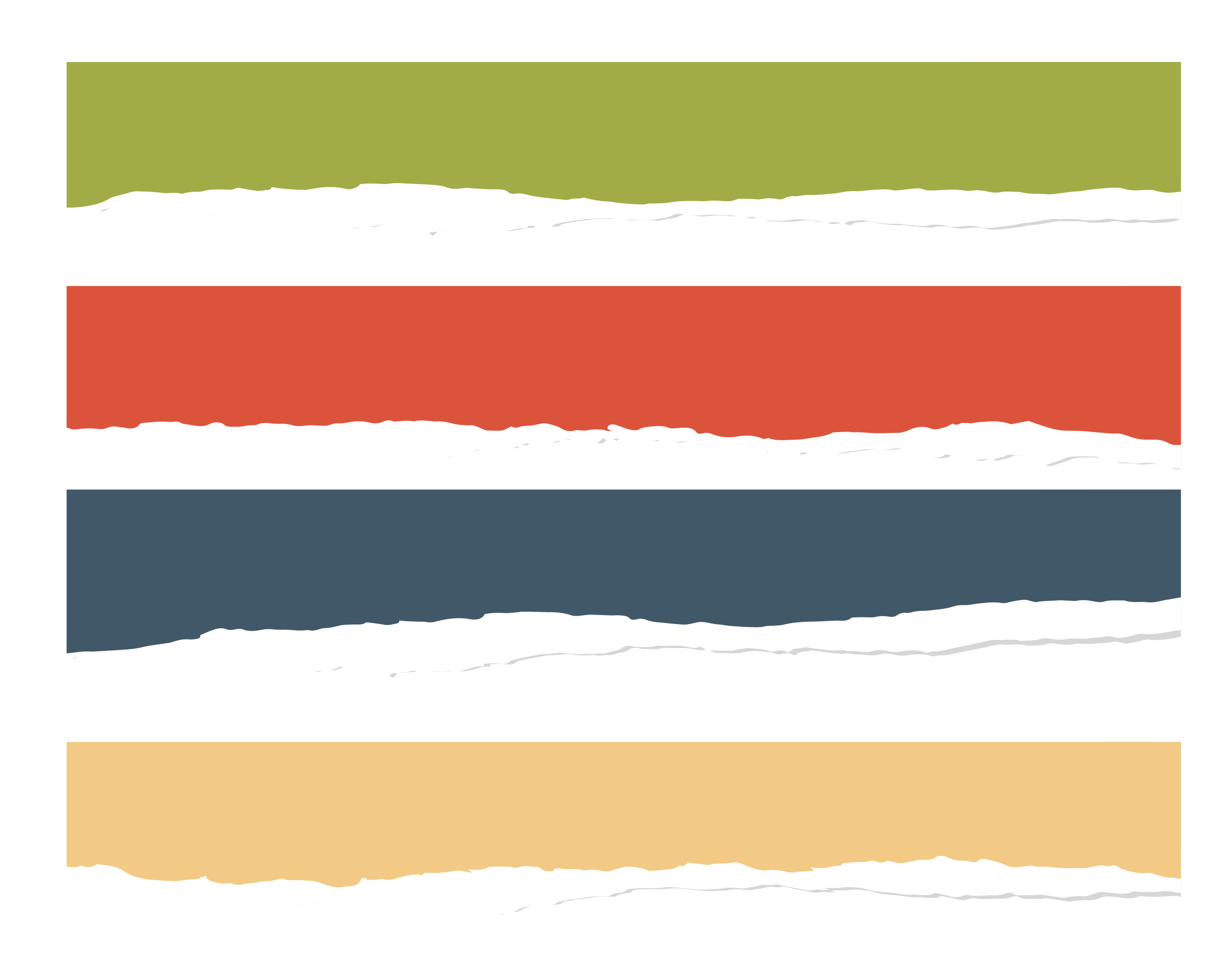 سآكل فخذًا من اللَّحم اللذيذ.
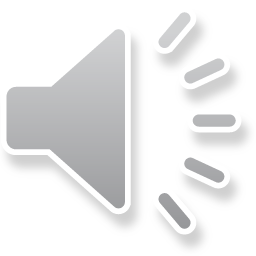 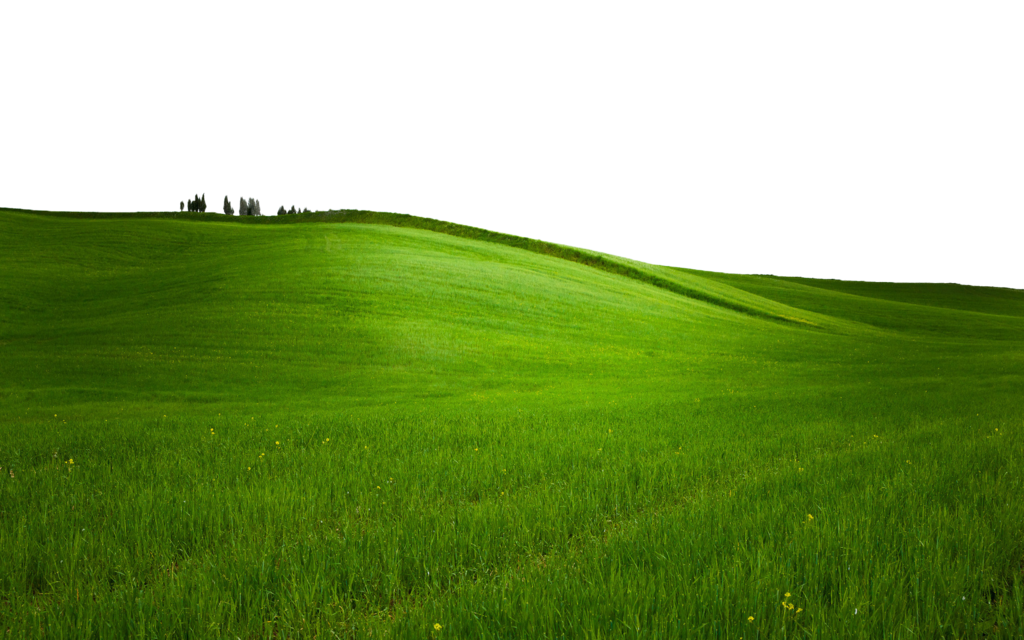 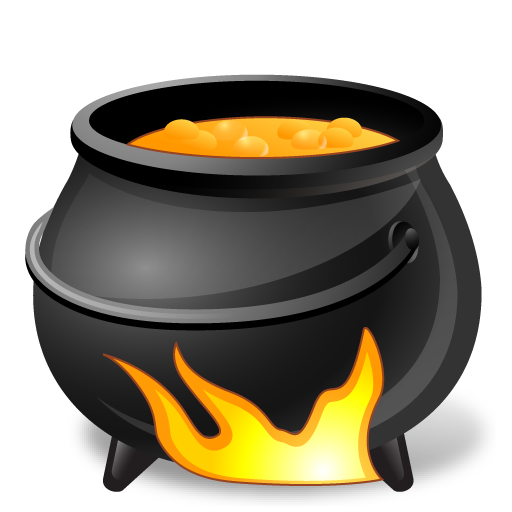 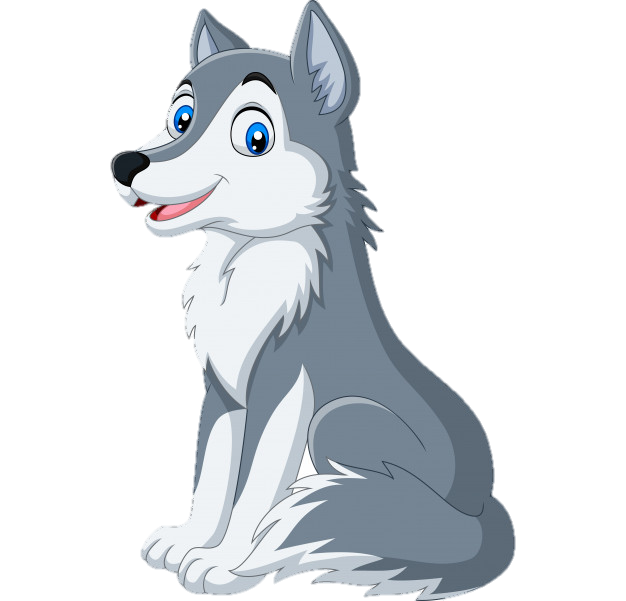 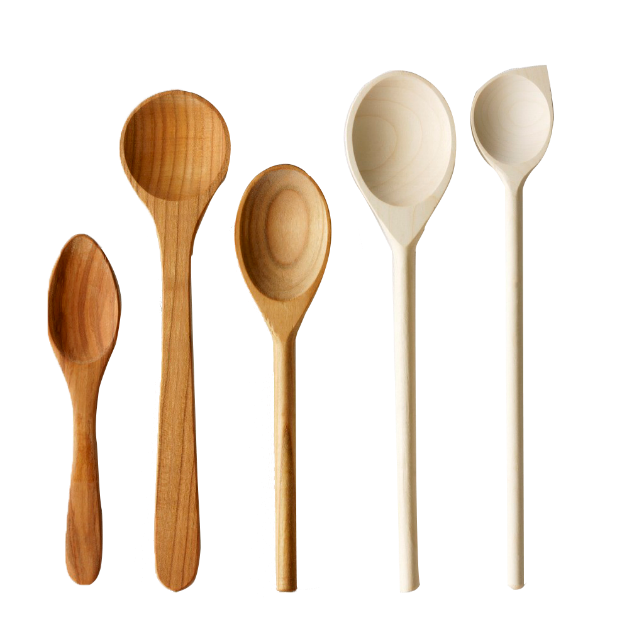 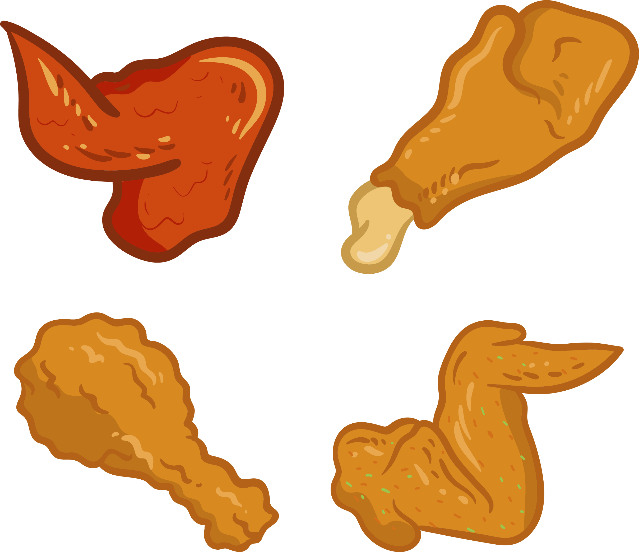 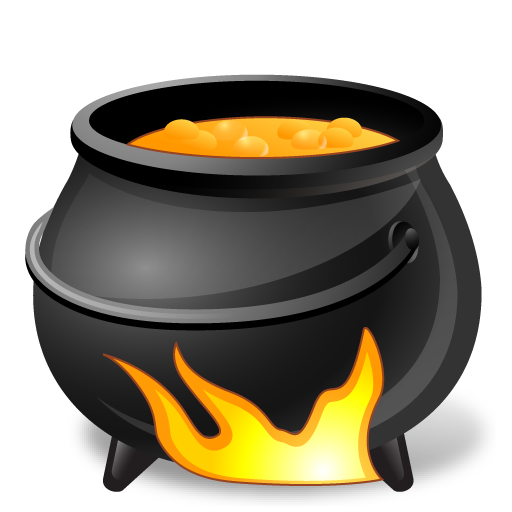 الناتج الثاني: يحدد المتعلم عناصر القصة مستخدمًا اللغة العربية ورأيه فيها.
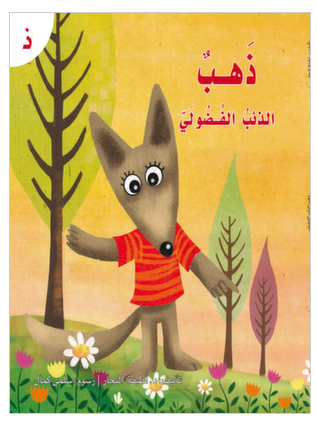 مستخدمًا اللغة العربية 
 -أُبدي رَأْيي في الْقِصَّةِ؟
-أَذْكُر عَناصِر الْقِصَّة؟
الناتج الثالث:  يعيد المتعلم سرد القصة مظهرًا فهمه للنص ورسالته مستعينًا بالصور.
أُناقِشُ
أَتَحَدَّثُ
أُحاوِرُ
-أُجيبُ عَلى أَسْئِلَةِ الْفَهْم وَ الاسْتيعاب حَوْلَ الْقِصَّة.

-أُعيدُ سَرْد الْقِصَّة مِنْ خِلالِ الصَّورِ.
الناتج الرابع:  يقرأ  المتعلم أسماء شخصيات القصة قراءة صحيحة.
أَقْرَأُ اسم الشَّخْصِيَّة التالية وَأَصِلُهُ بِها :
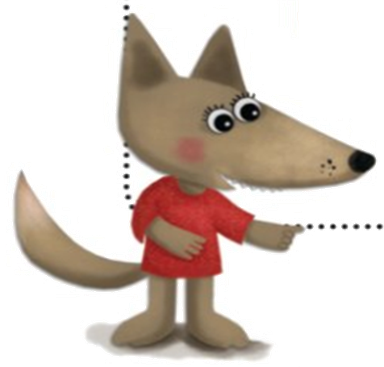 دودي
ذهب
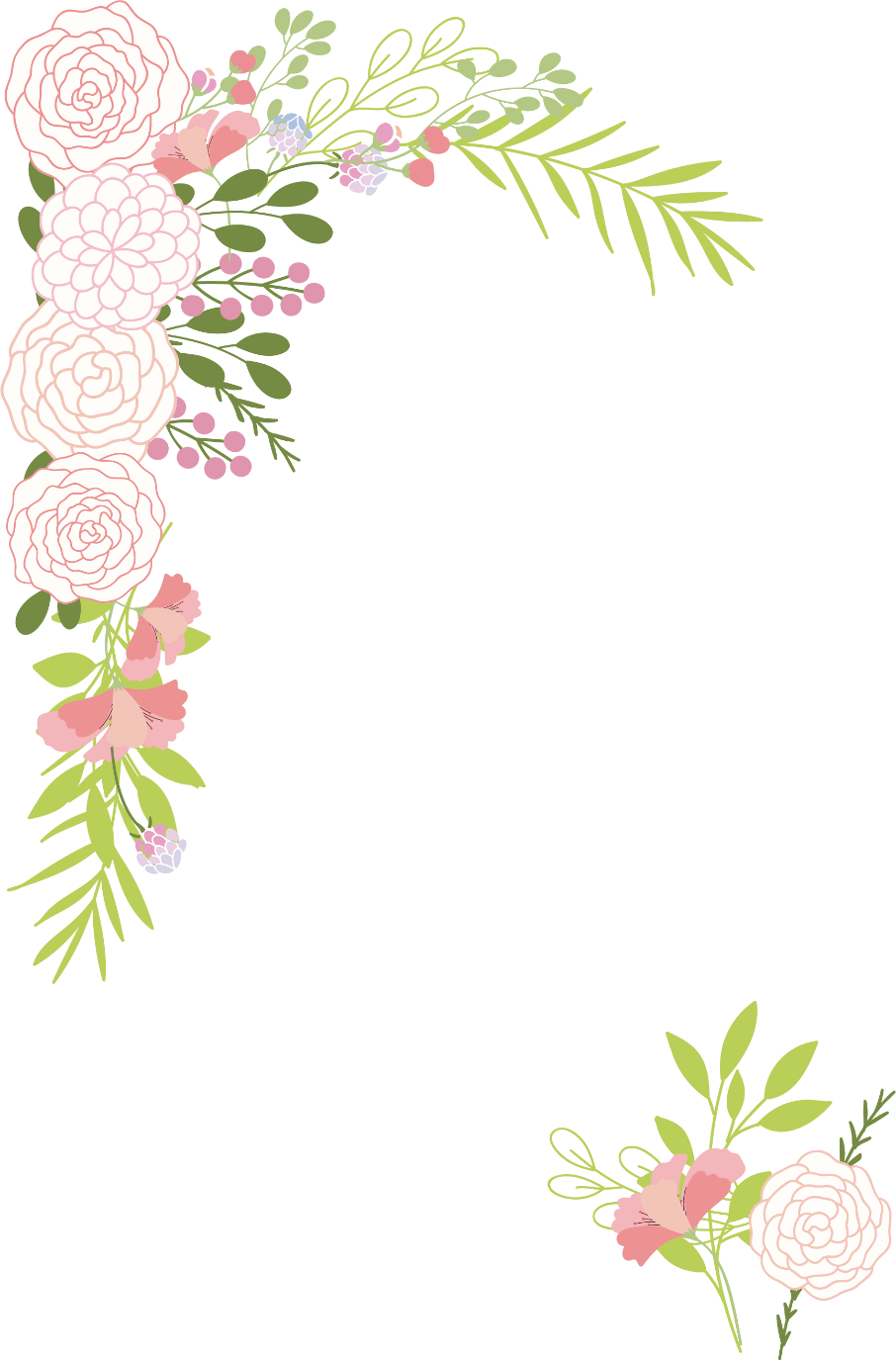 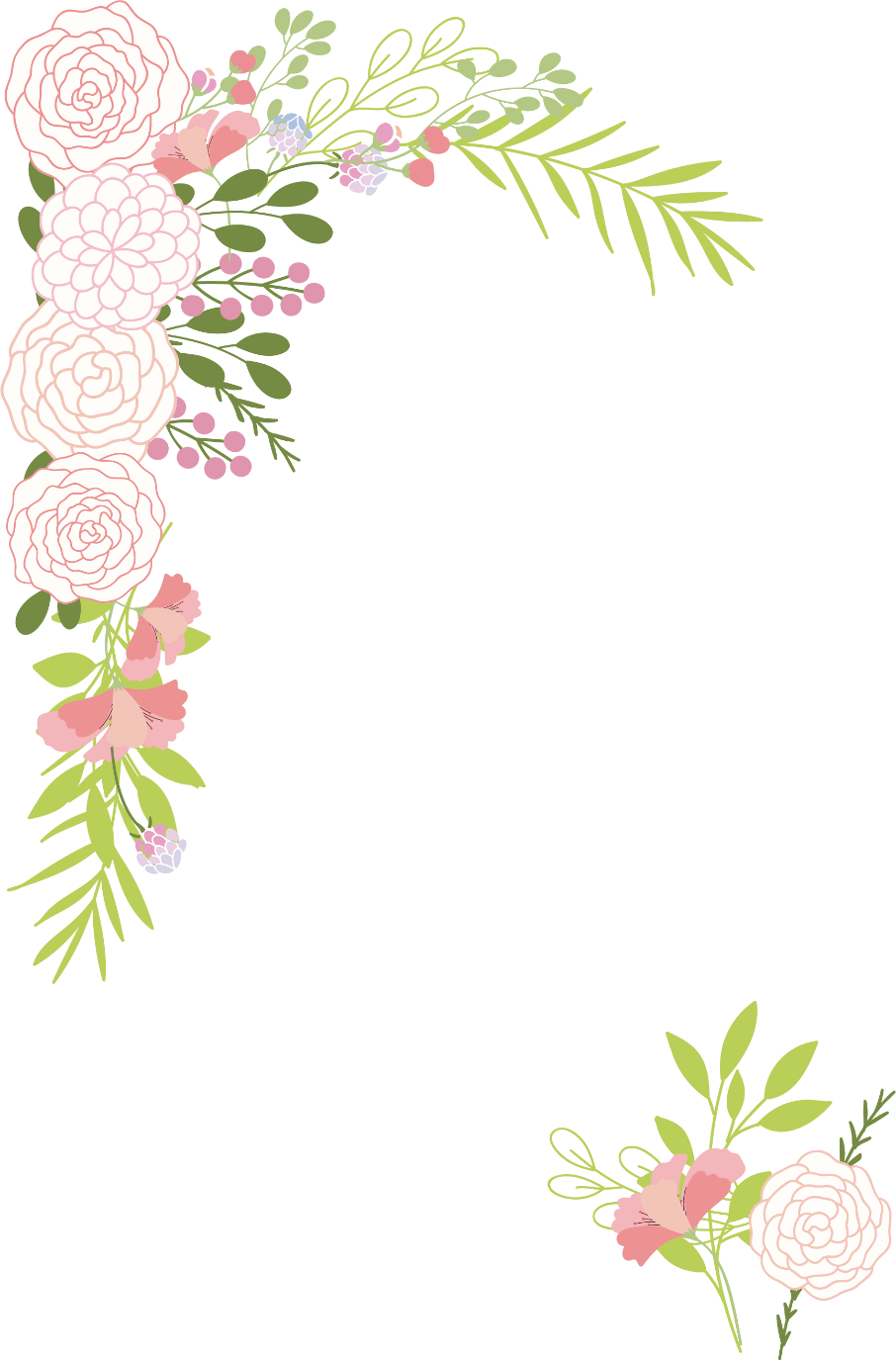 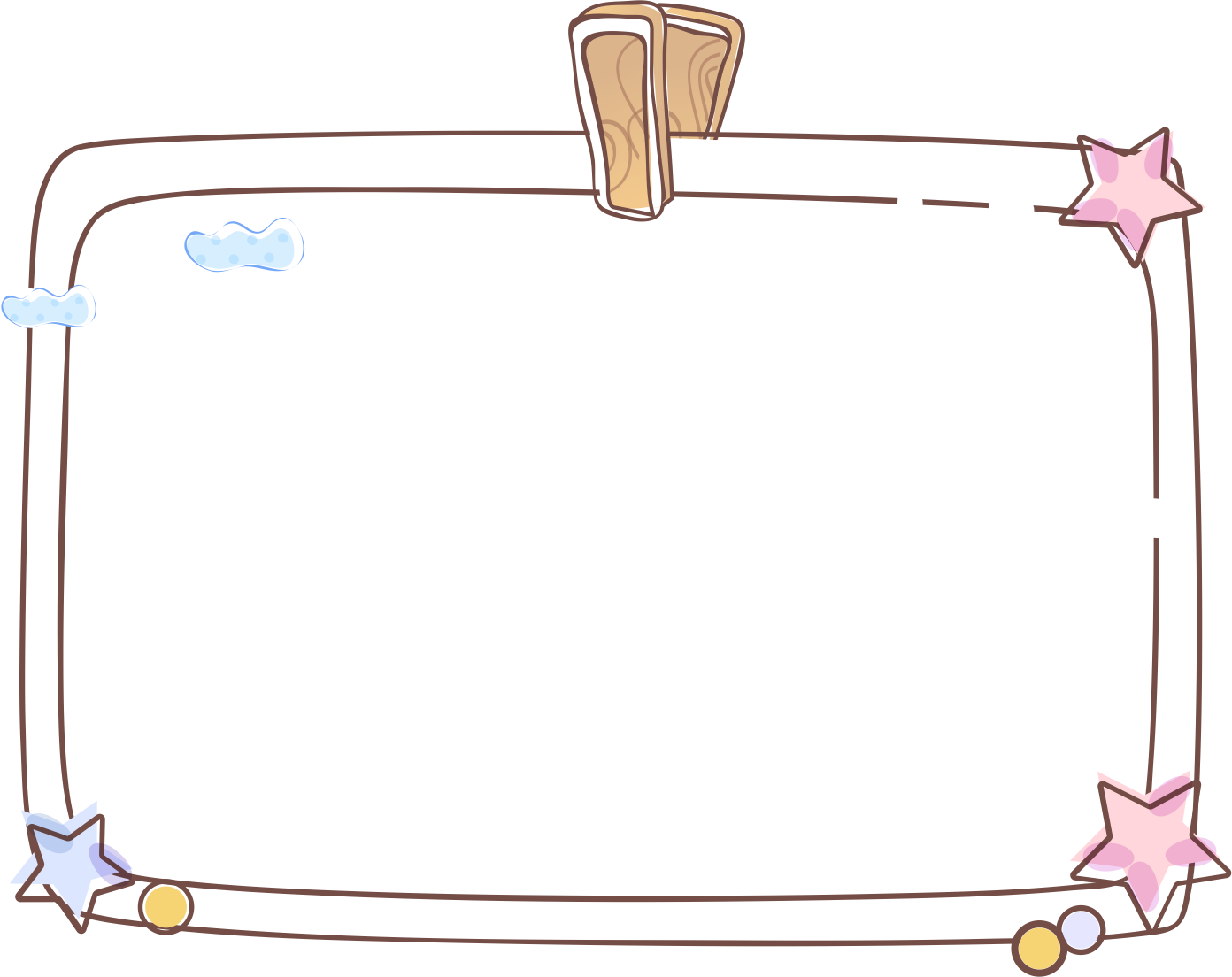 ذهب هو :
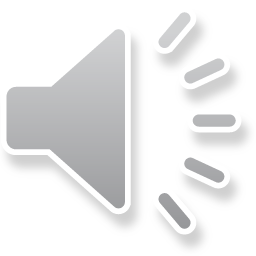 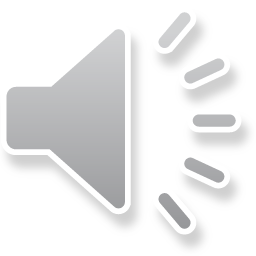 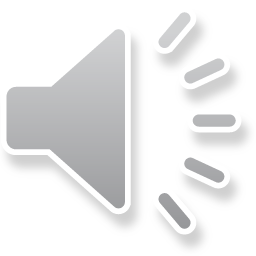 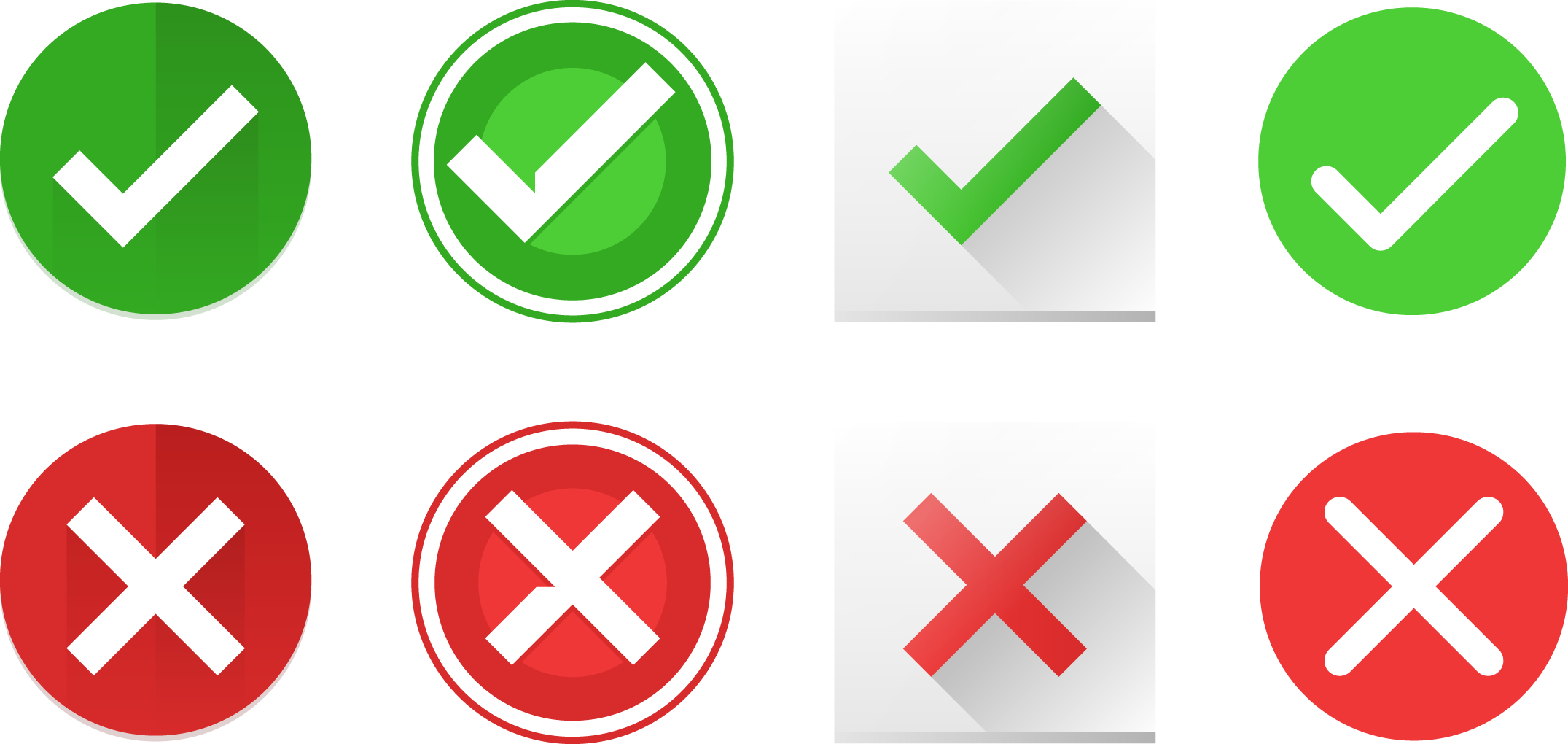 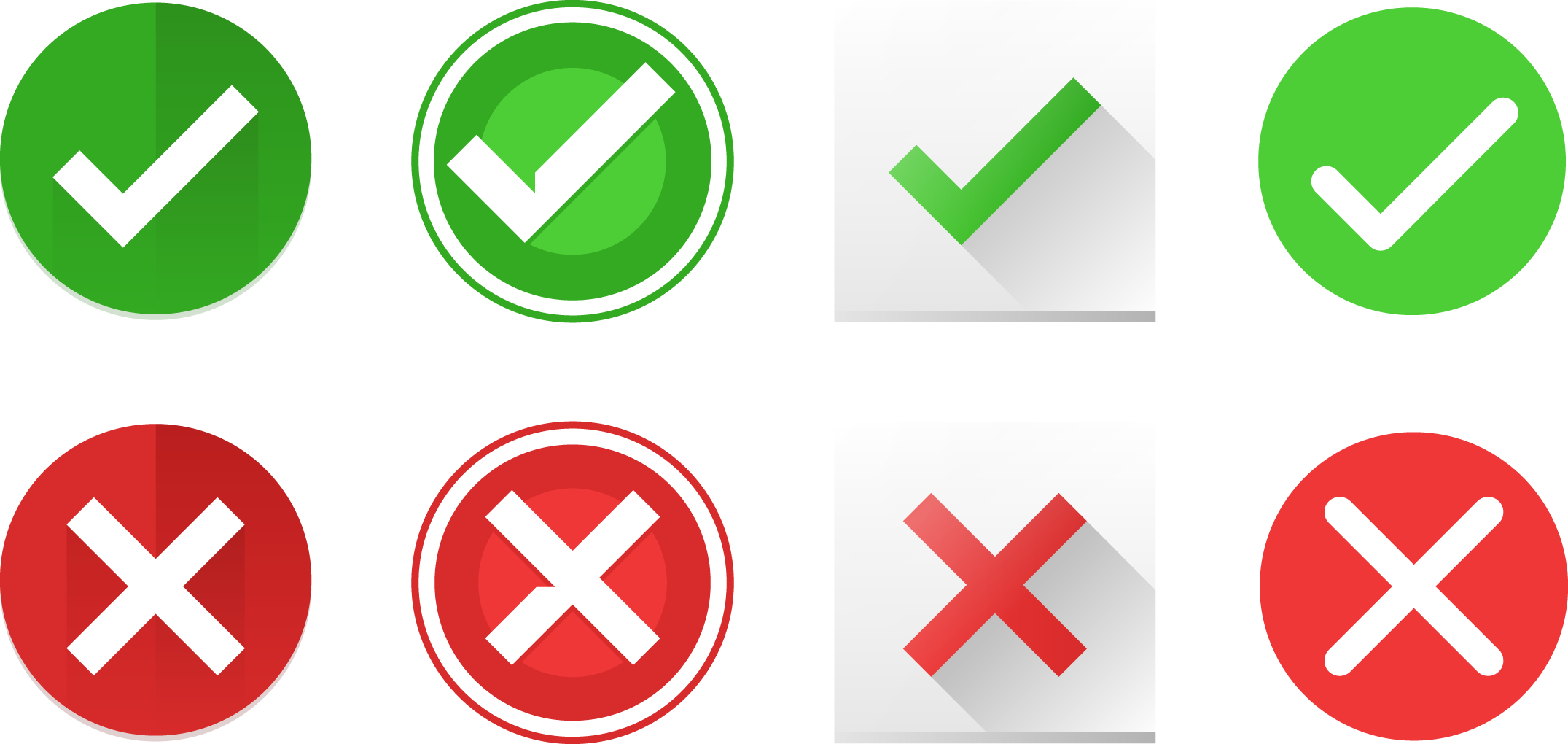 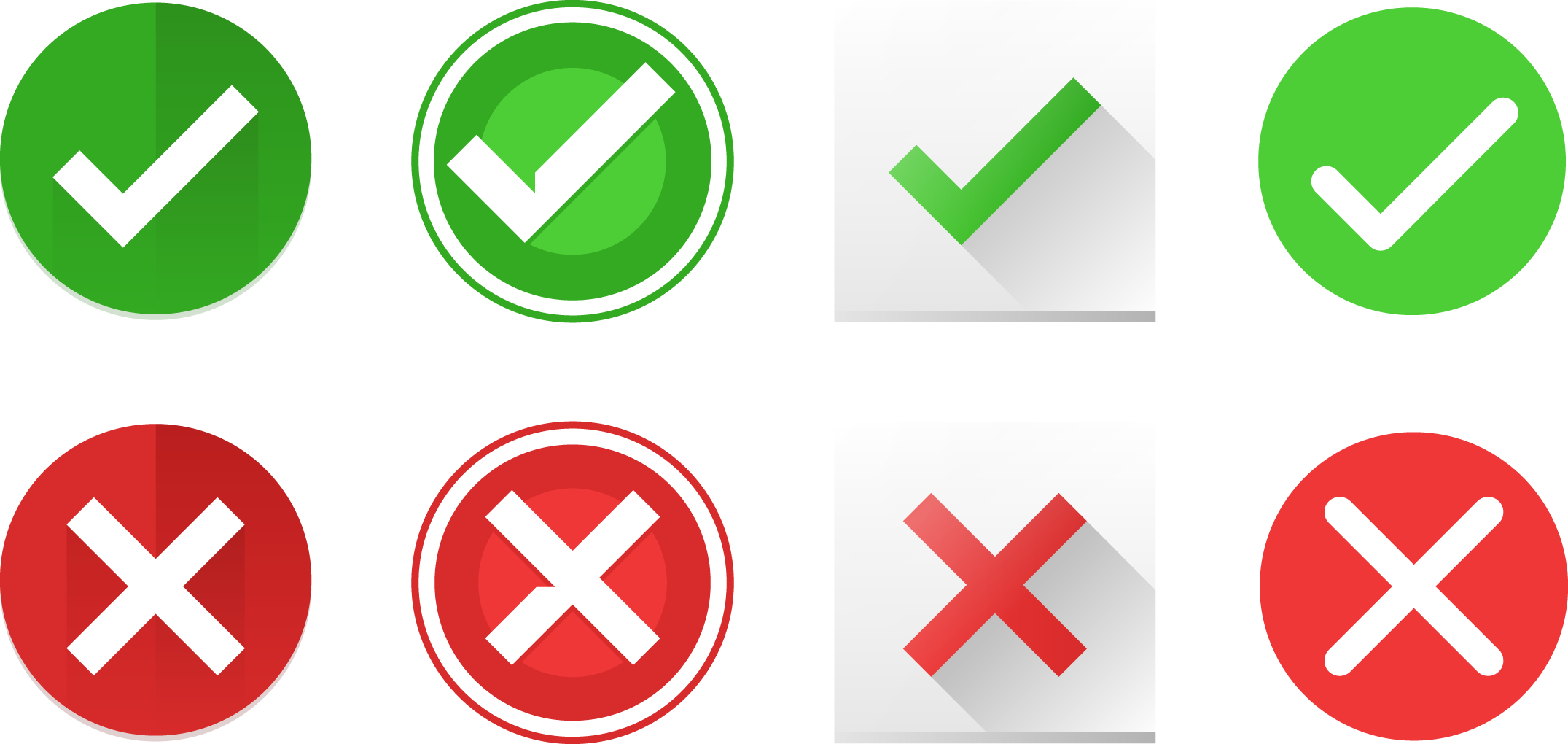 ذِئْب
ذبابة
دُب
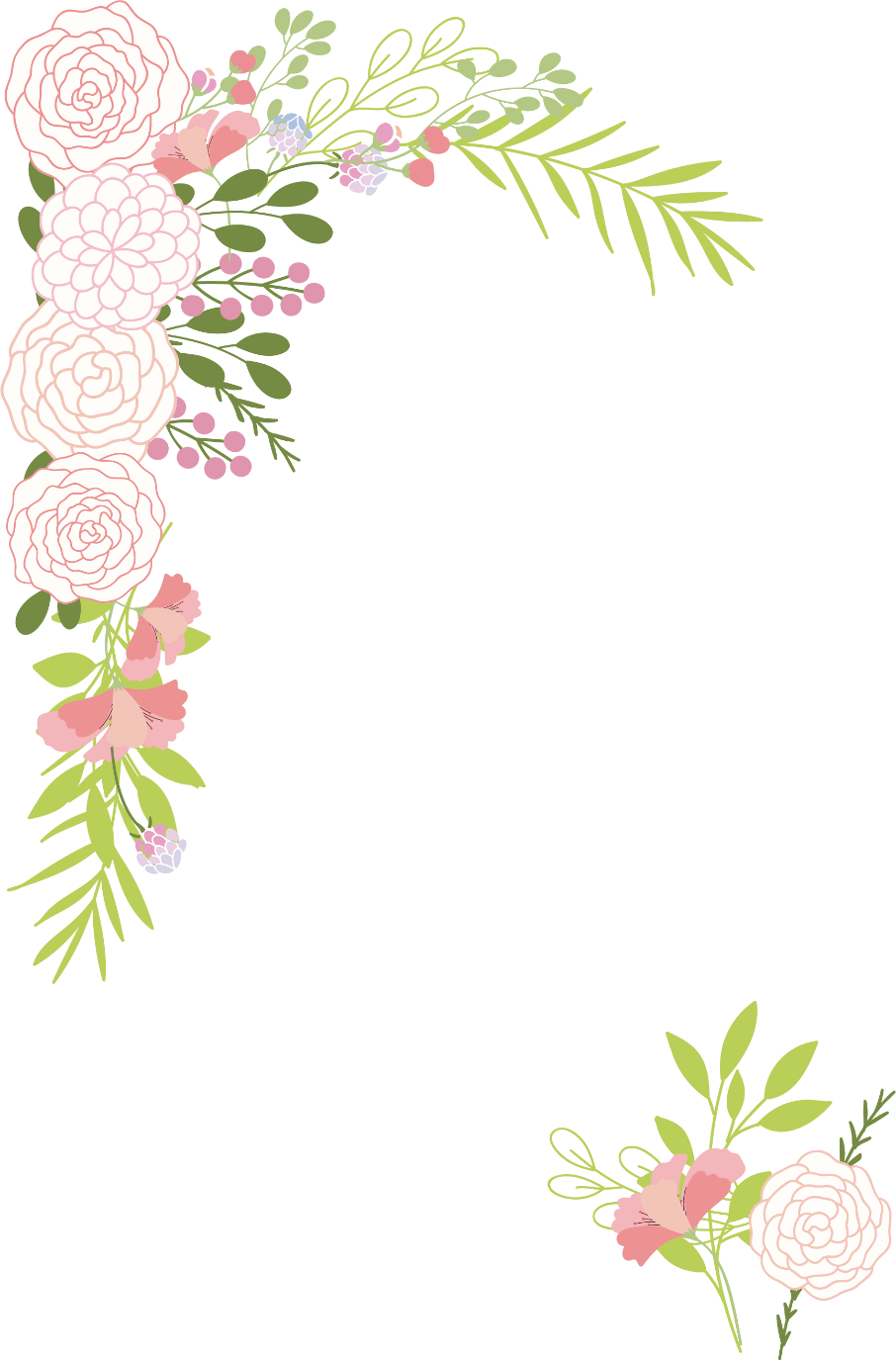 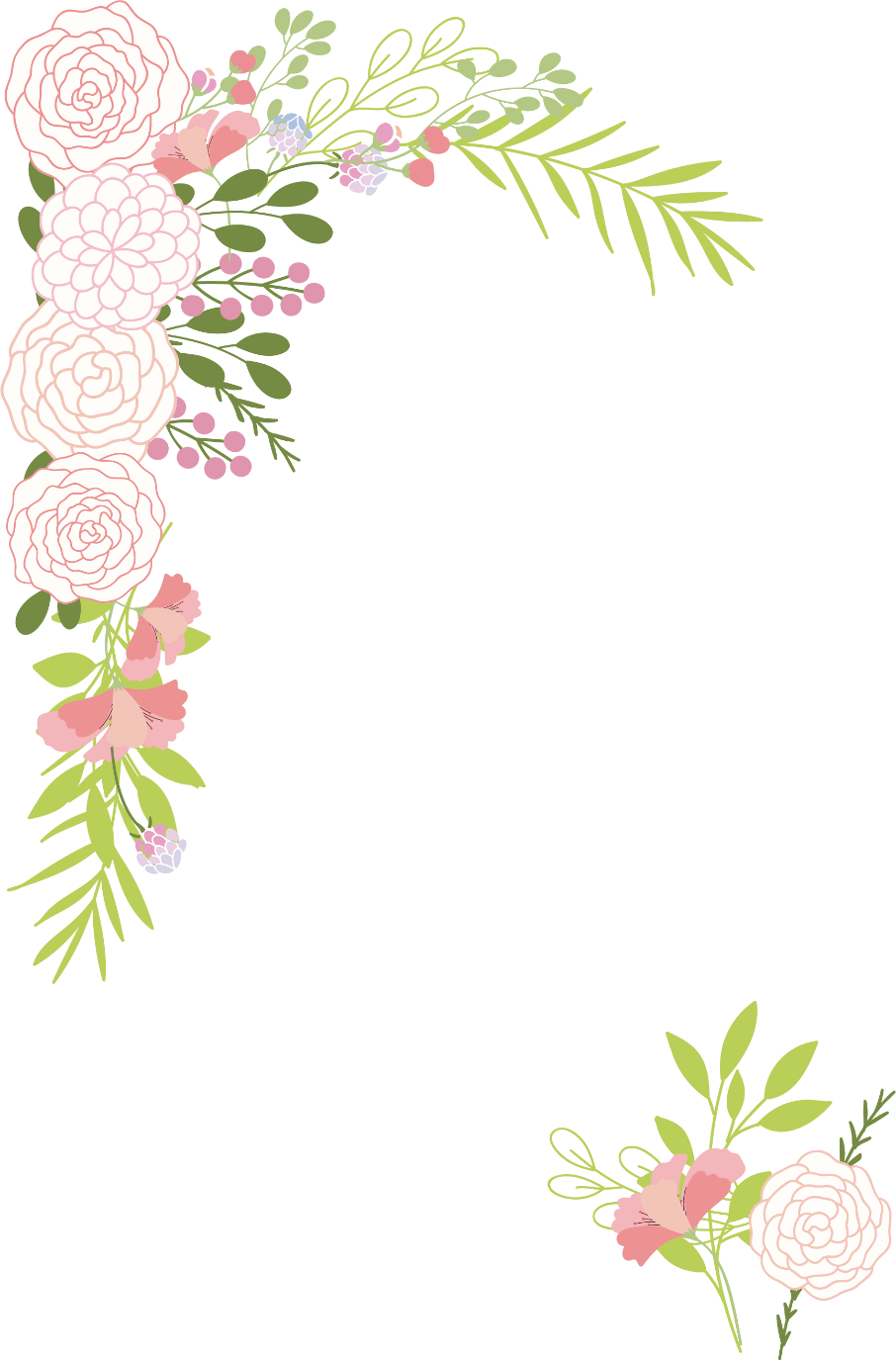 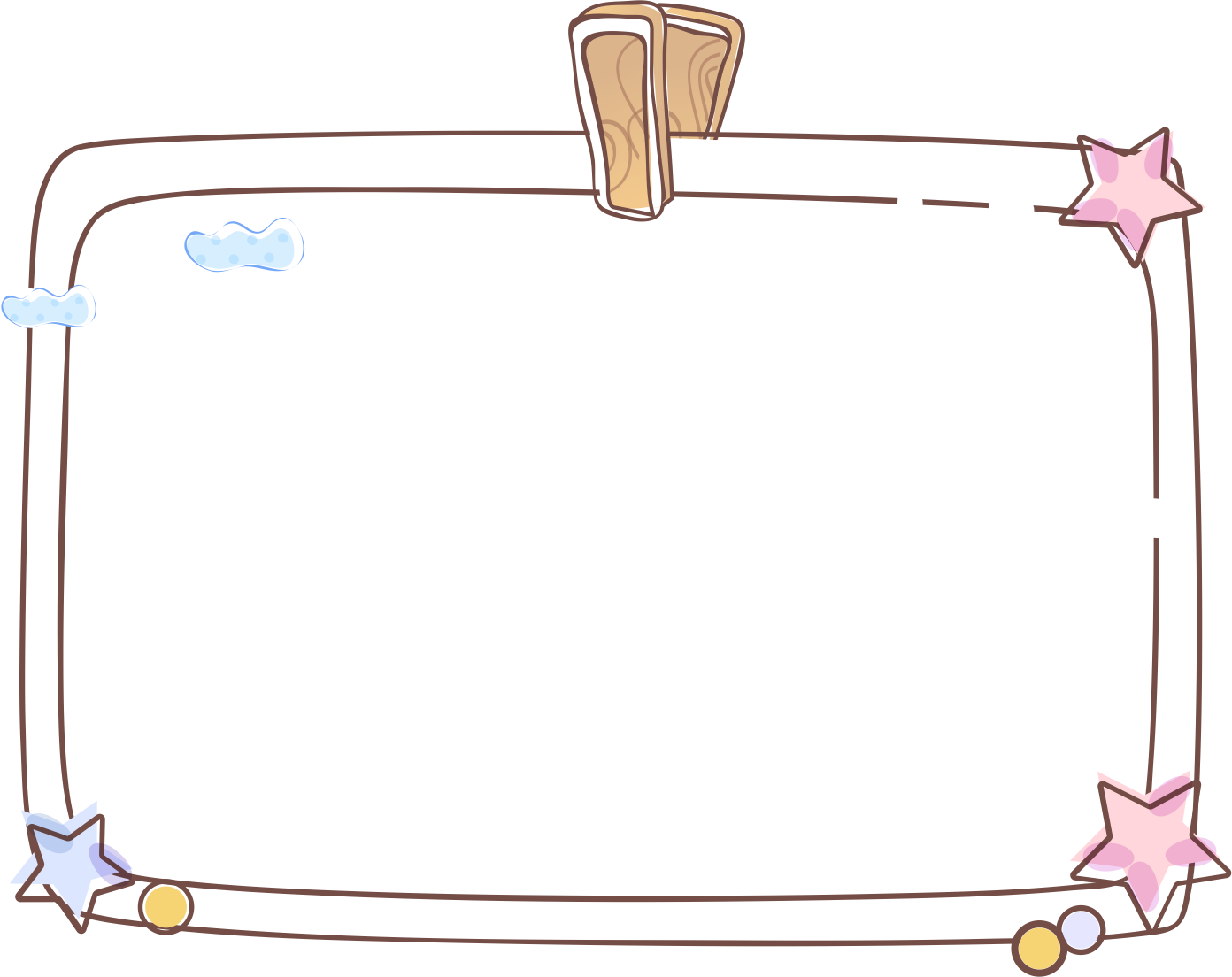 من كان
الذي يرافق ذهب و يجيب عن أسئلته ؟
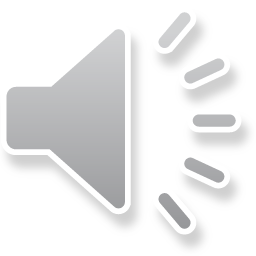 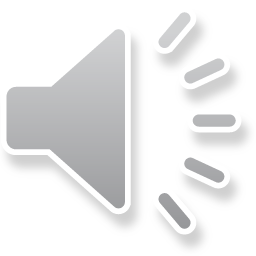 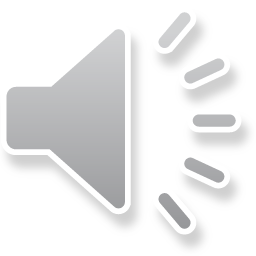 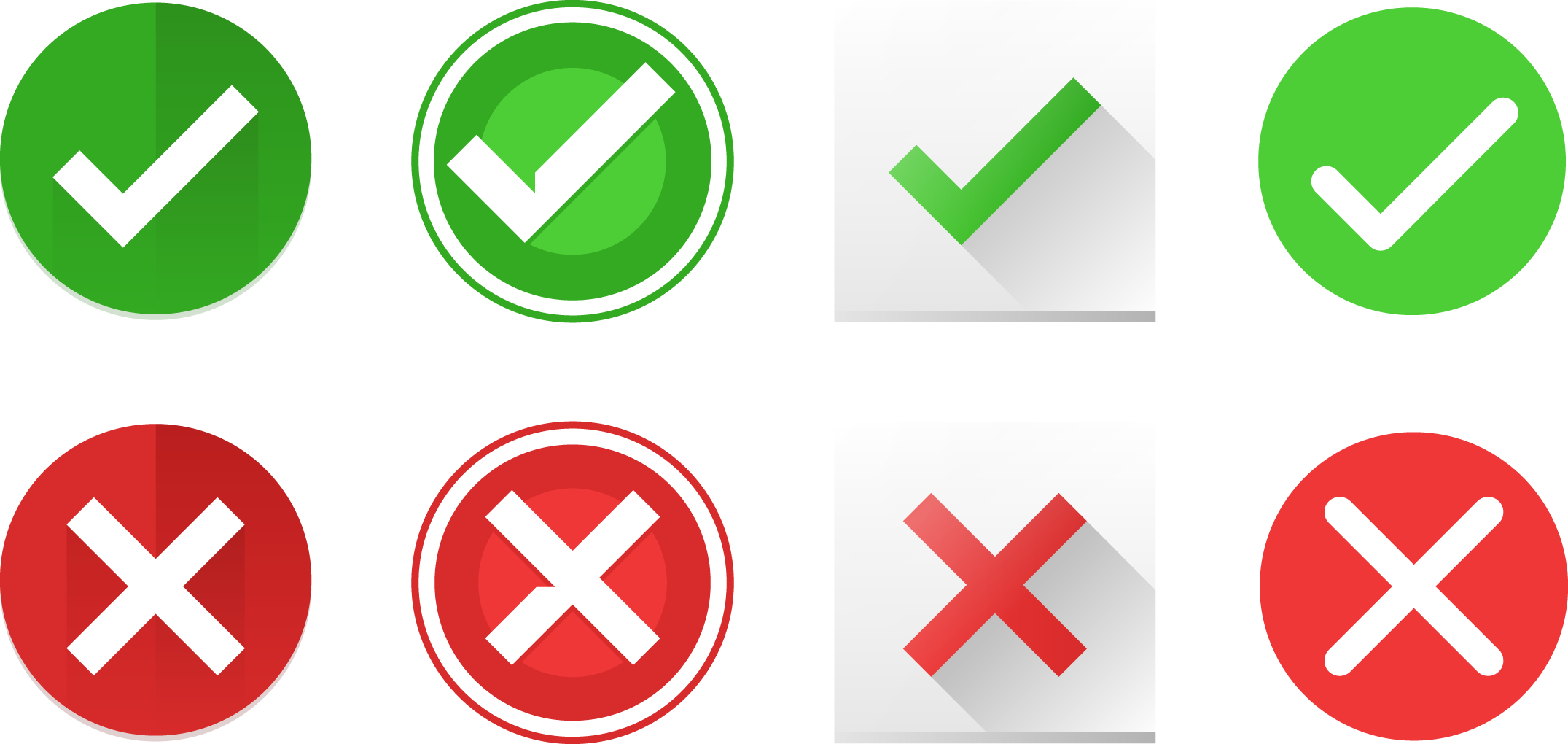 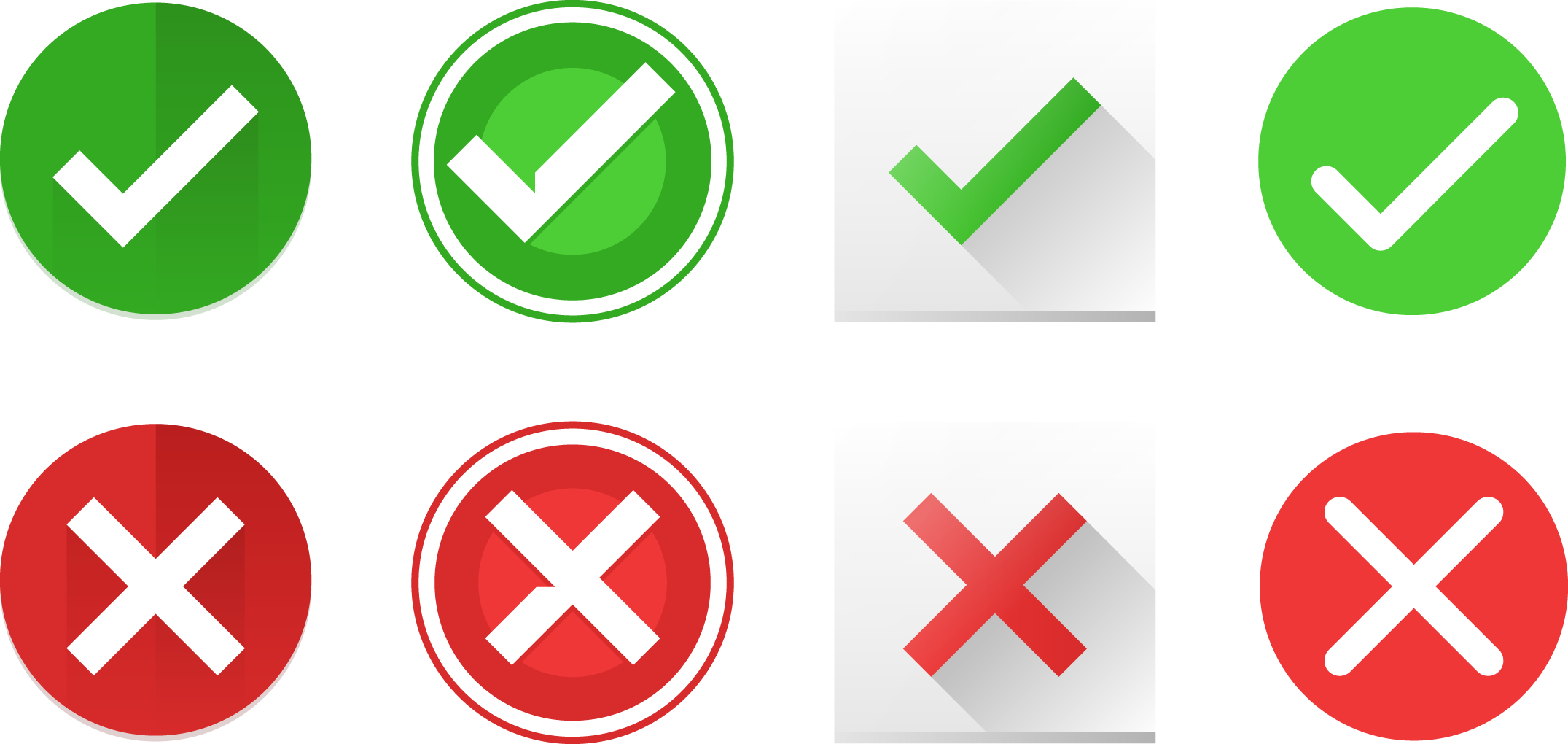 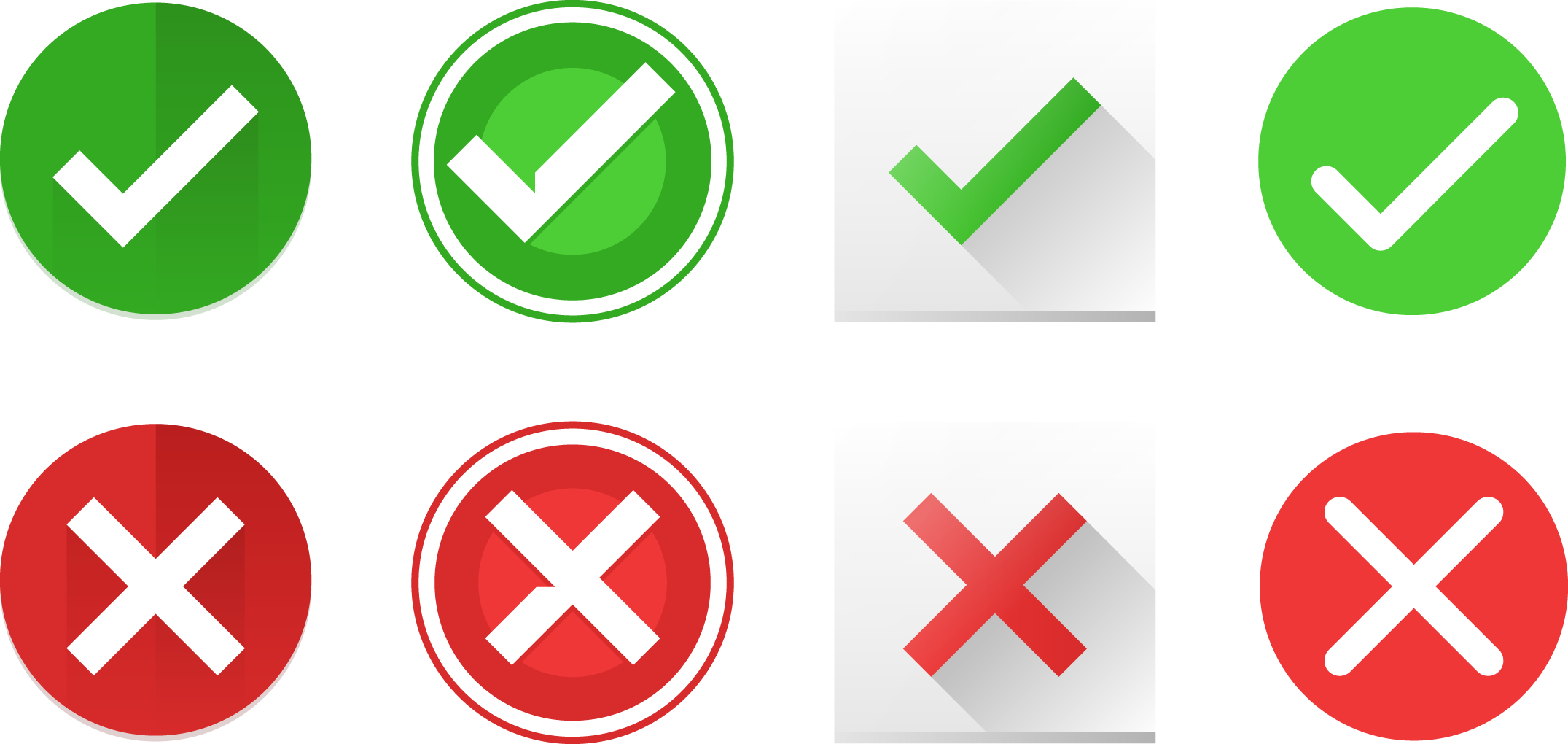 الأم
الأخت
الأب
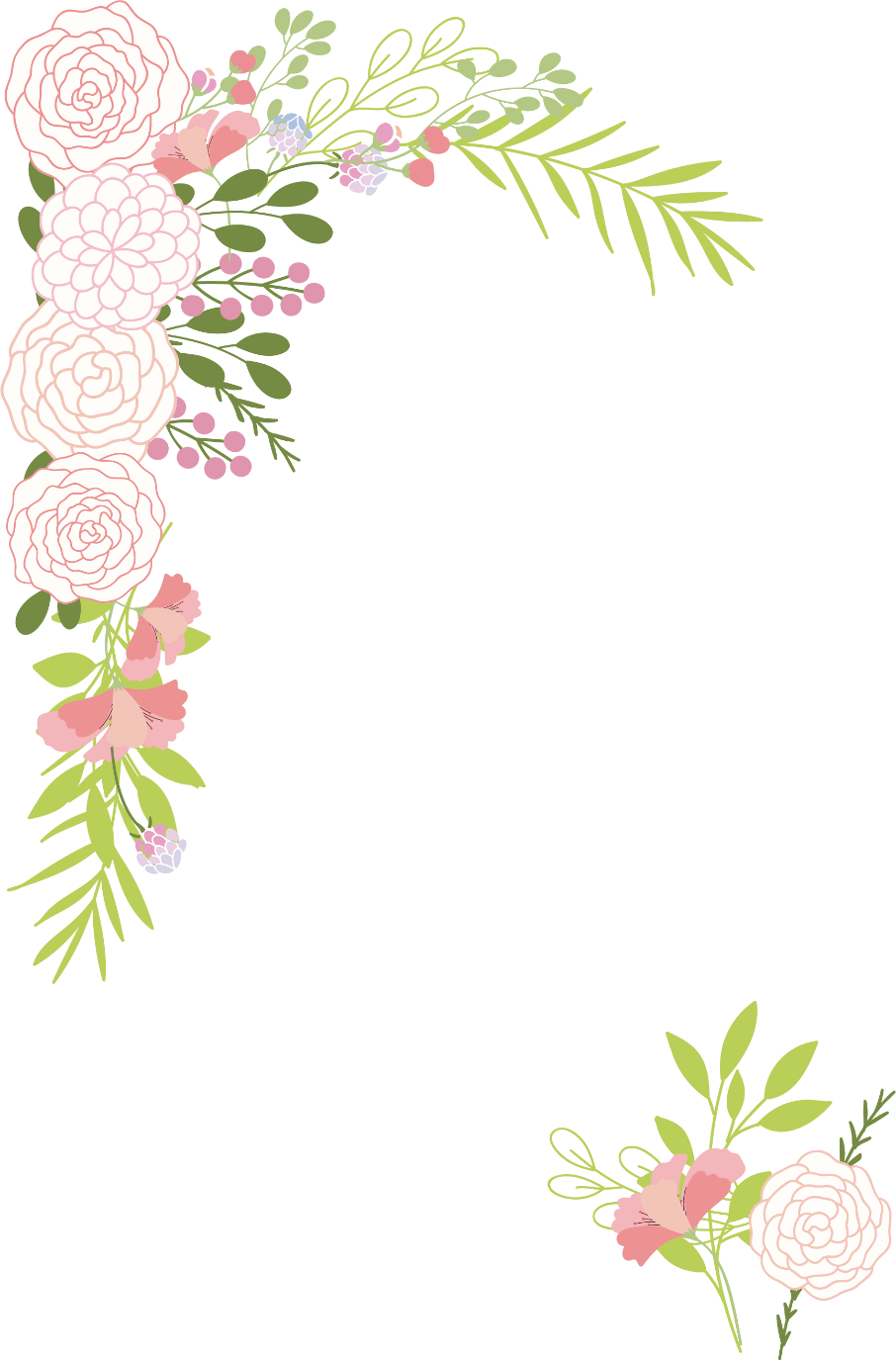 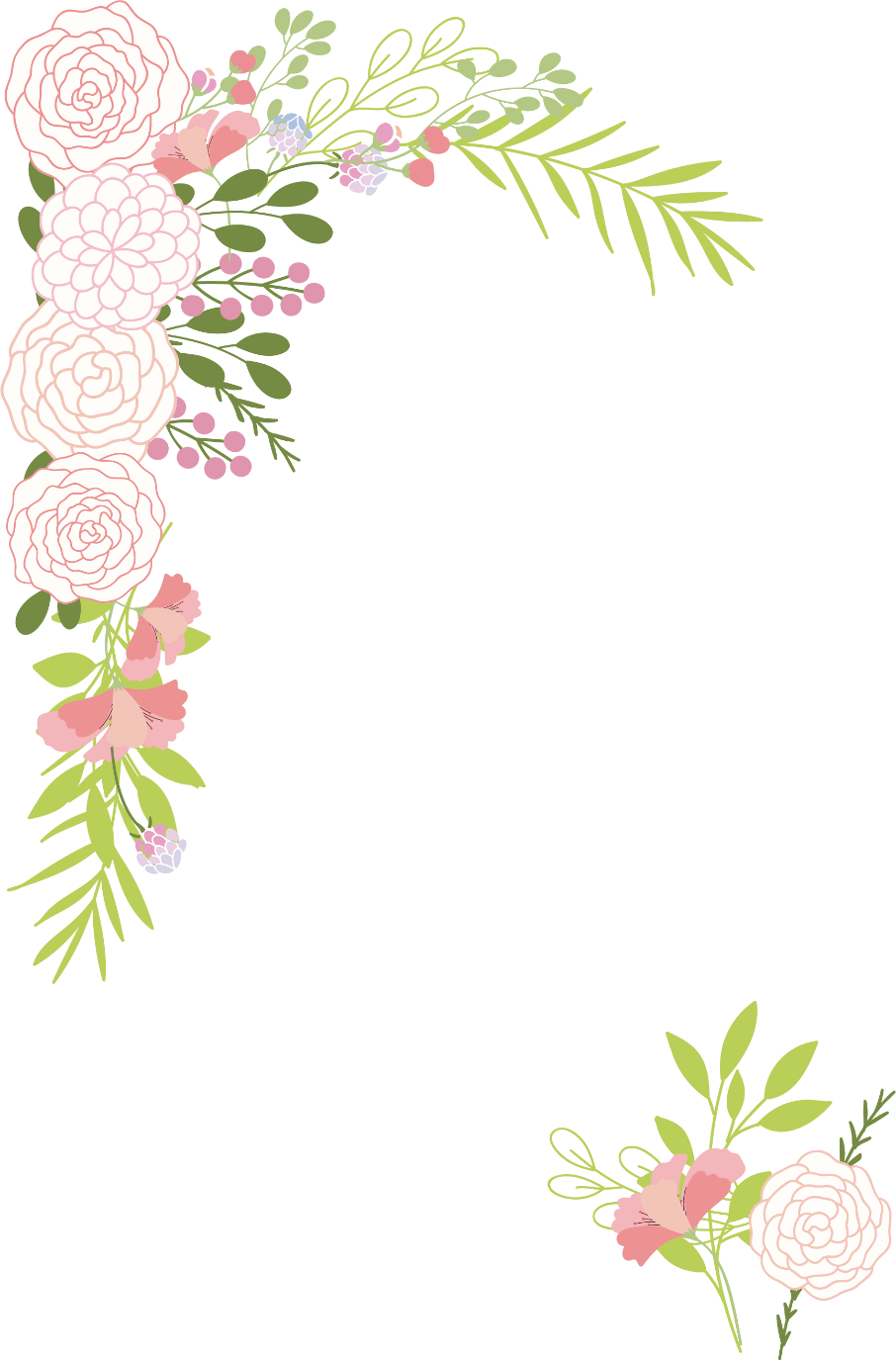 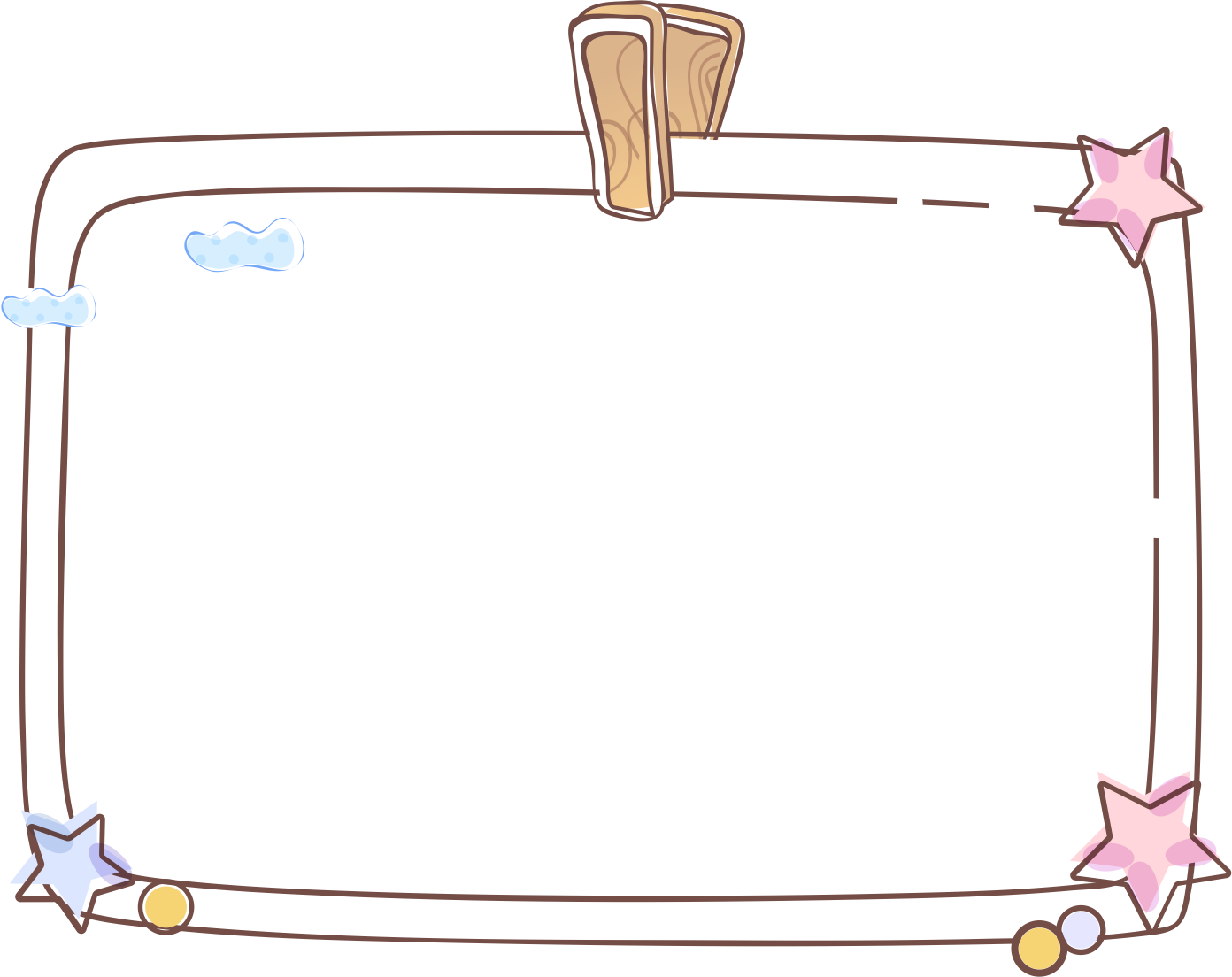 ما هو اسم الحقل
الذي سأل
عنه ذهب أمه ؟
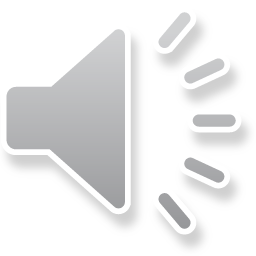 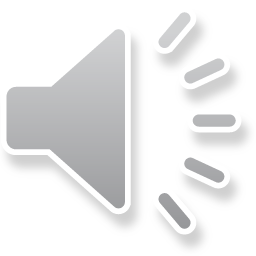 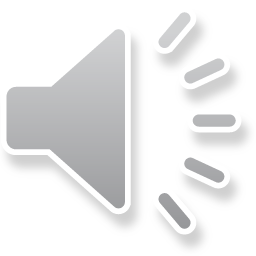 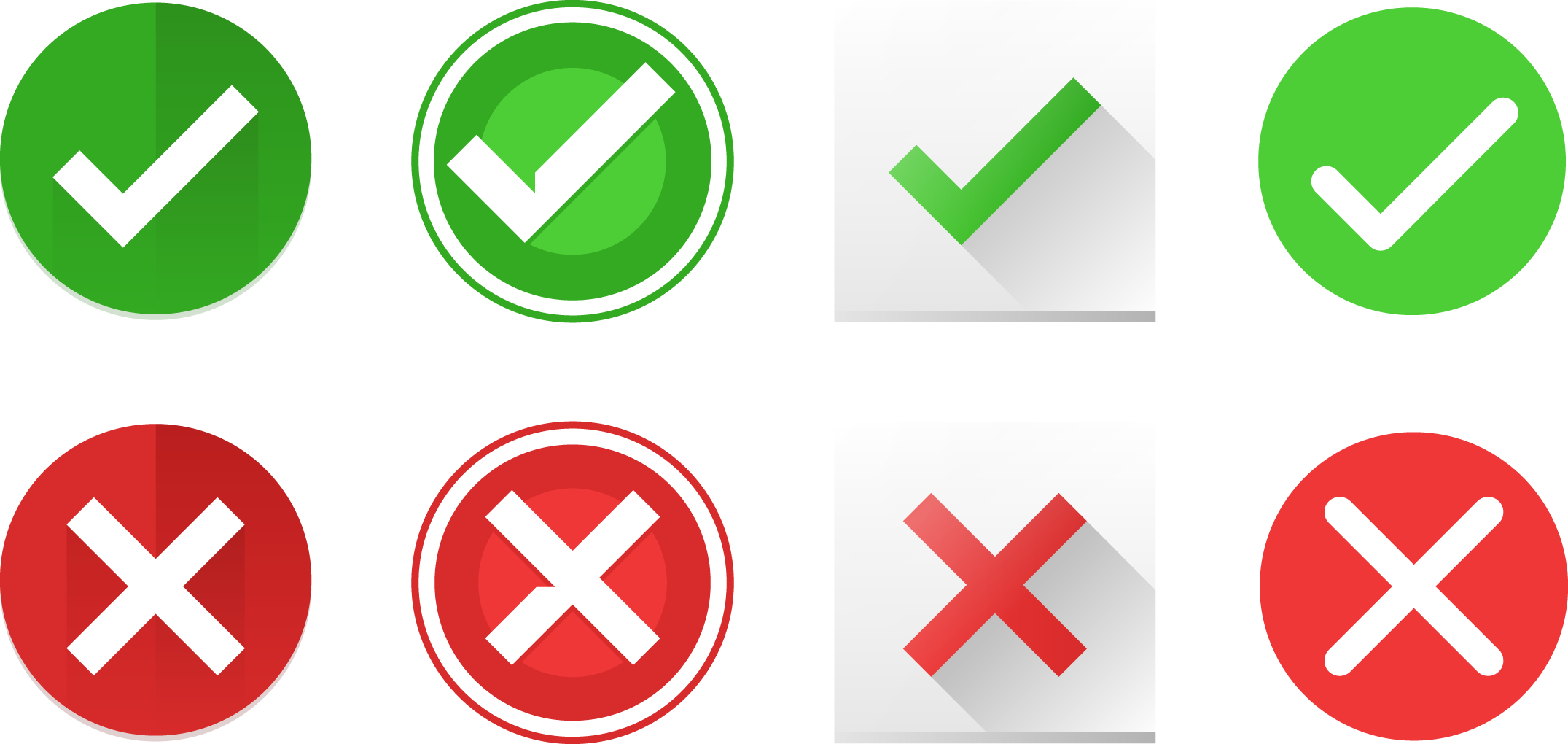 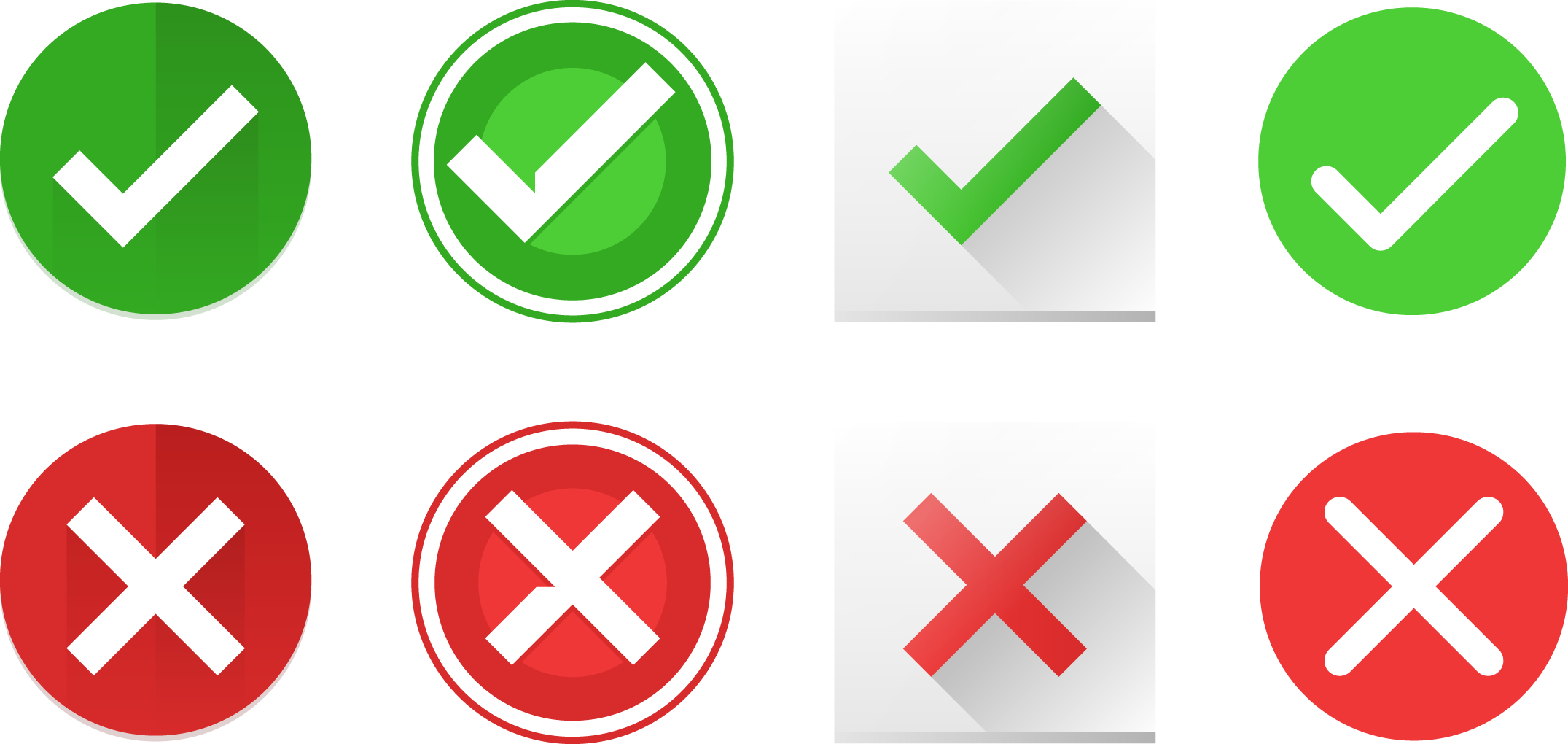 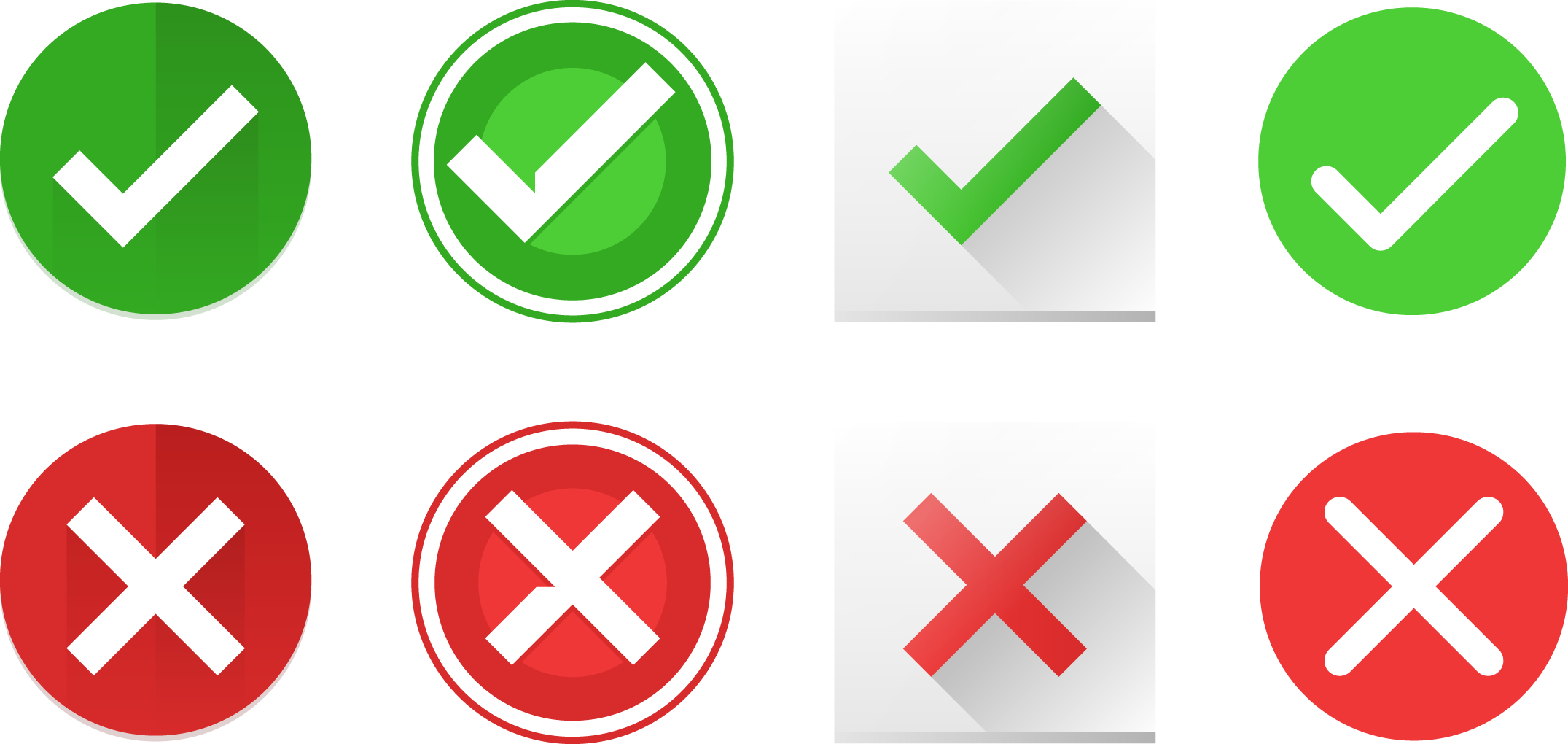 حقل قمح
حقل خس
حقل ذرة
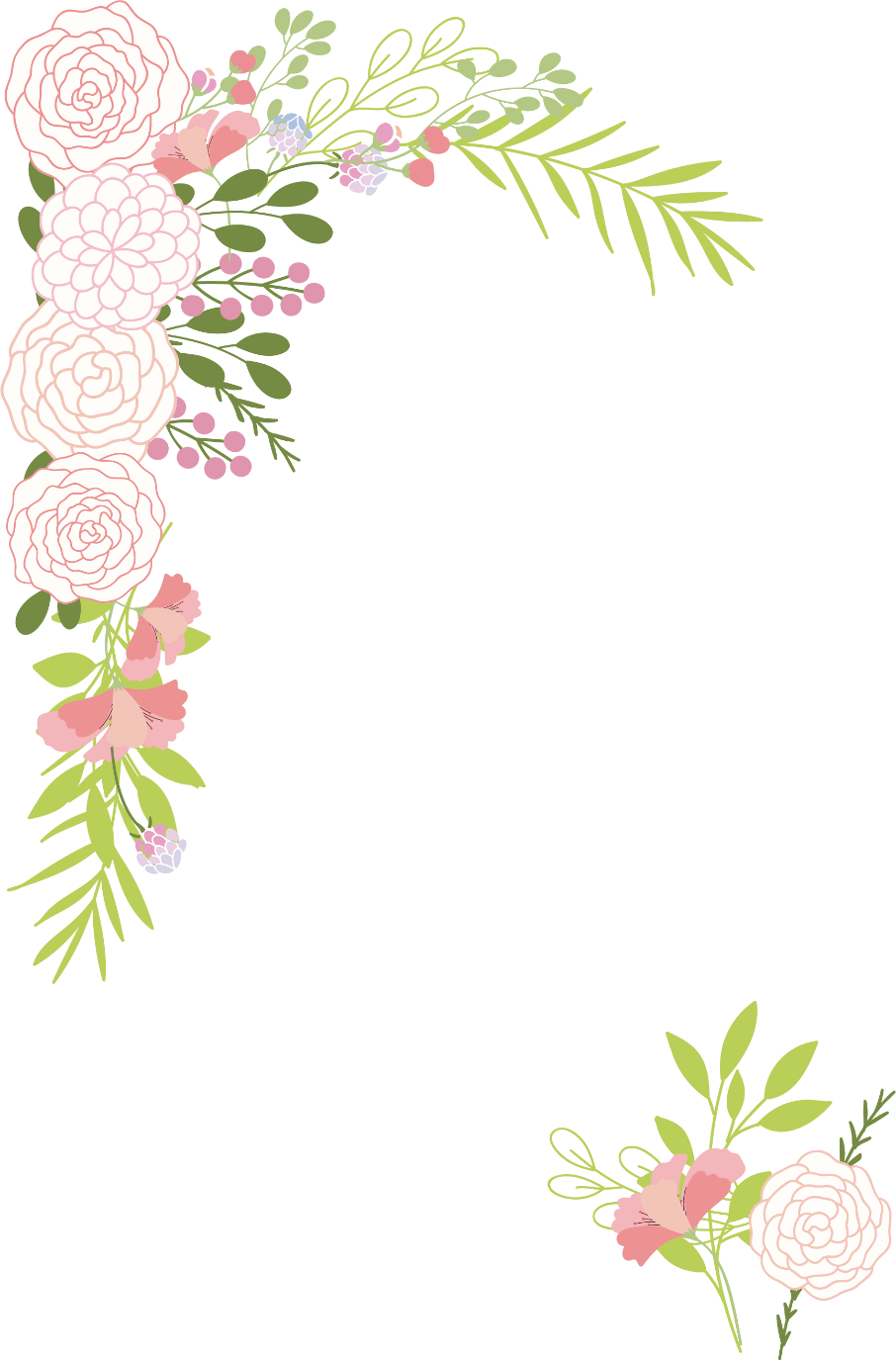 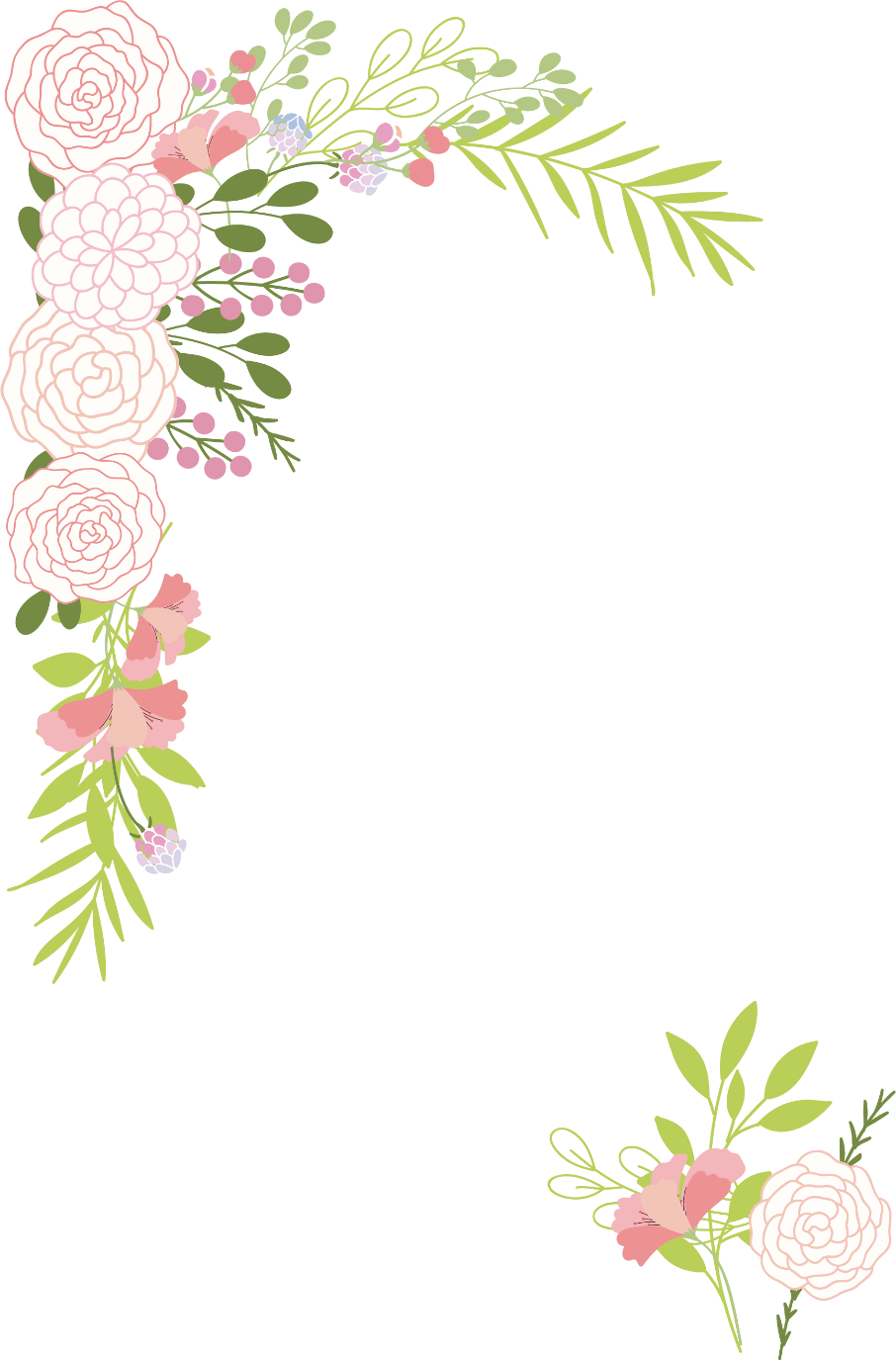 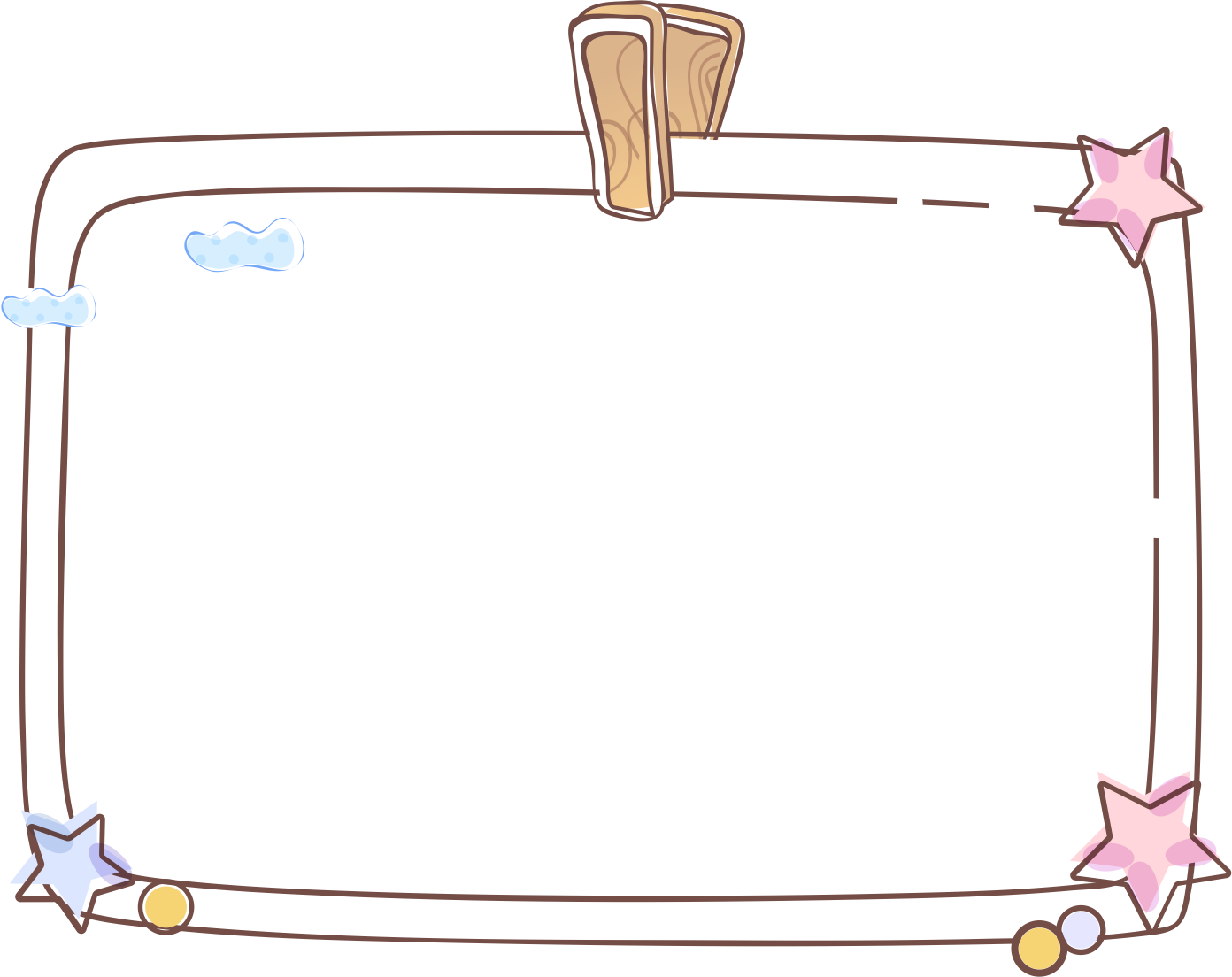 ماذا كان فوق
الجزر الذي
رآه ذهب ؟
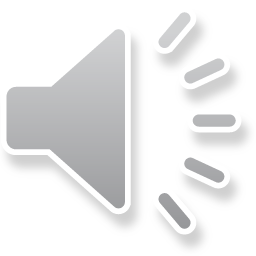 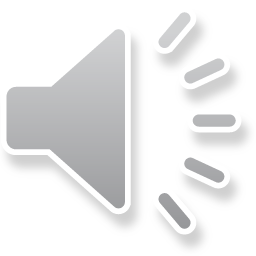 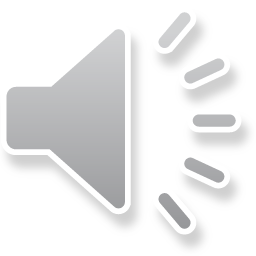 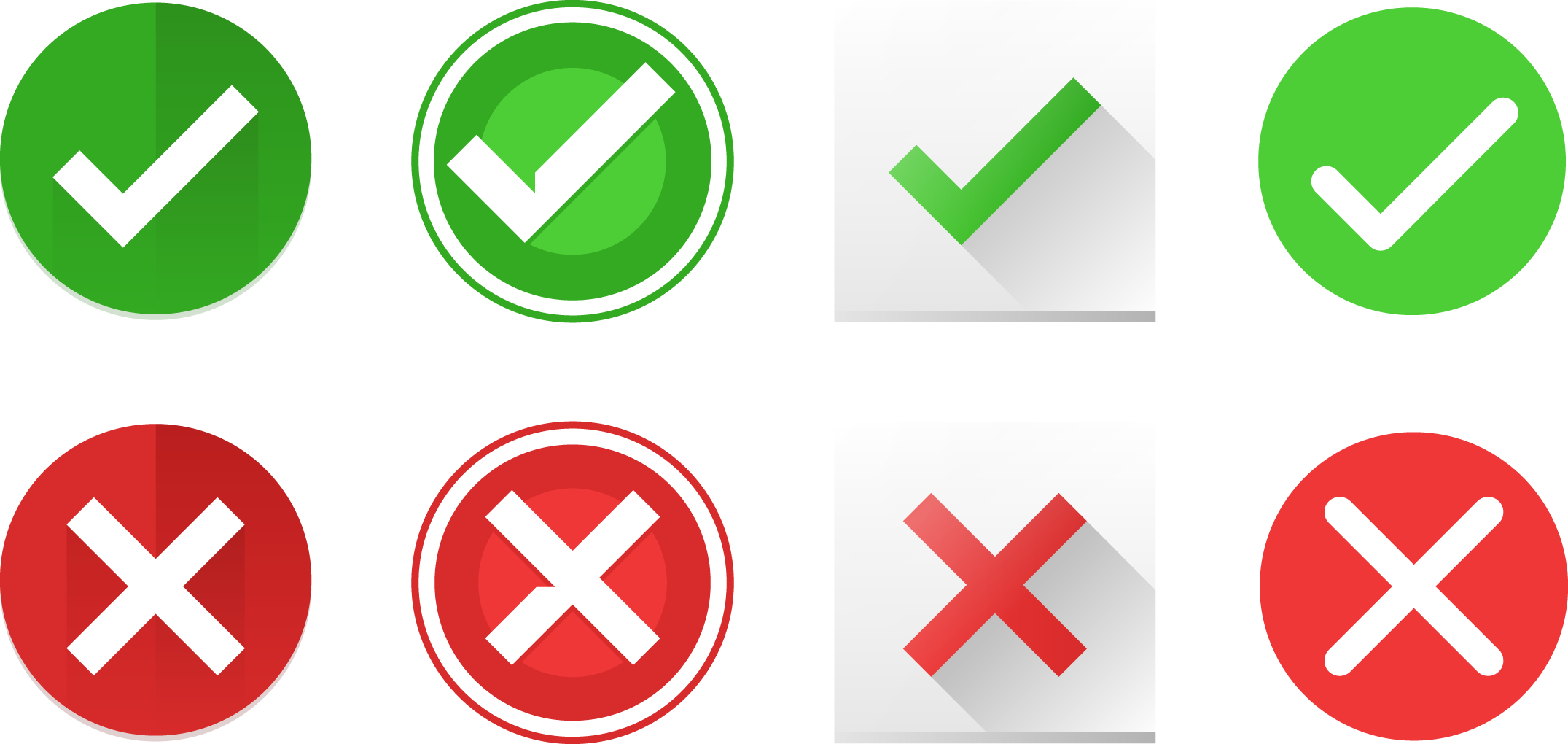 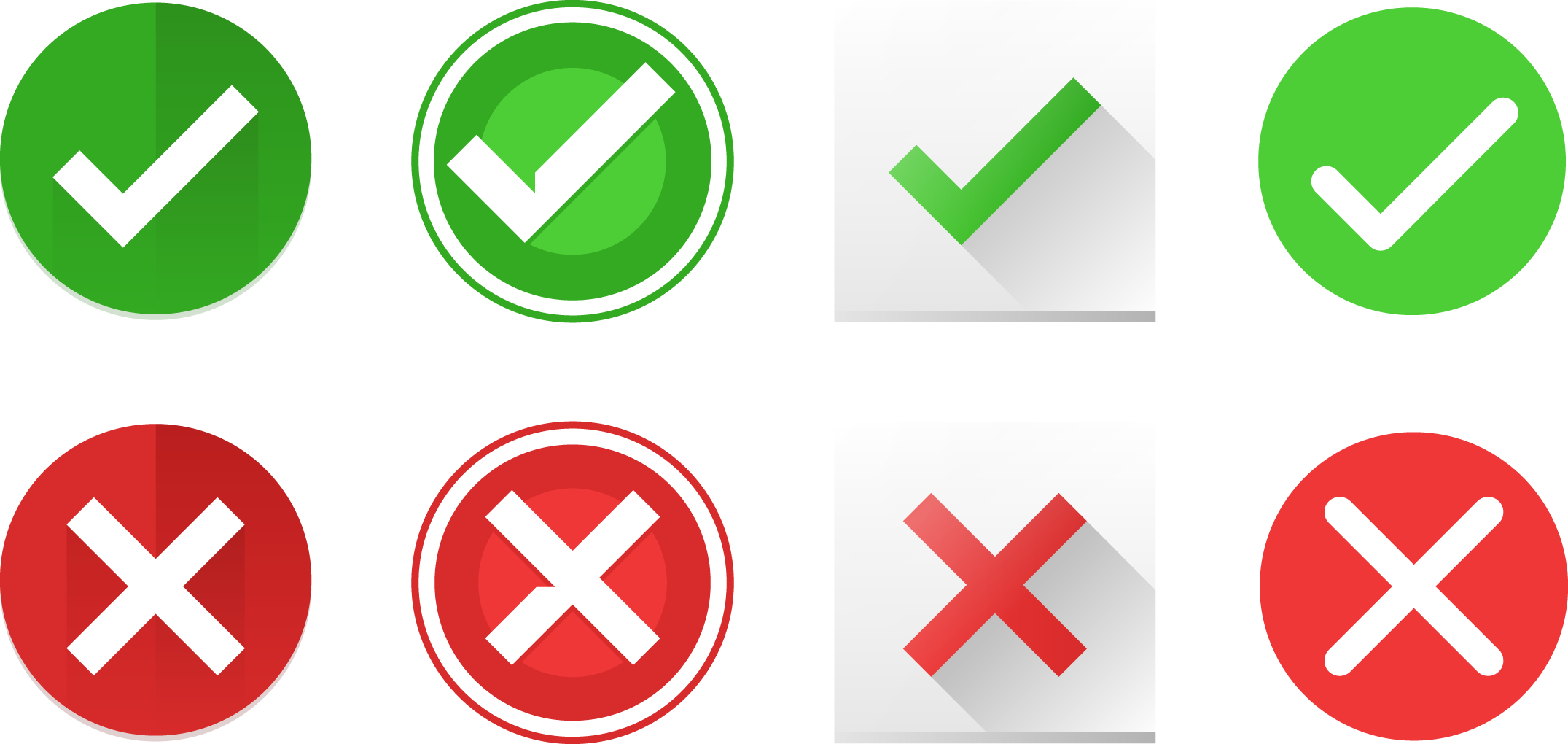 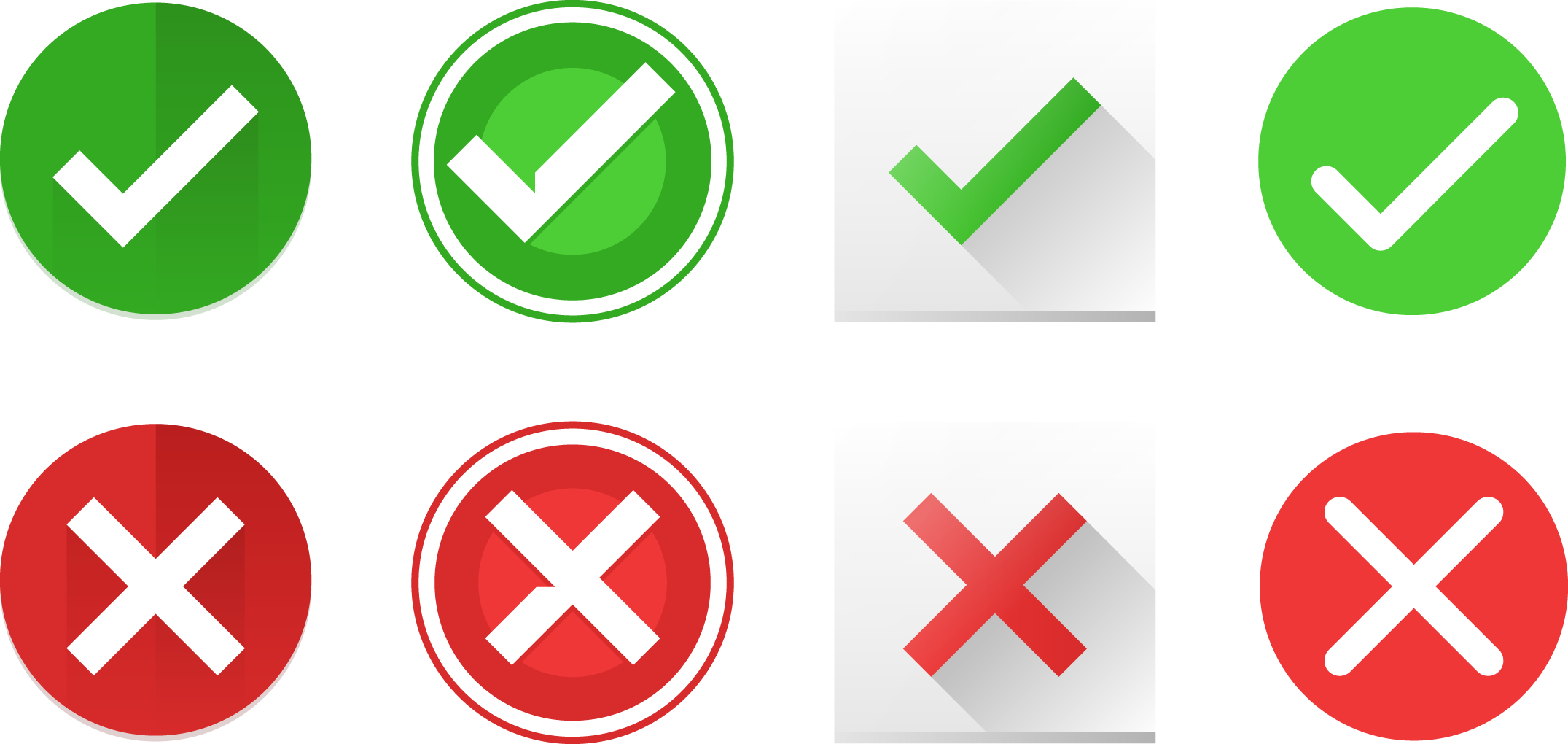 الباعوض
النحل
الذباب
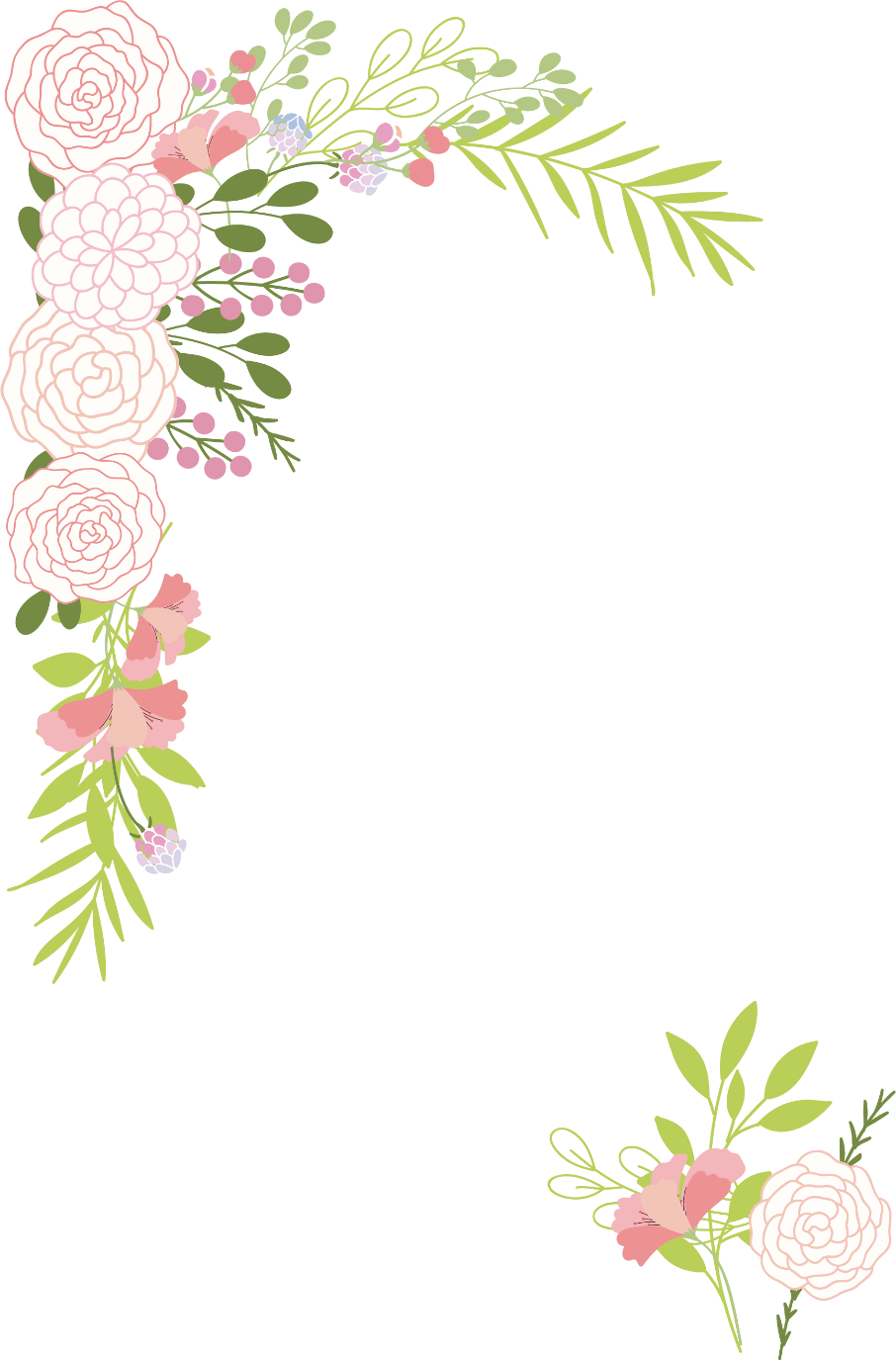 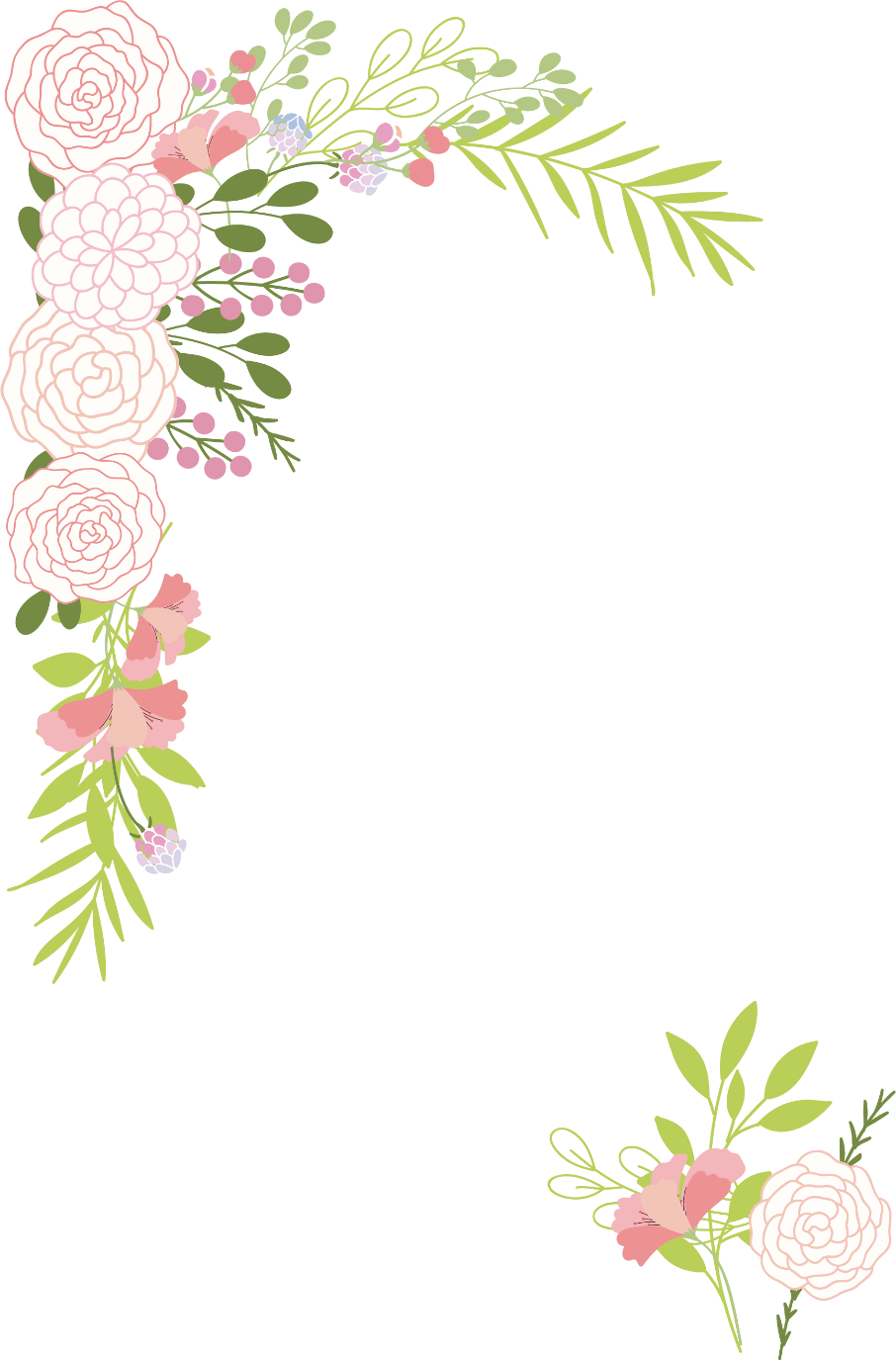 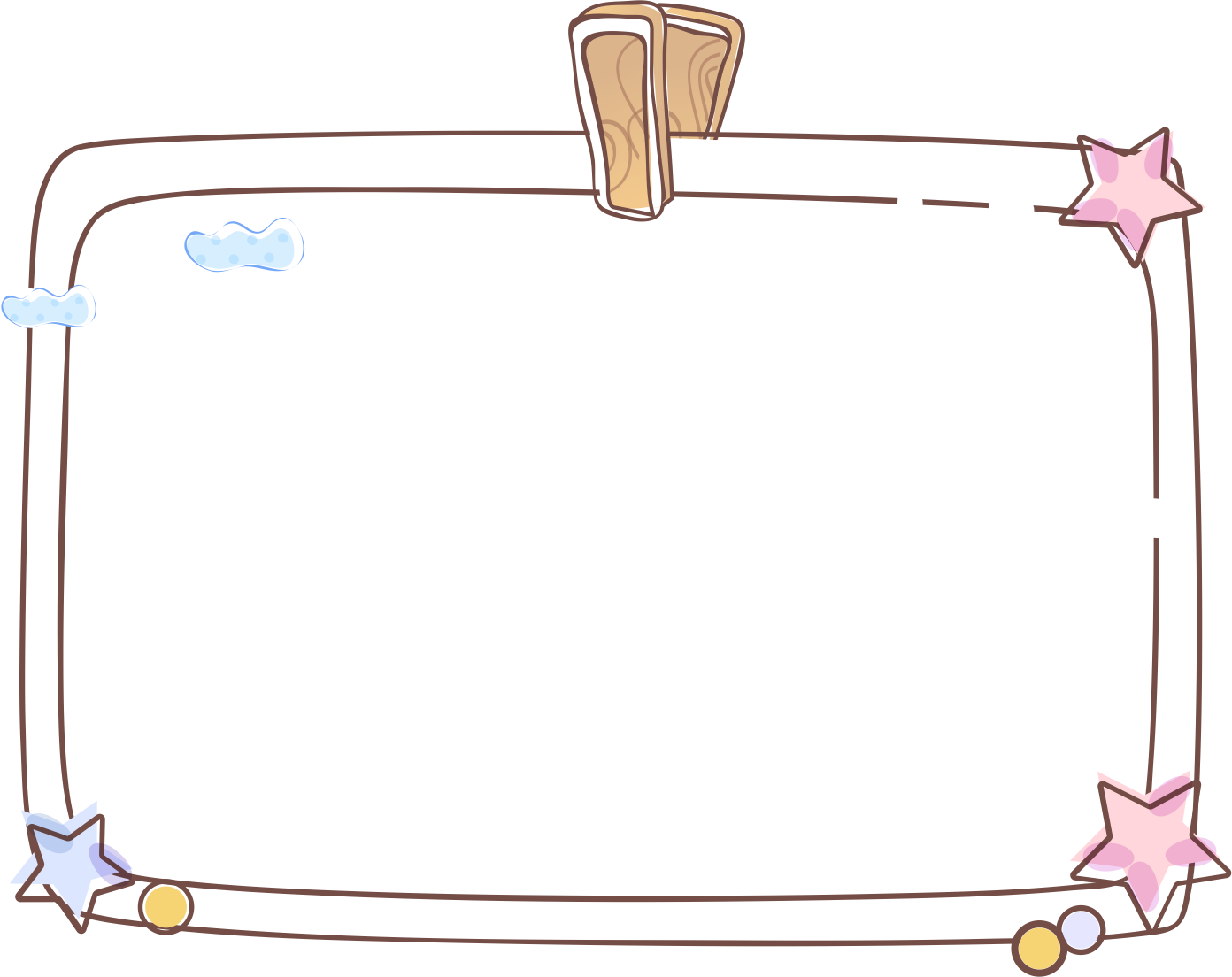 من الحيوانات
التي رآها
ذهب هي :
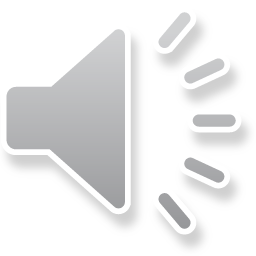 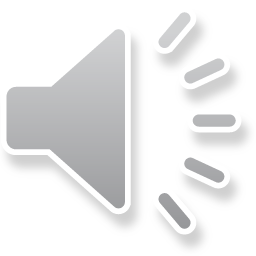 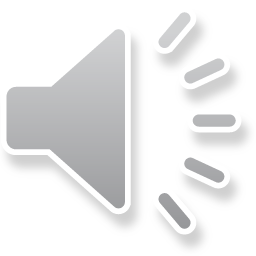 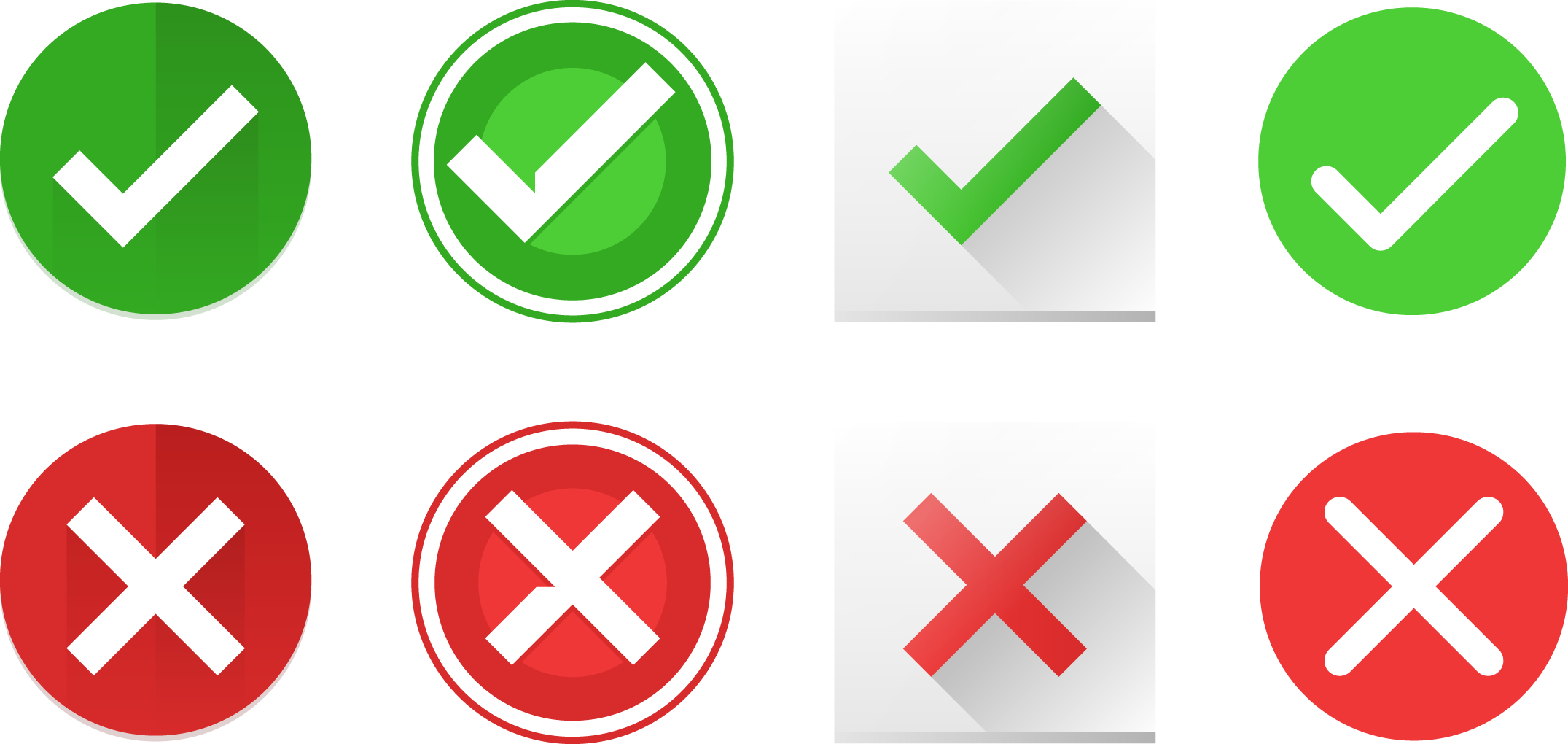 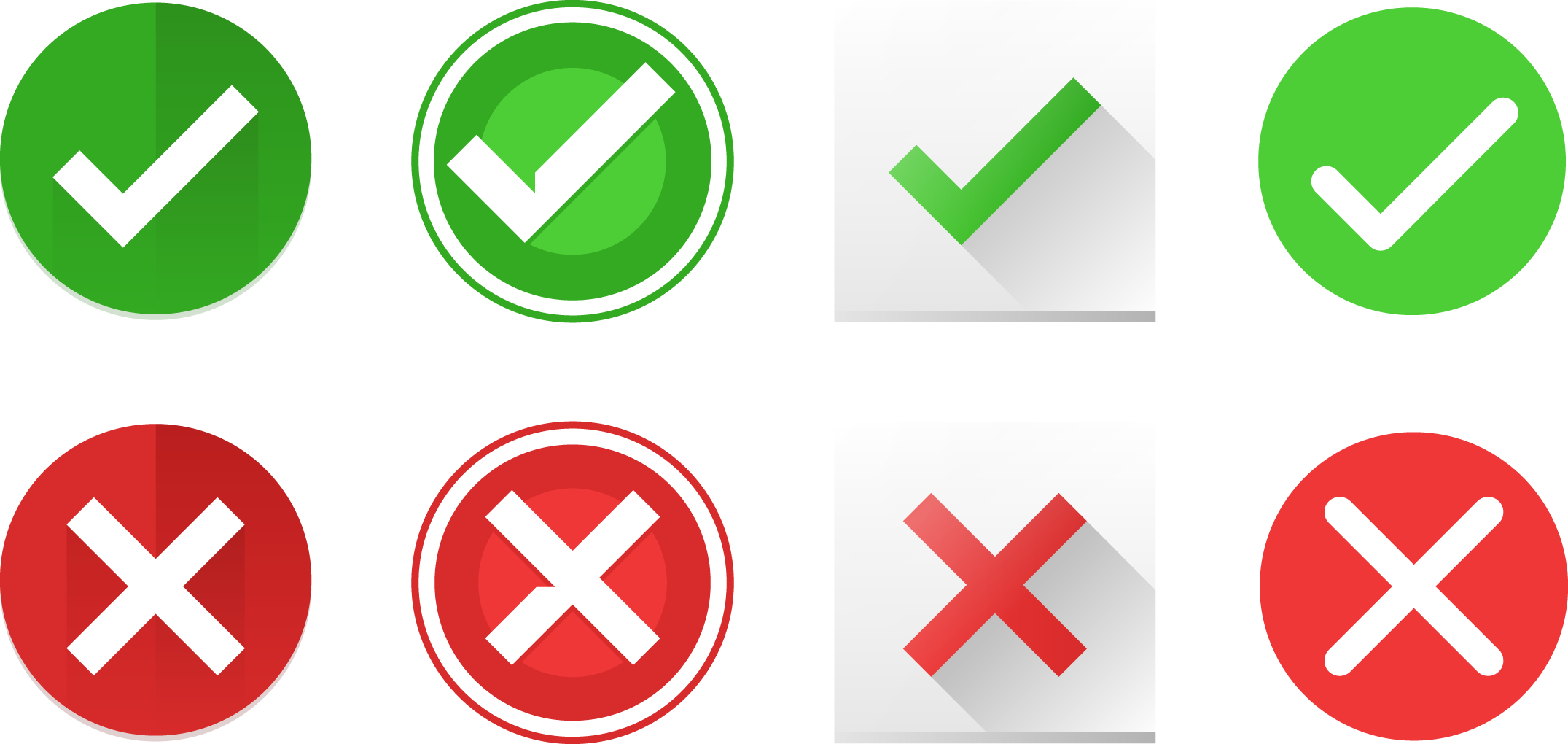 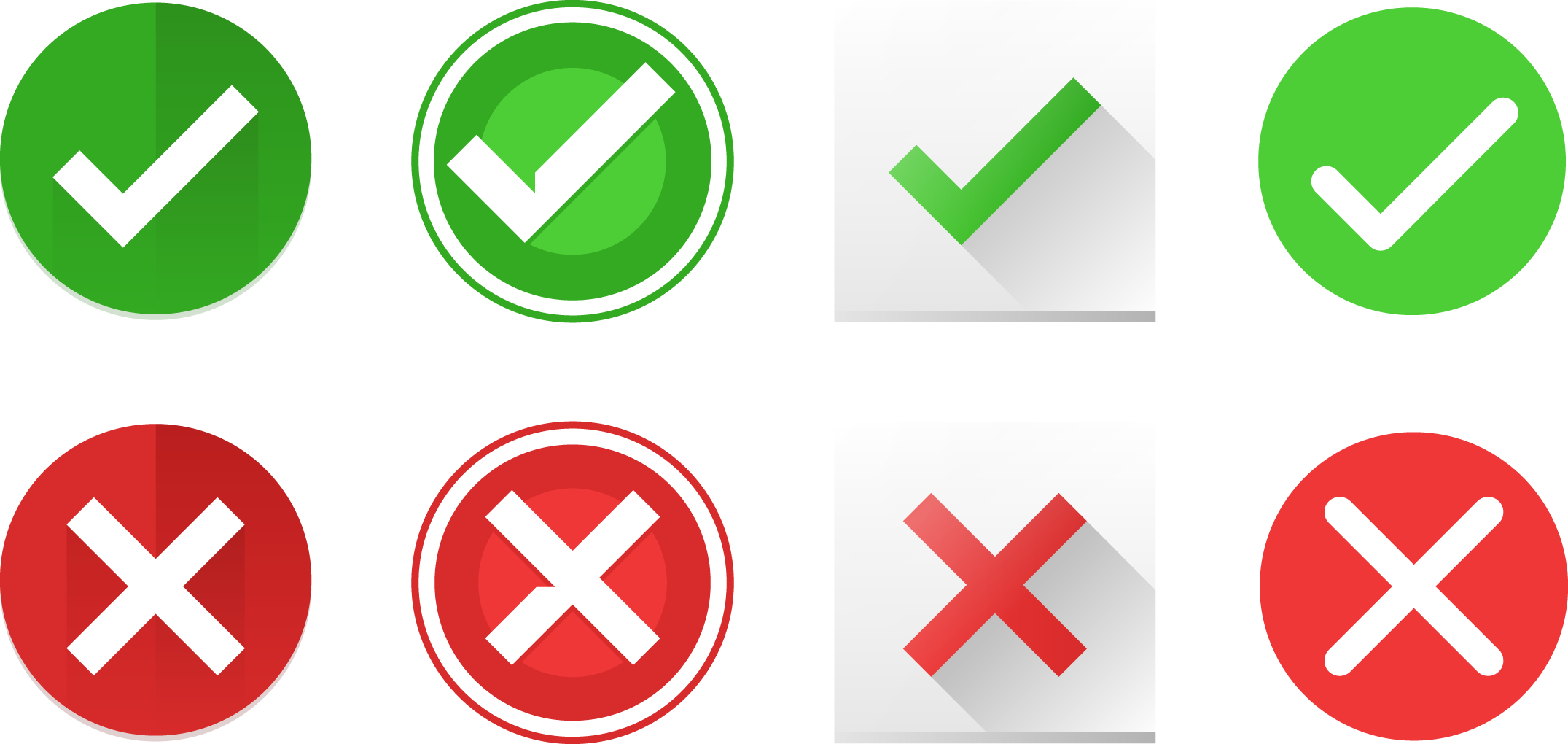 قِطة
دودة
قنفذ
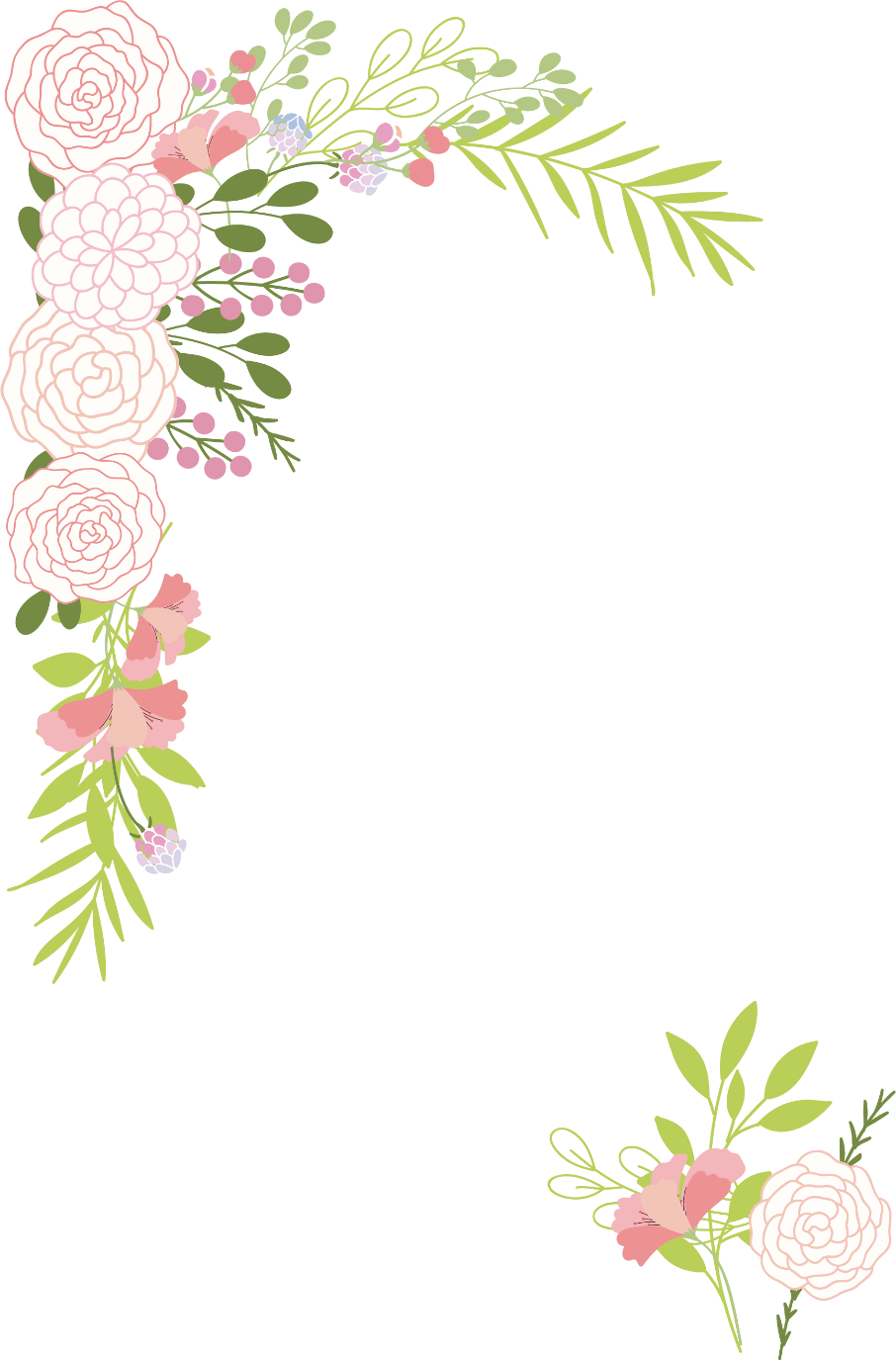 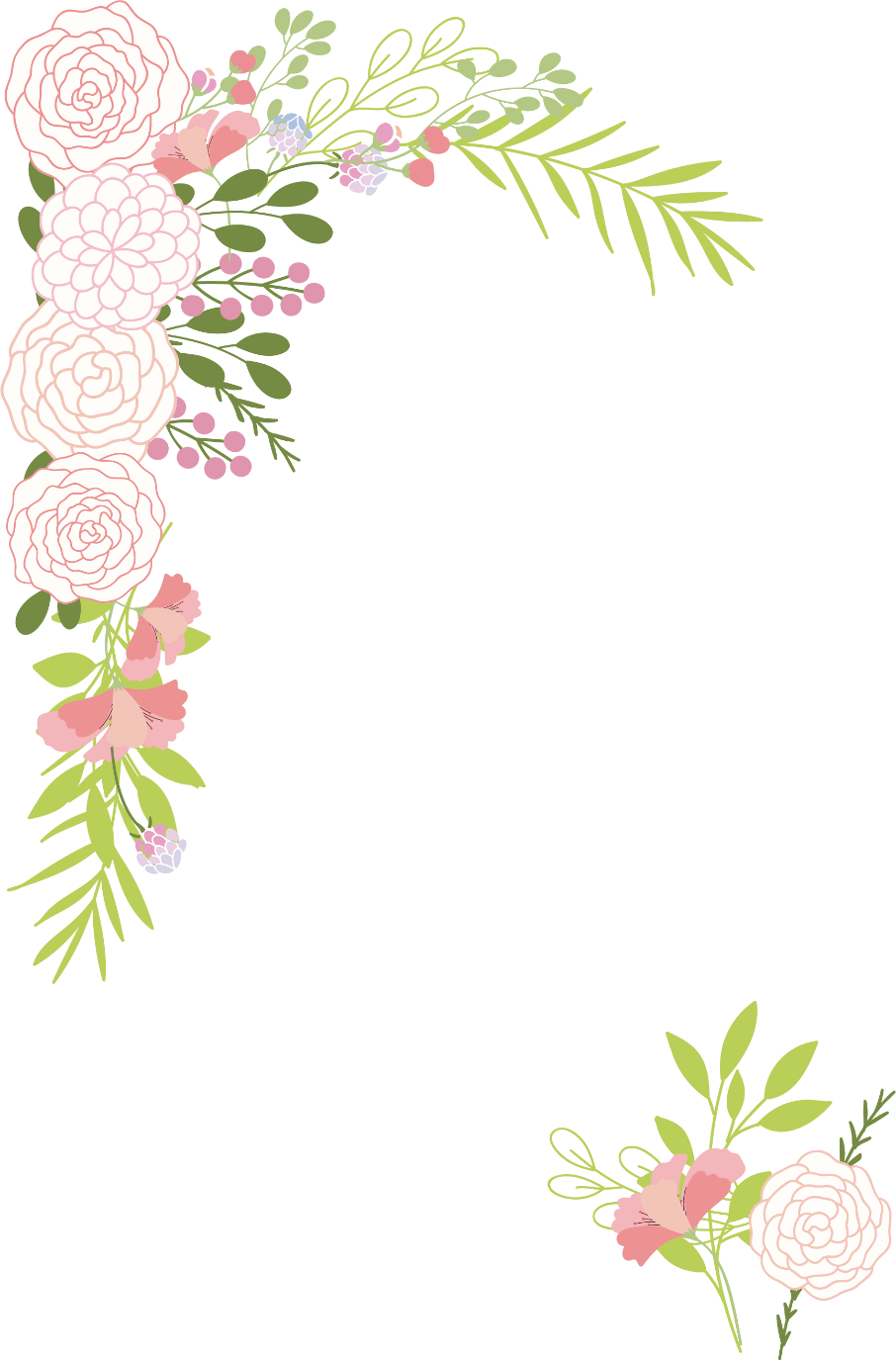 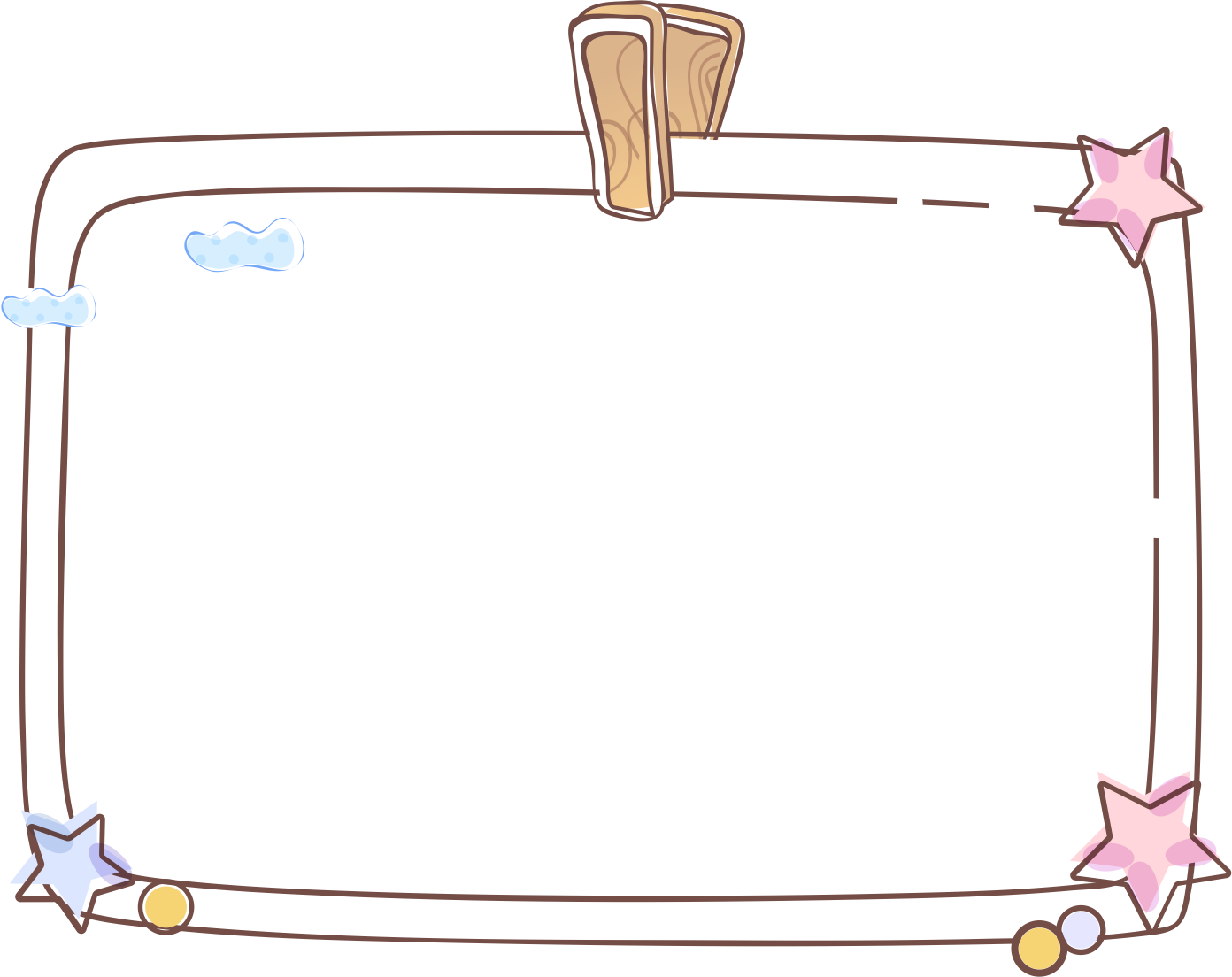 ما الذي تناوله
ذهب في
نهاية القصة ؟
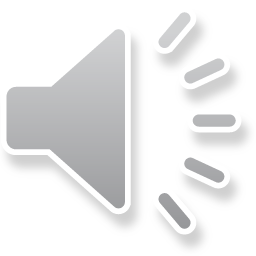 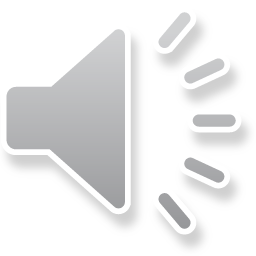 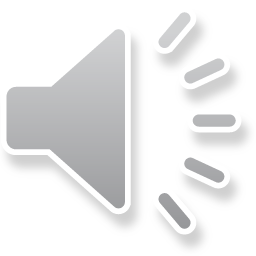 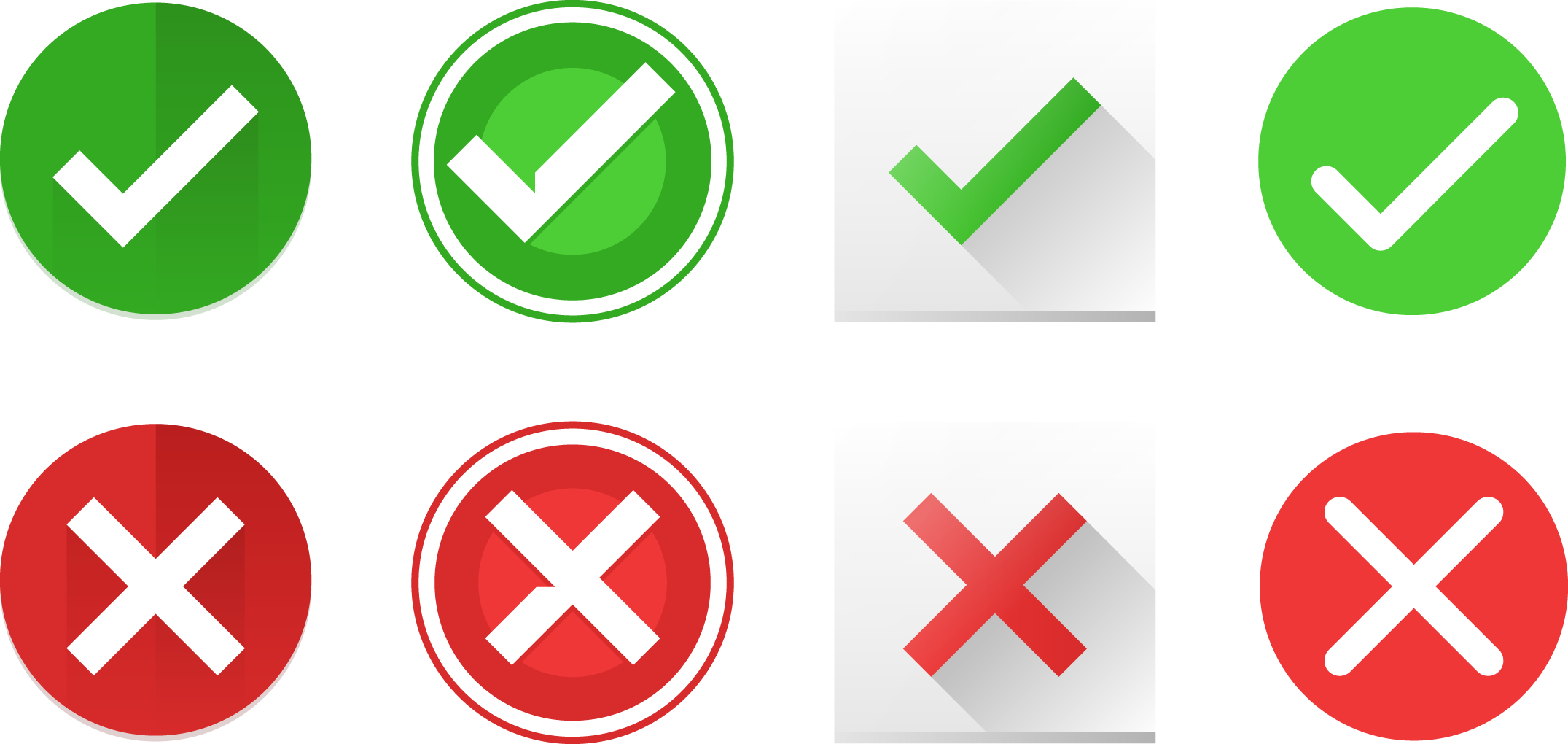 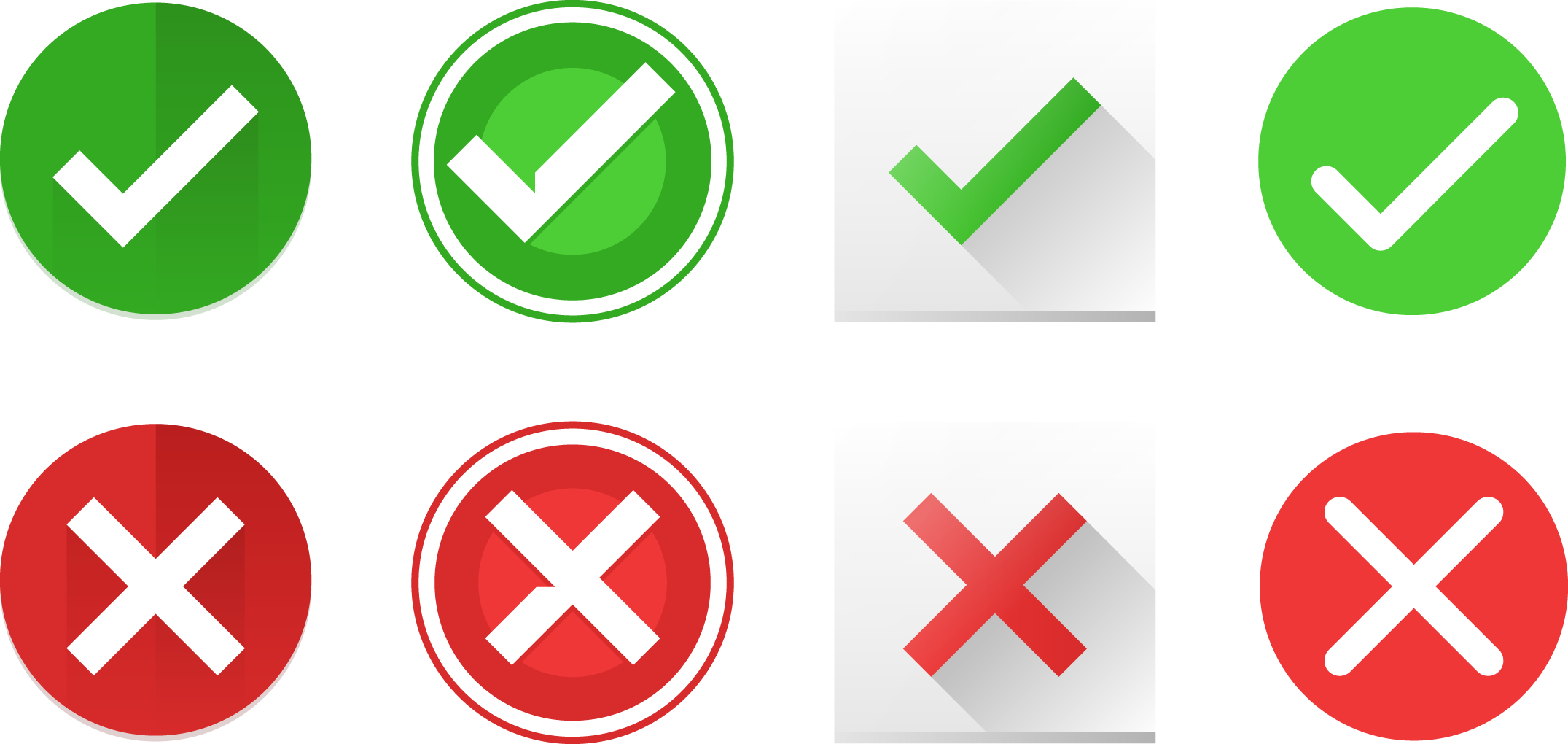 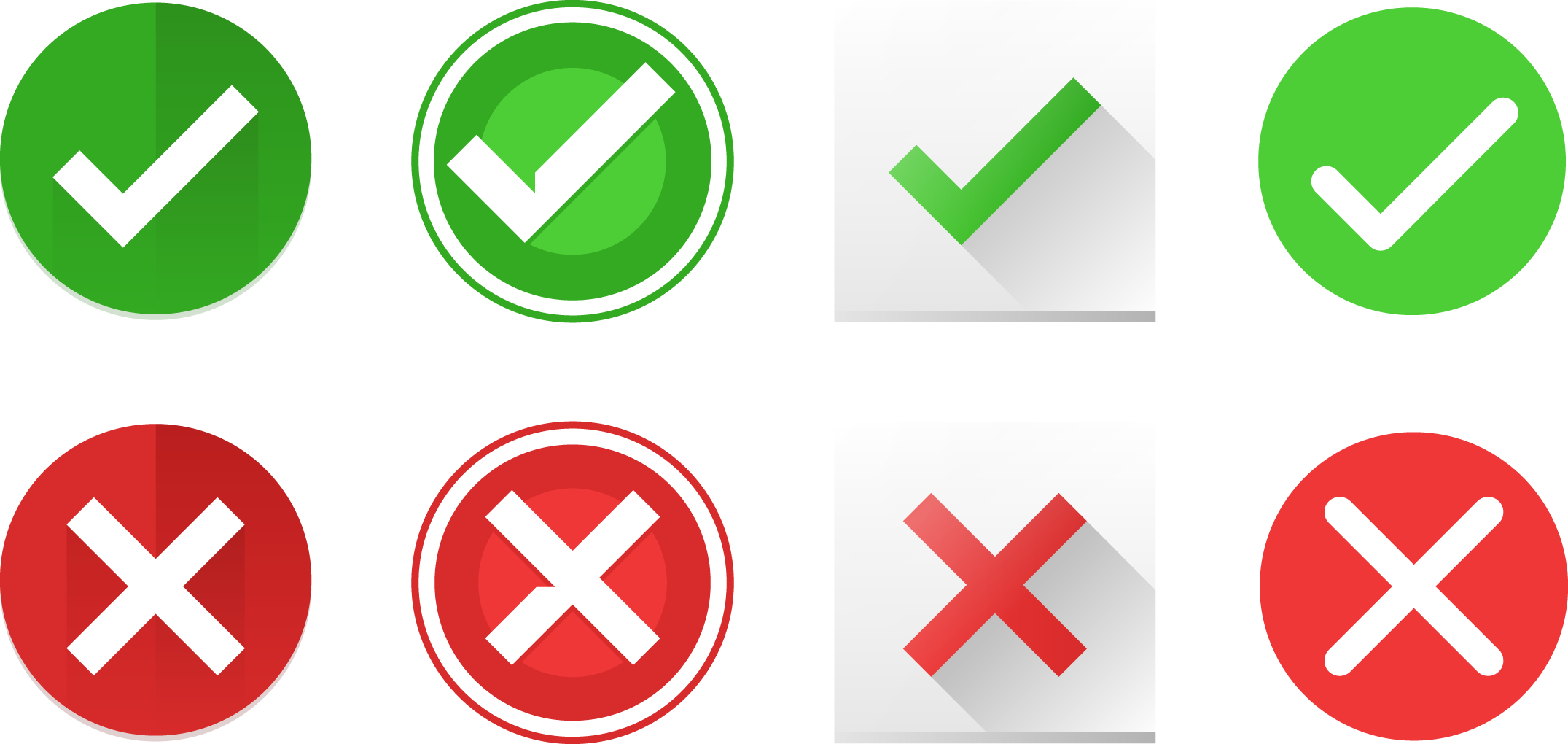 فخذ دجاج
فخذ سمك
فخذ لحم
الناتج الرابع:  يتدرب على قراءة النص مع المعلمة
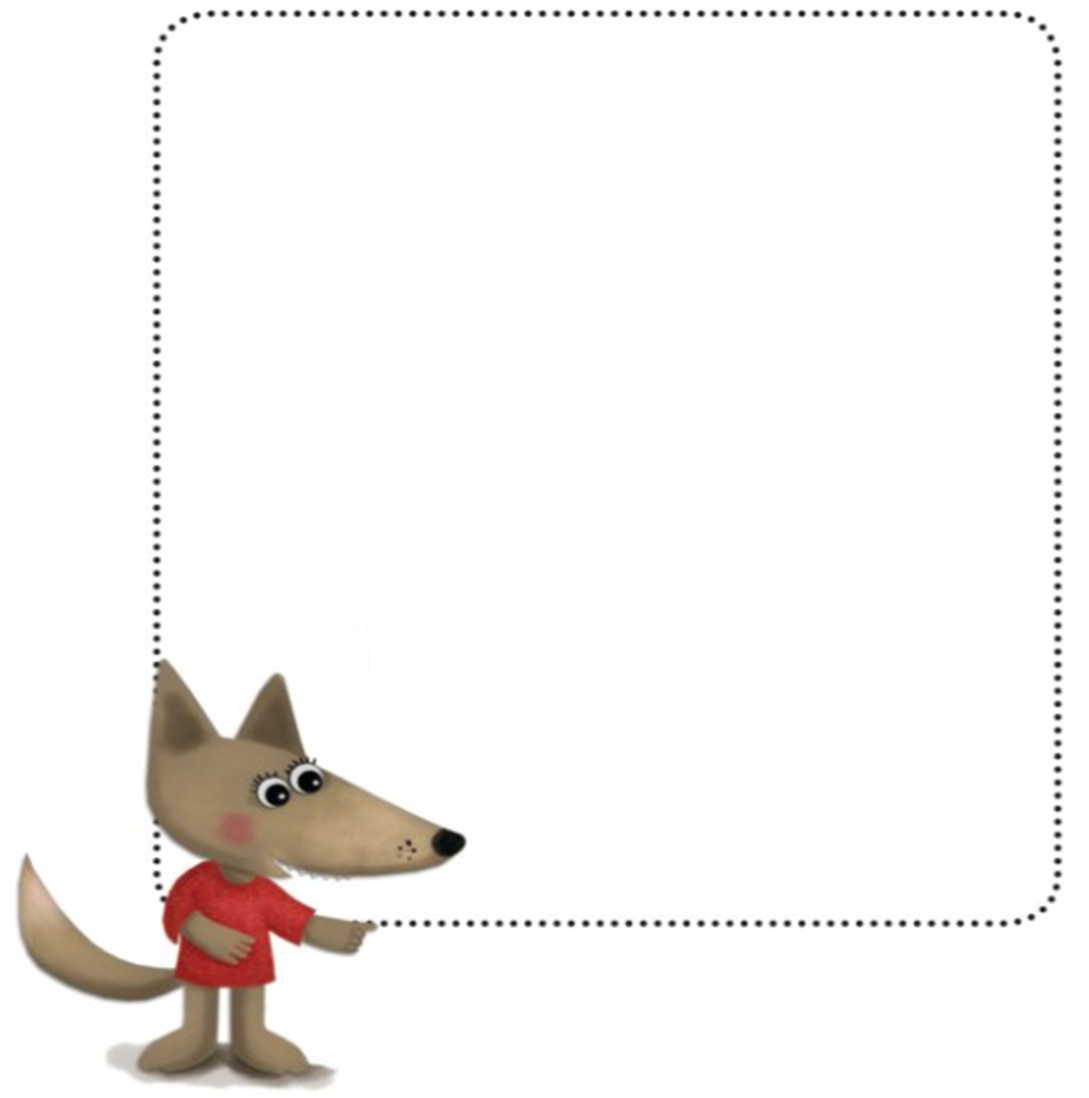 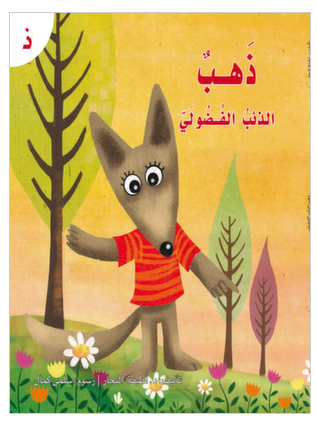 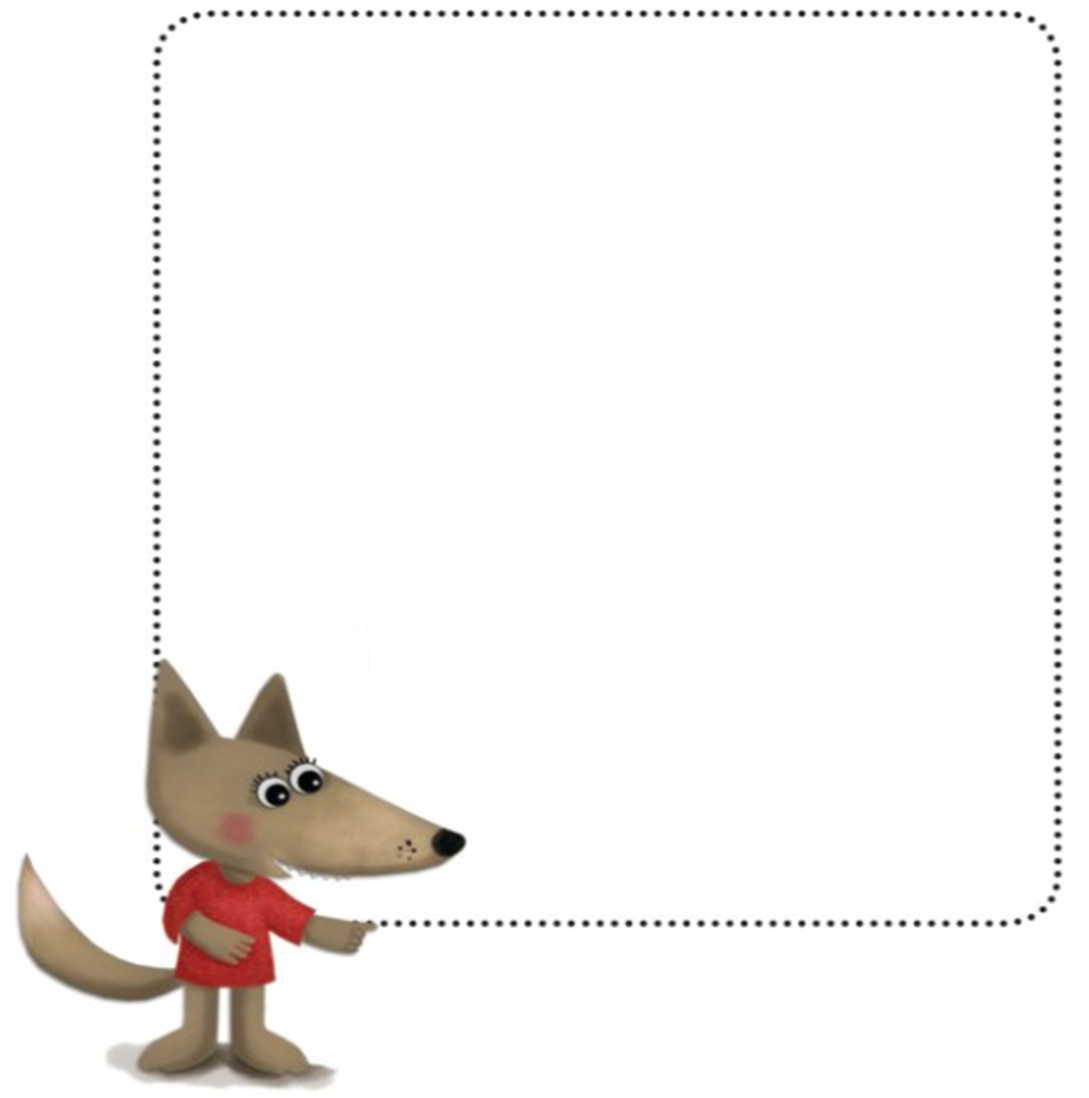 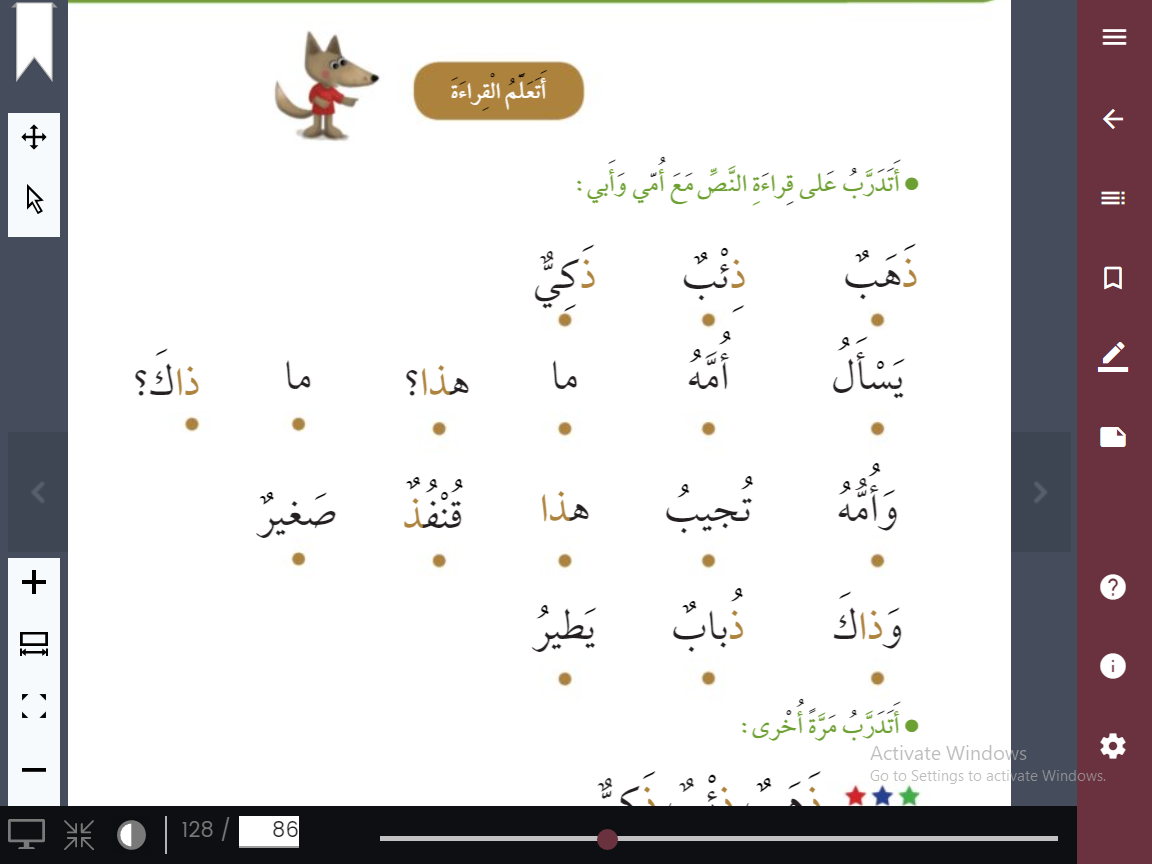 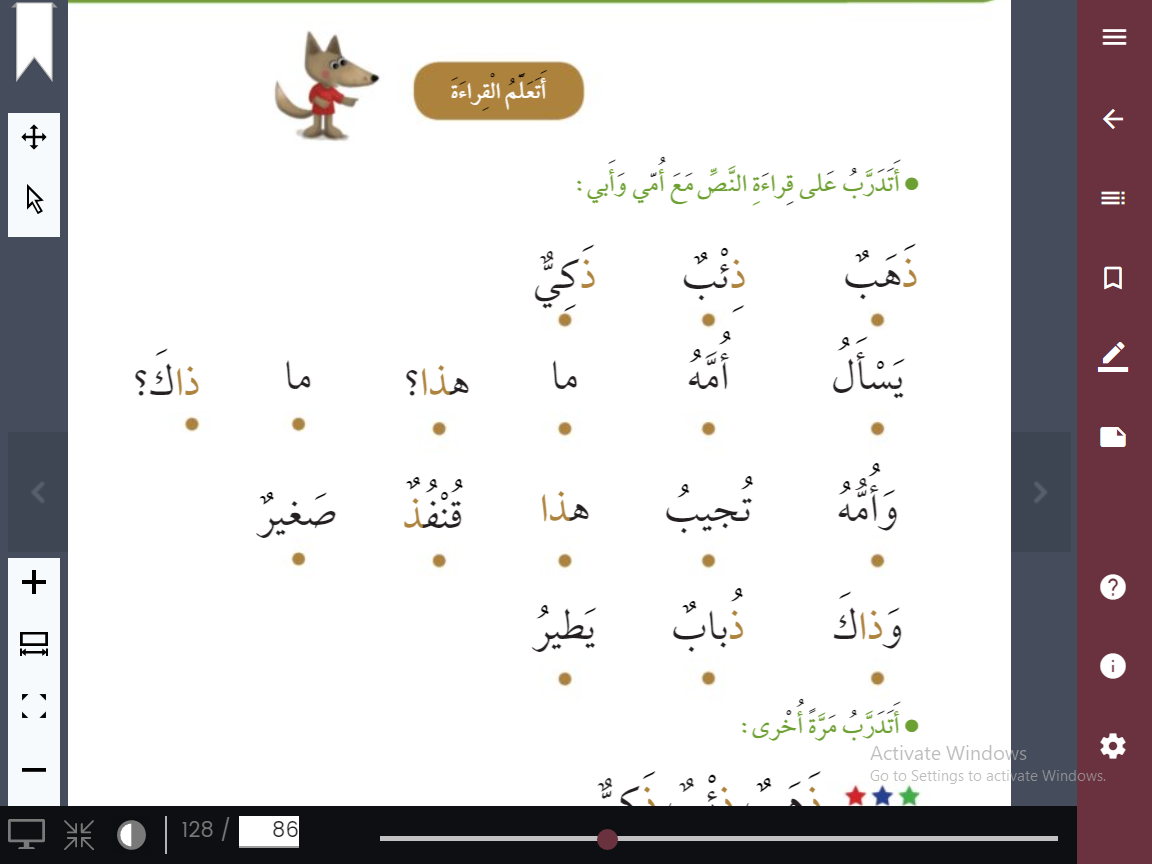 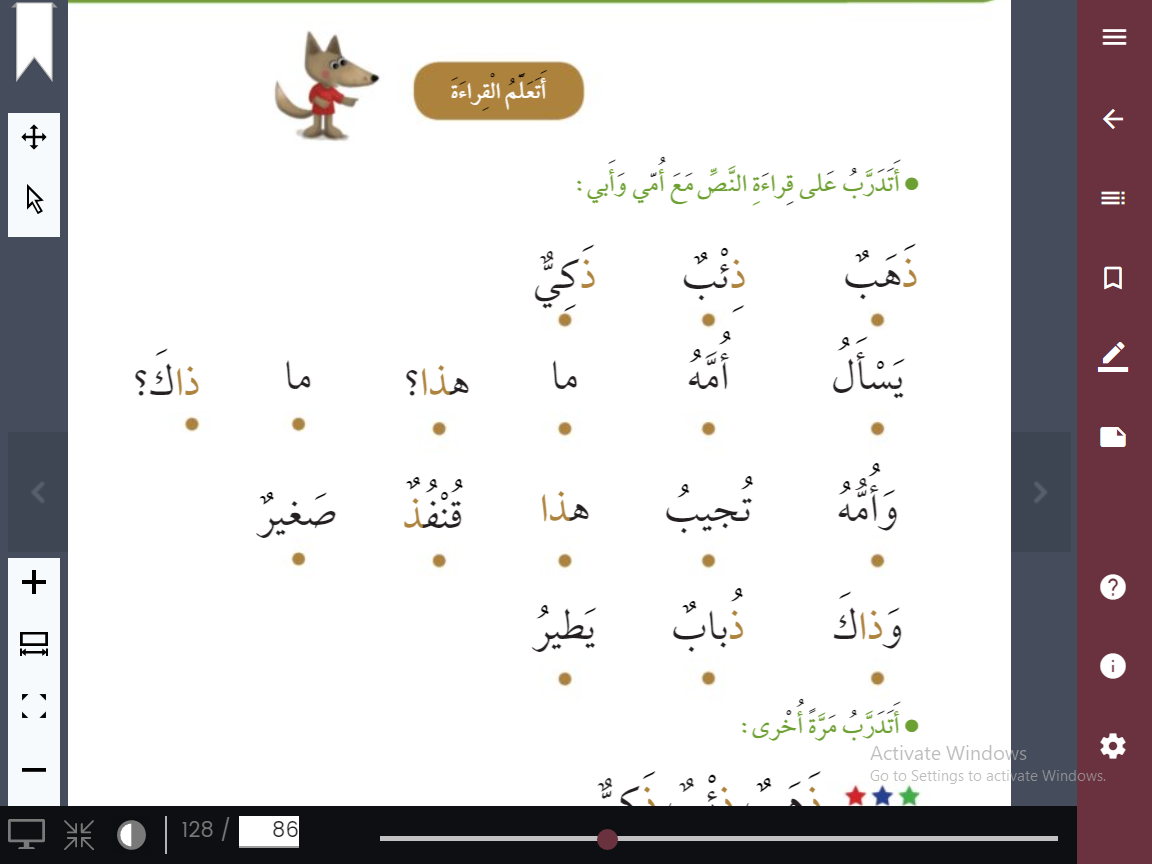 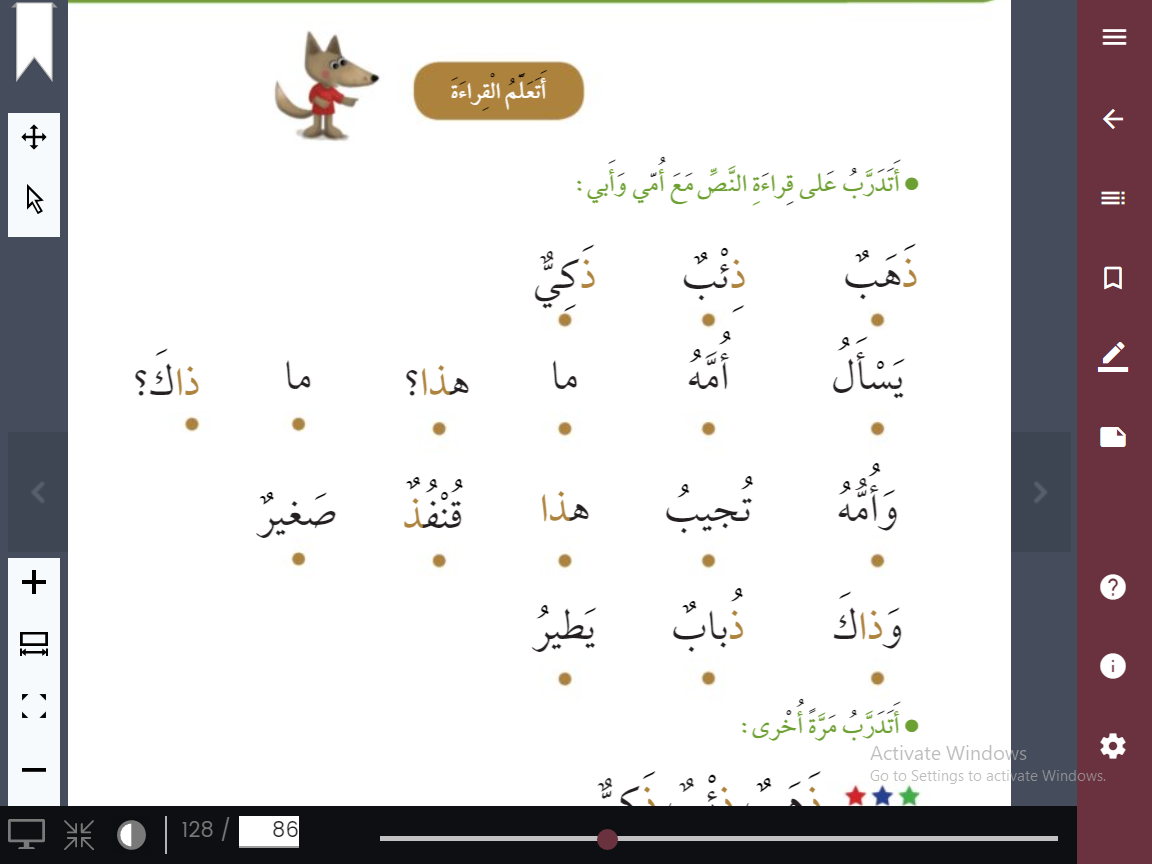